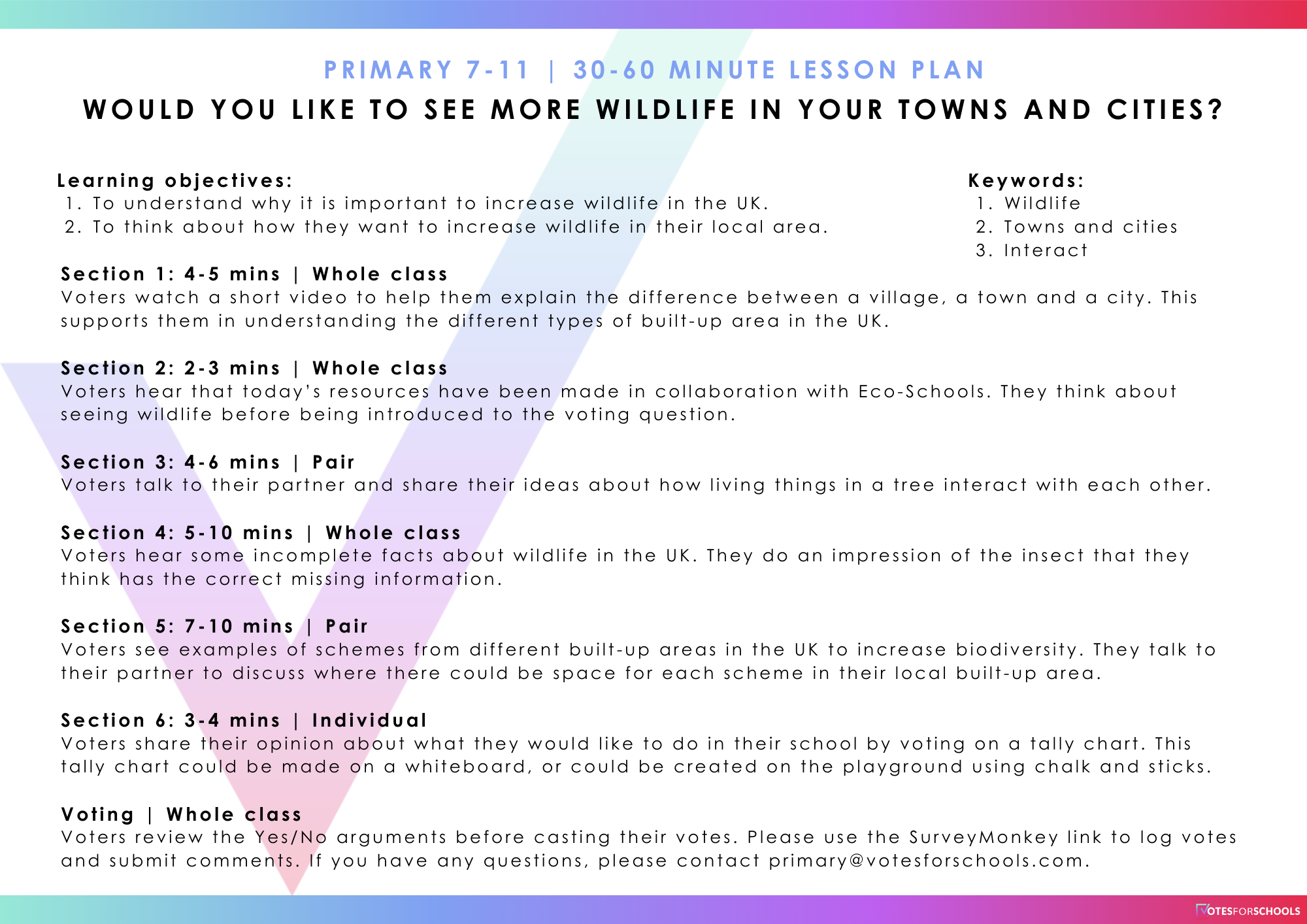 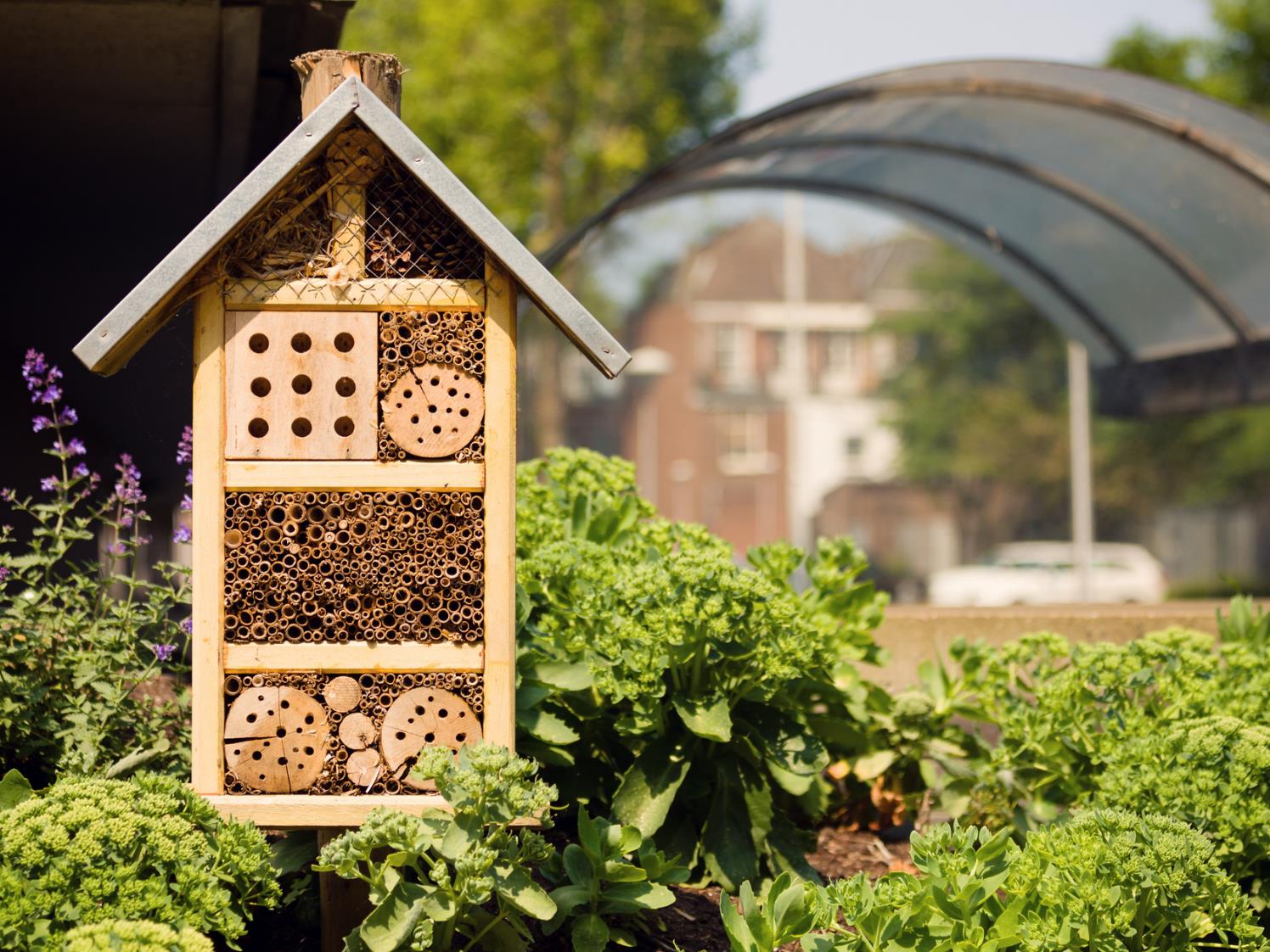 Today’s VoteTopic:
Would you like to see more wildlife in your towns and cities?
UNCRC Article 24:
Health, water, food, environment
UN SDG 15:
Life on 
land
VfS Key Theme 3:
Environment & climate change
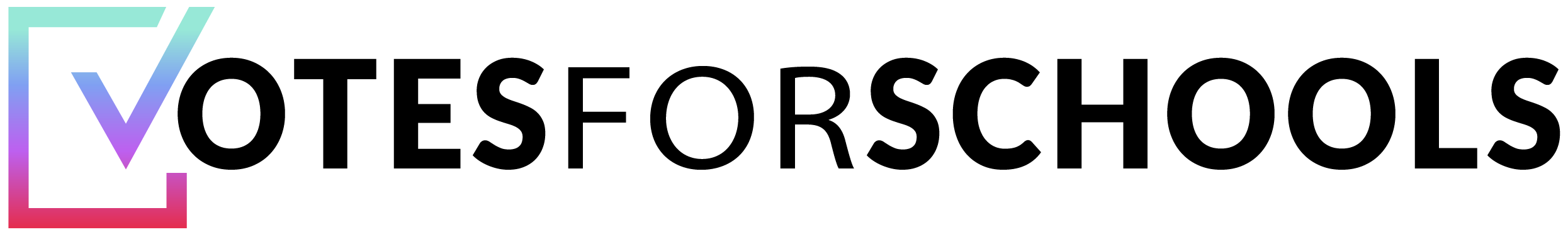 [Speaker Notes: Images
iStock]
What’s the difference?
1
3:14
Whole class activity (4-5 mins)
Click the play button to watch a video. After watching it, can you explain the difference between a village, a town and a city?
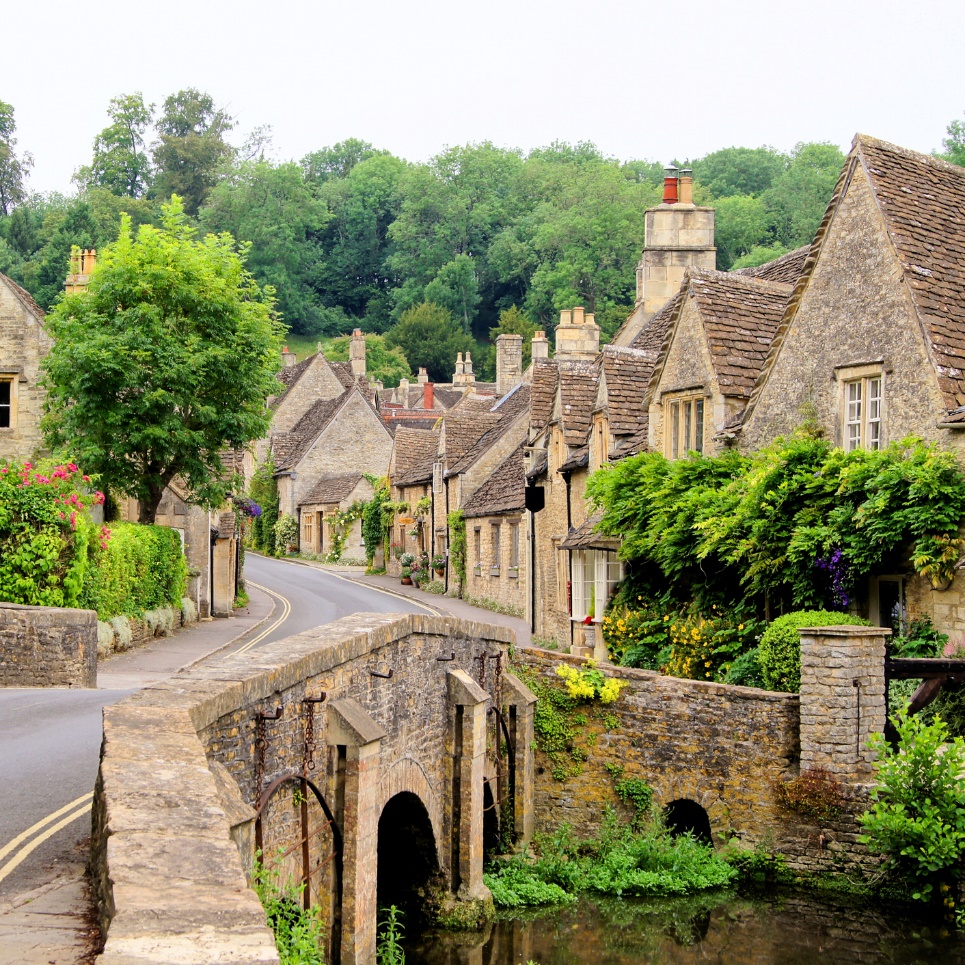 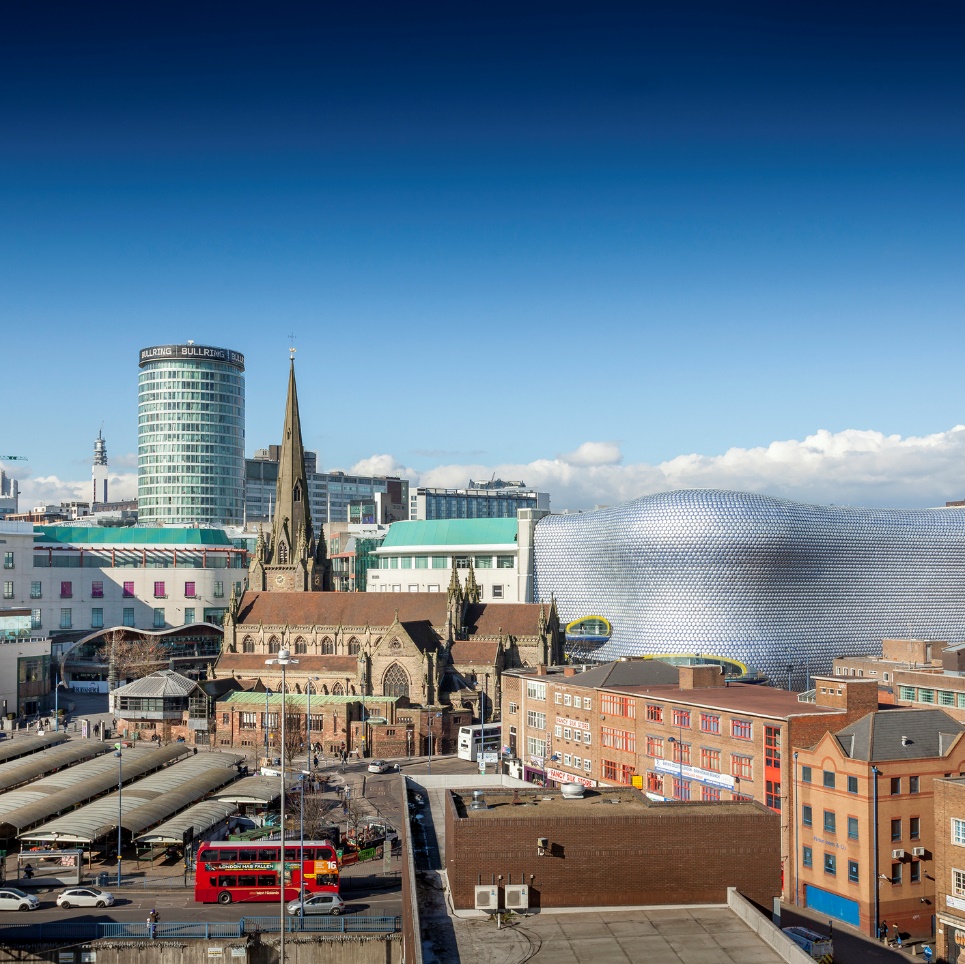 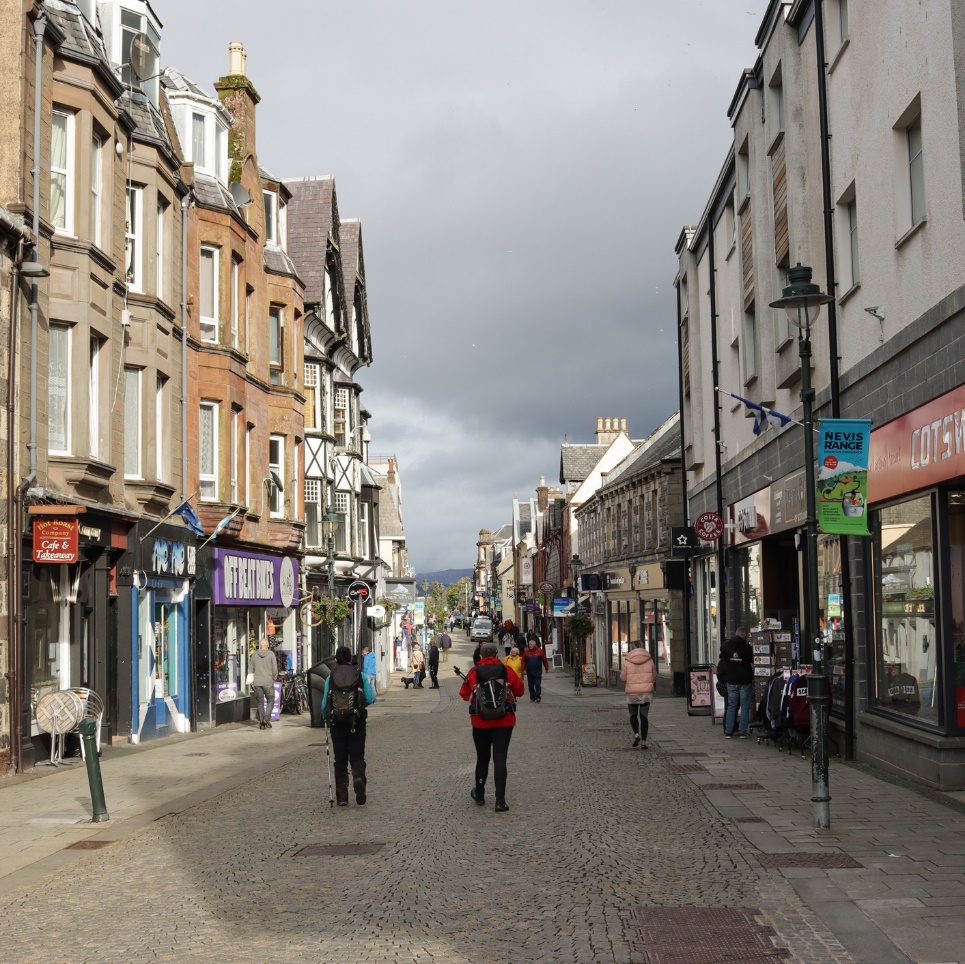 City
Village
Town
[Speaker Notes: SafeShare Link: https://www.bbc.co.uk/teach/class-clips-video/geography-ks1--ks2-cities-towns-villages/zjn492p#:~:text=A%20town%20is%20a%20larger,And%20often%20a%20town%20hall. (0:00-3:14)YouTube Link: https://www.youtube.com/watch?v=EUv2lD7031c (0:00-3:14)

Images
iStock
Microsoft Office 365]
Why are we talking about this?
2
VotesforSchools has teamed up with Eco-Schools to support their Healthy Summer Toolkit.
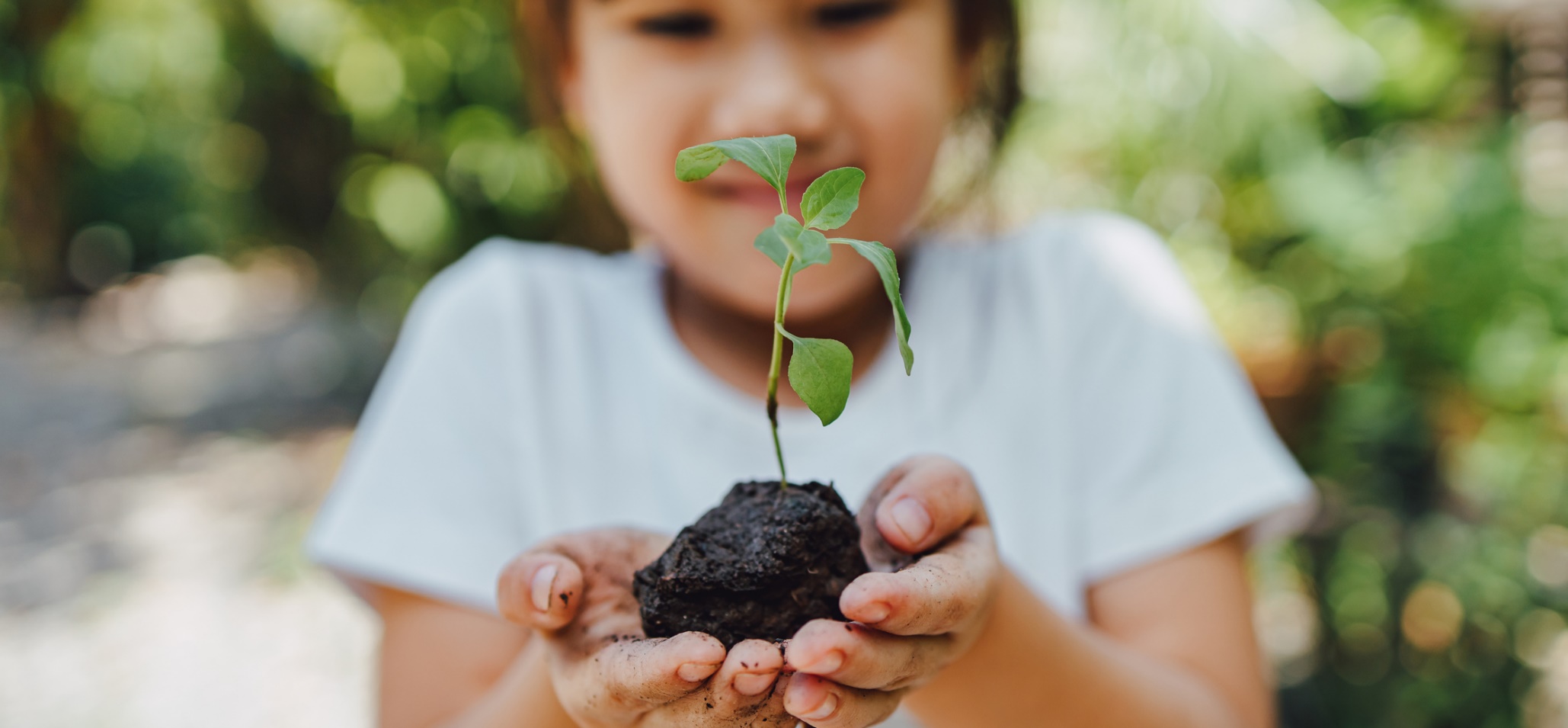 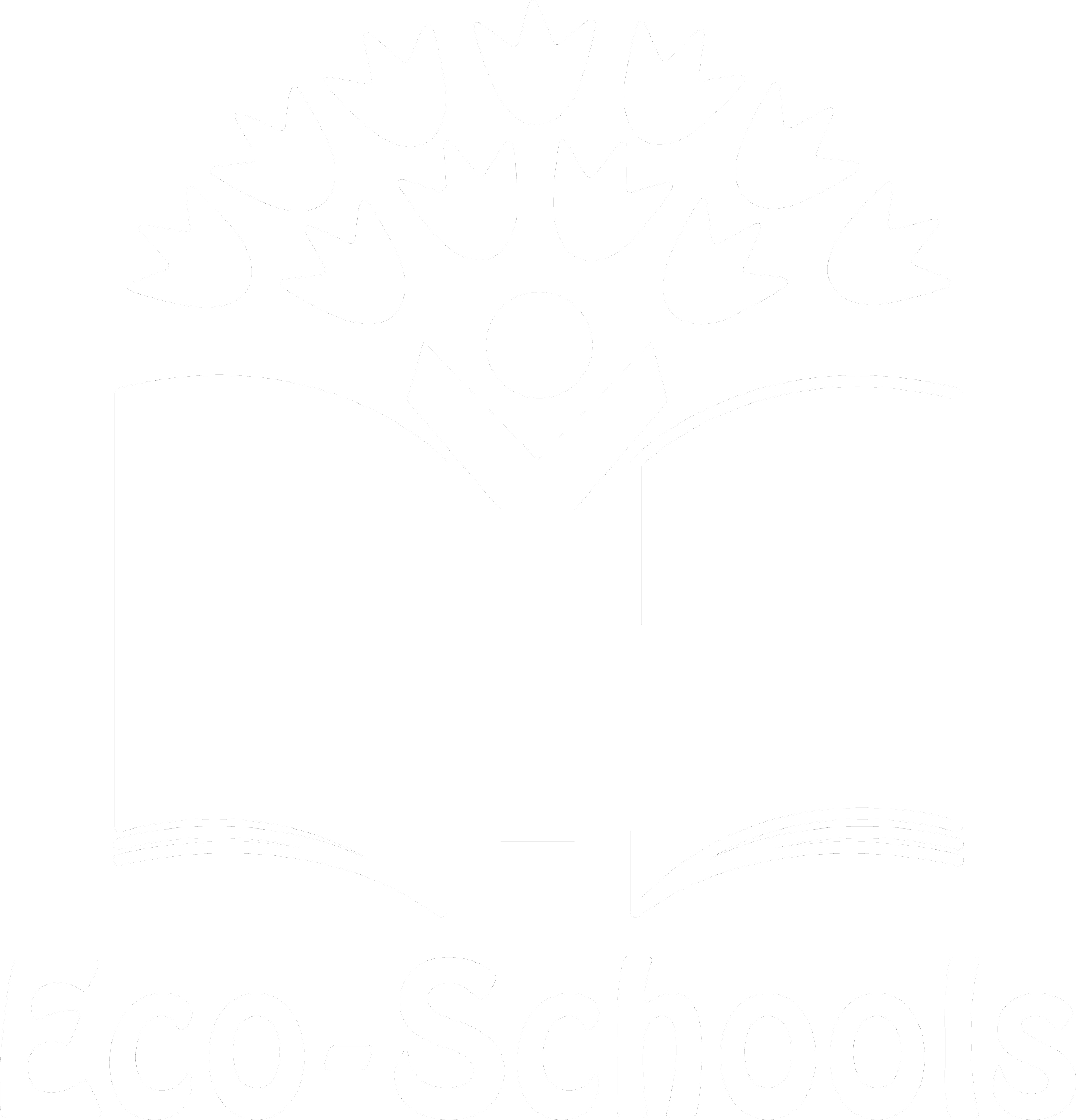 This lesson gives you the chance to be heard by decision-makers across the UK! Let’s find out more about what you will be exploring today…
[Speaker Notes: Images
iStock
Courtesy of Eco-Schools

References
https://www.earthday.org/]
Why are we talking about this?
2
Many of us live in towns and cities. Our schools might be in the built-up areas near to where we live.
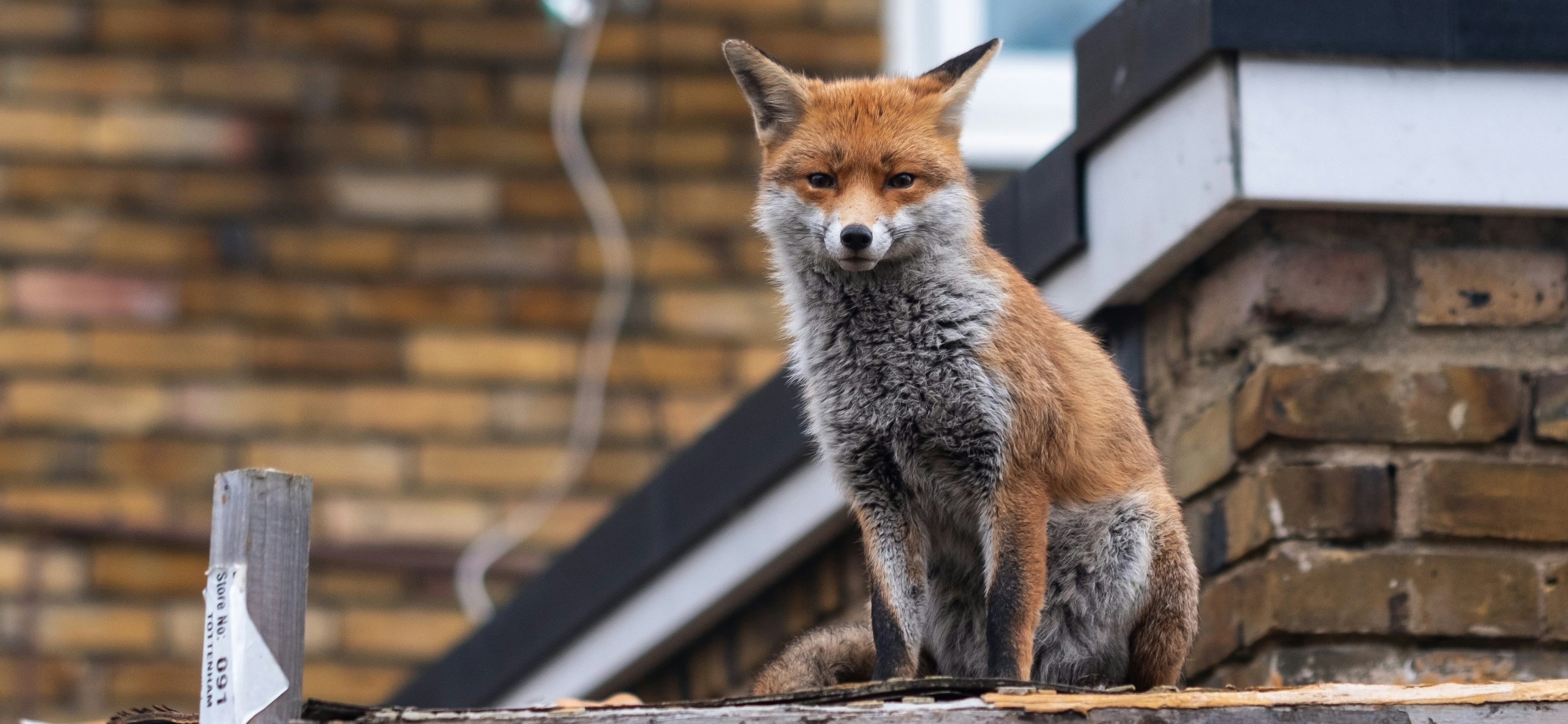 Curriculum link – Science
Are foxes herbivores, omnivores or carnivores?
However, it is not just humans who live in towns and cities. We share these spaces with other wildlife like animals, insects and plants.
[Speaker Notes: Images
Unsplash

References
https://www.woodlandtrust.org.uk/blog/2019/08/what-foxes-eat/]
Why are we talking about this?
2
There are lots of different kinds of wildlife that have learned to live alongside humans in the hidden corners of towns and cities across the UK.
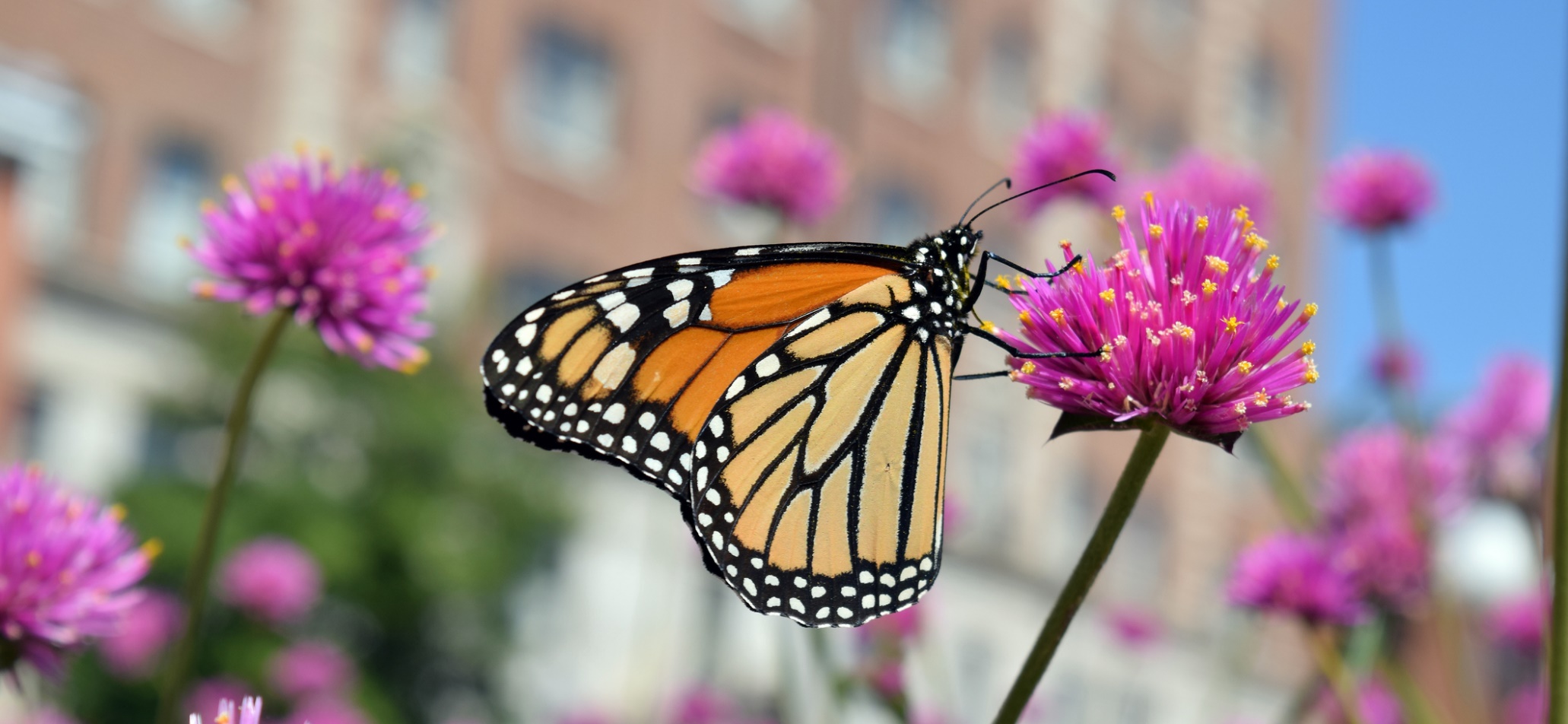 But is there enough? Would you like to see more wildlife in your towns and cities? Let’s decide today.
[Speaker Notes: Images
iStock

References
https://www.wildlifetrusts.org/where_to_see_urban_wildlife]
It’s wild out there…
3
Pair activity (4-6 mins)
All living things on our planet are connected. Now we’re going to think about a single tree and the different life forms that interact with it.
Talk to your partner to share your ideas about the role of each living thing under the magnifying glass.
Trees are home to a lot of living things. 
Lots of these creatures depend on each other…
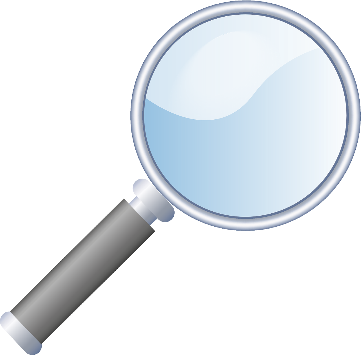 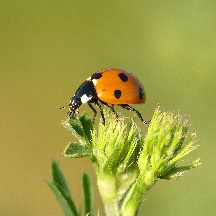 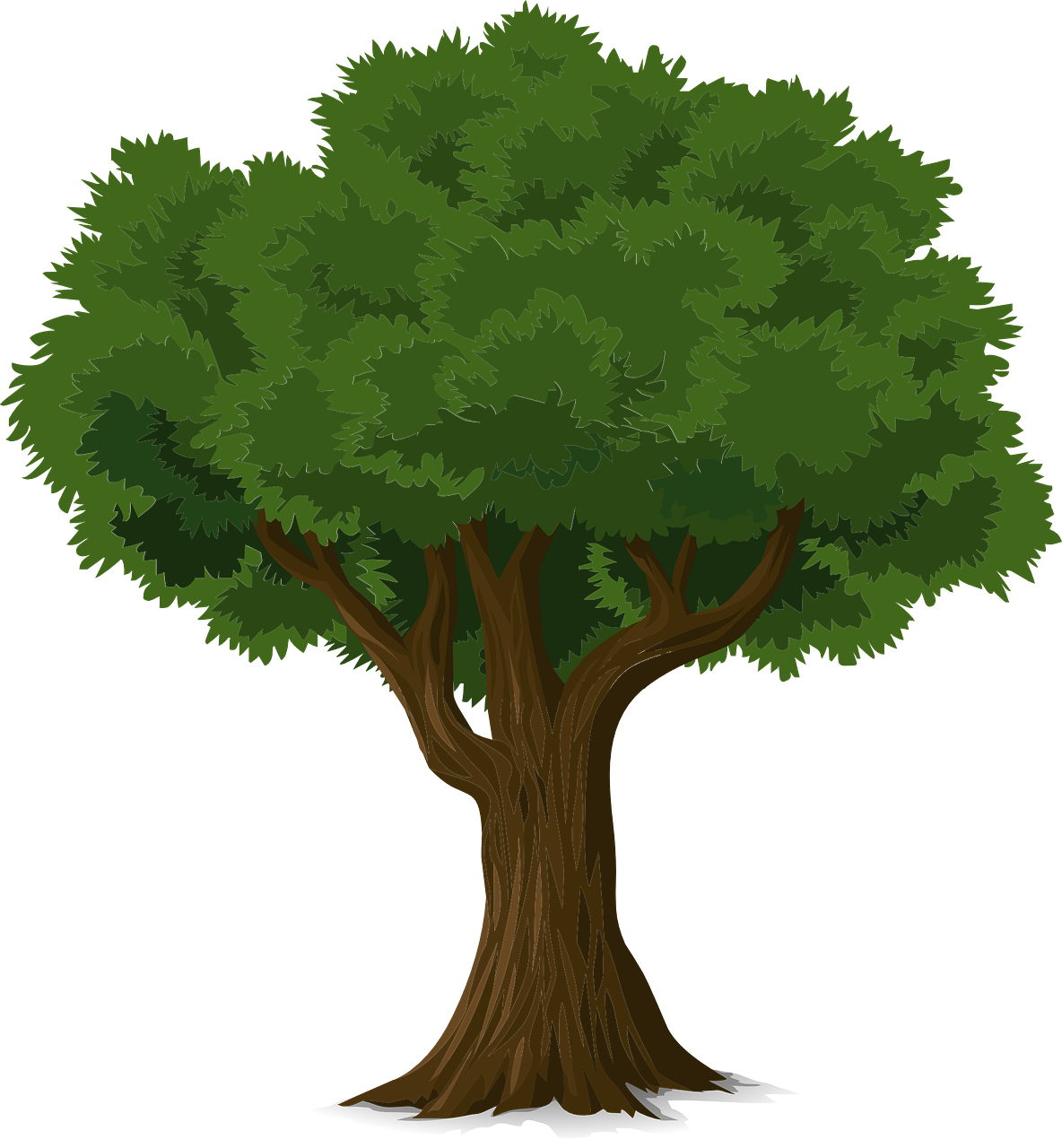 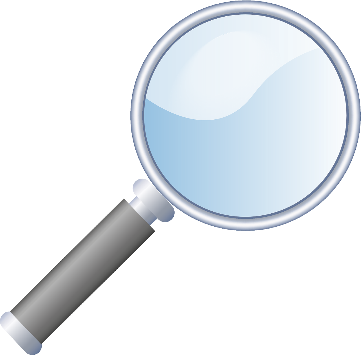 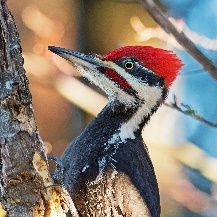 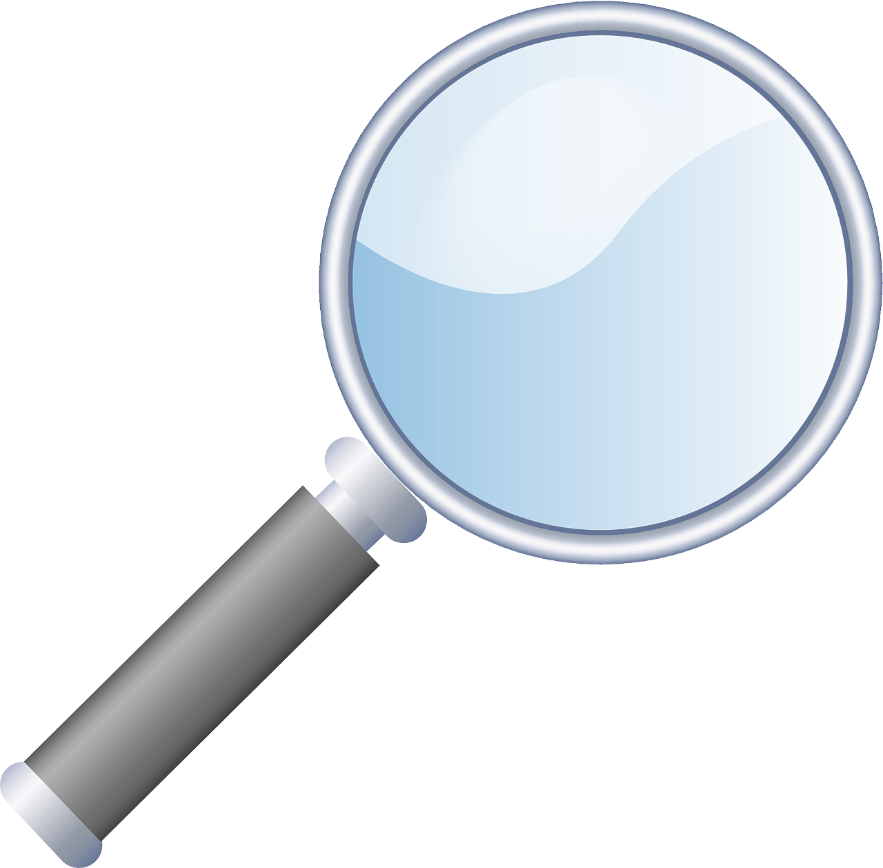 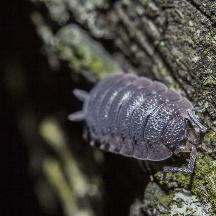 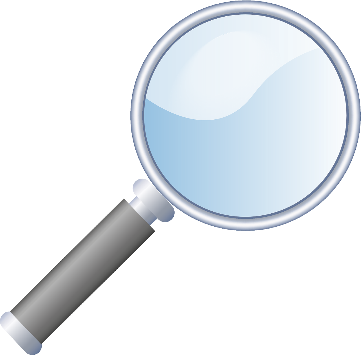 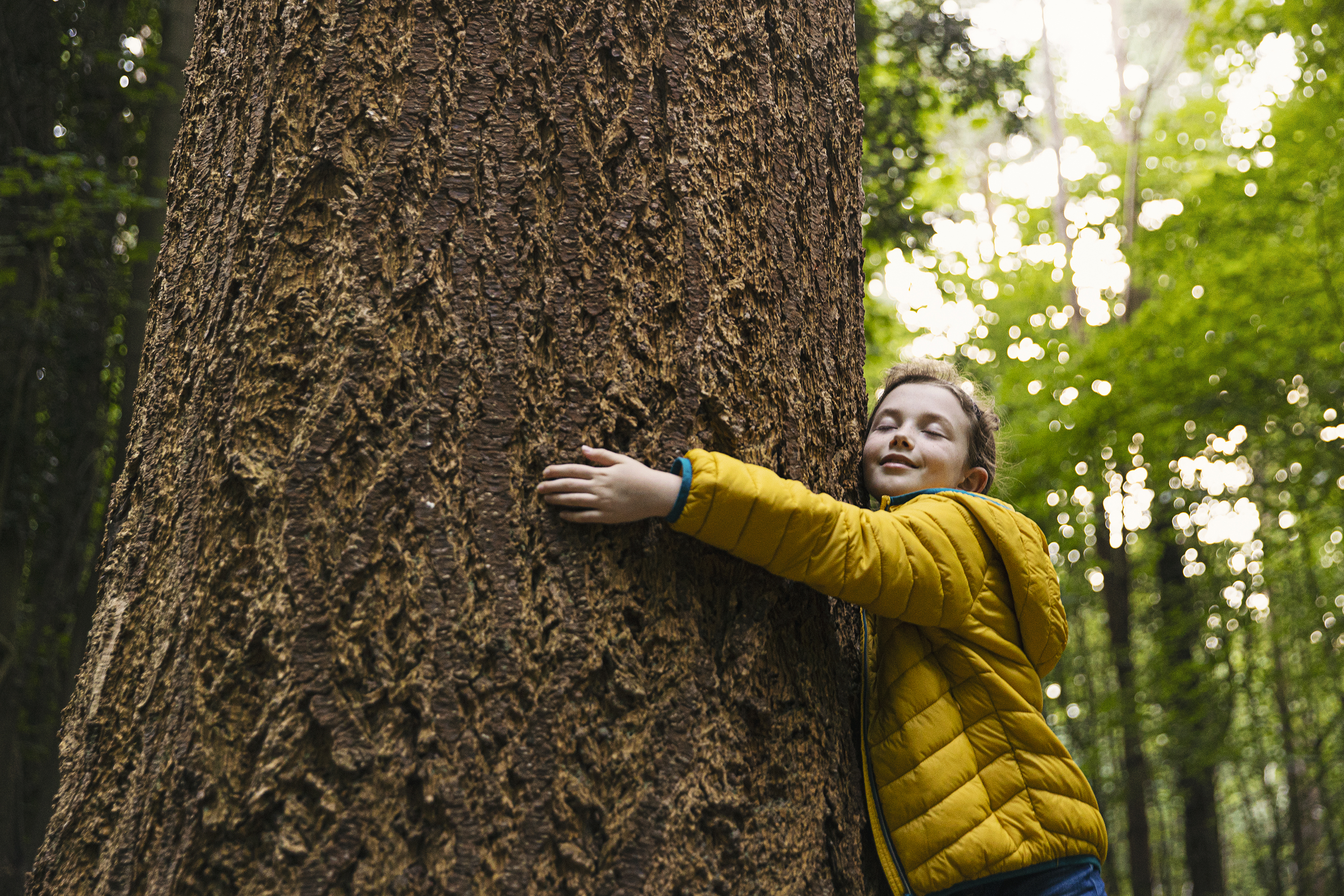 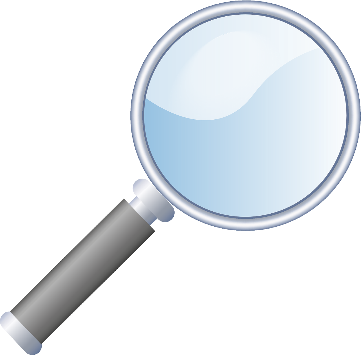 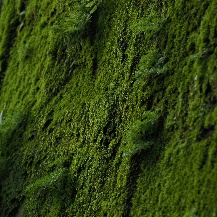 [Speaker Notes: Images
Unsplash
Microsoft Office 365
Pixabay]
It’s wild out there…
3
Did you know?
There are 46 species of ladybird in the UK.
How does a ladybird interact with a tree?
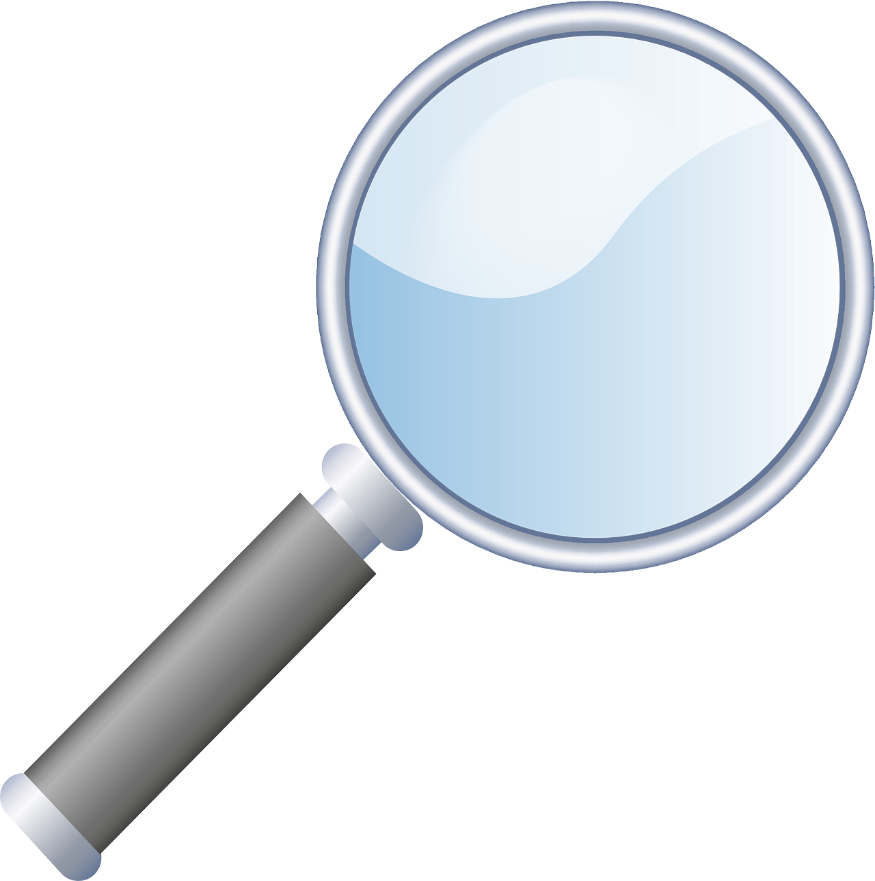 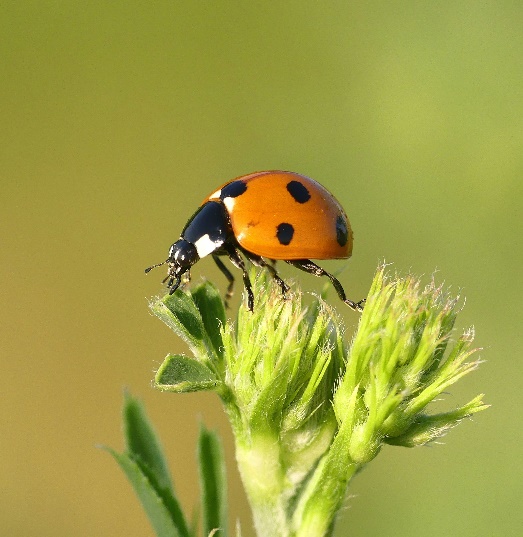 Interact: 
Two or more things that support each other.
A ladybird eats small insects which feed on tree leaves. It also lays eggs on there.
[Speaker Notes: Images
Unsplash
Pixabay

References
https://www.coleoptera.org.uk/coccinellidae/lots-about
https://dictionary.cambridge.org/dictionary/english/interact]
It’s wild out there…
3
Moss is a bit like a sponge. It helps to soak up rainfall and allows other plants to grow.
How does moss interact with a tree?
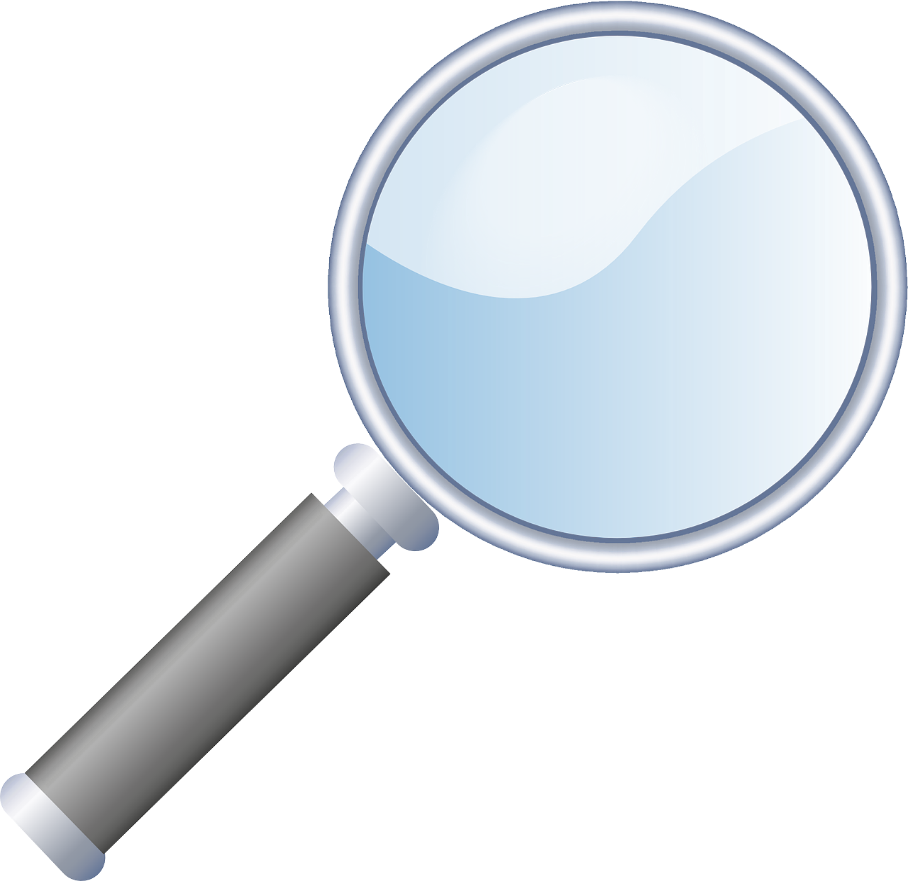 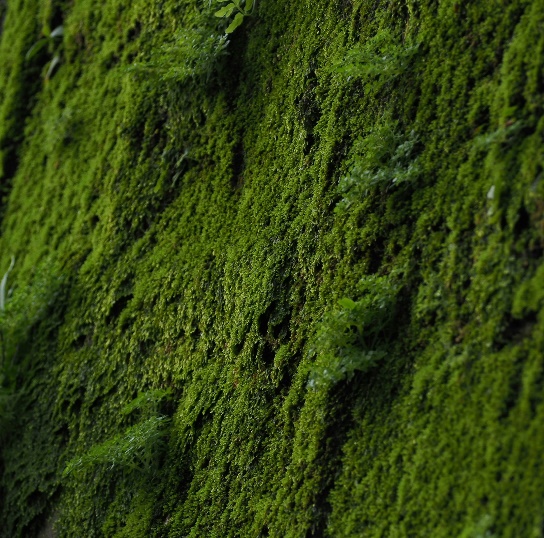 [Speaker Notes: Images
Unsplash
Pixabay

References
https://www.kew.org/read-and-watch/moss]
It’s wild out there…
3
How does a woodpecker interact with a tree?
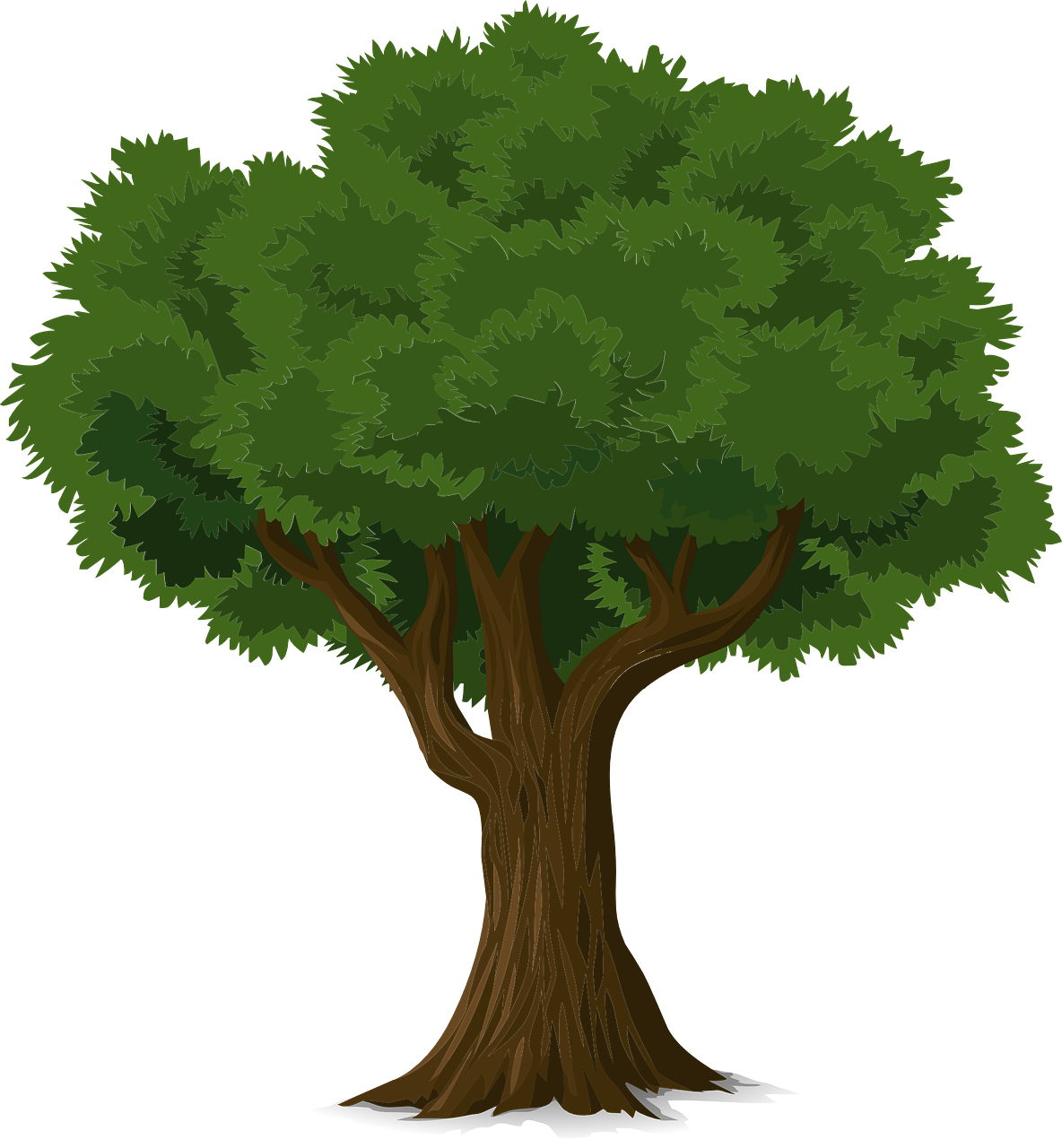 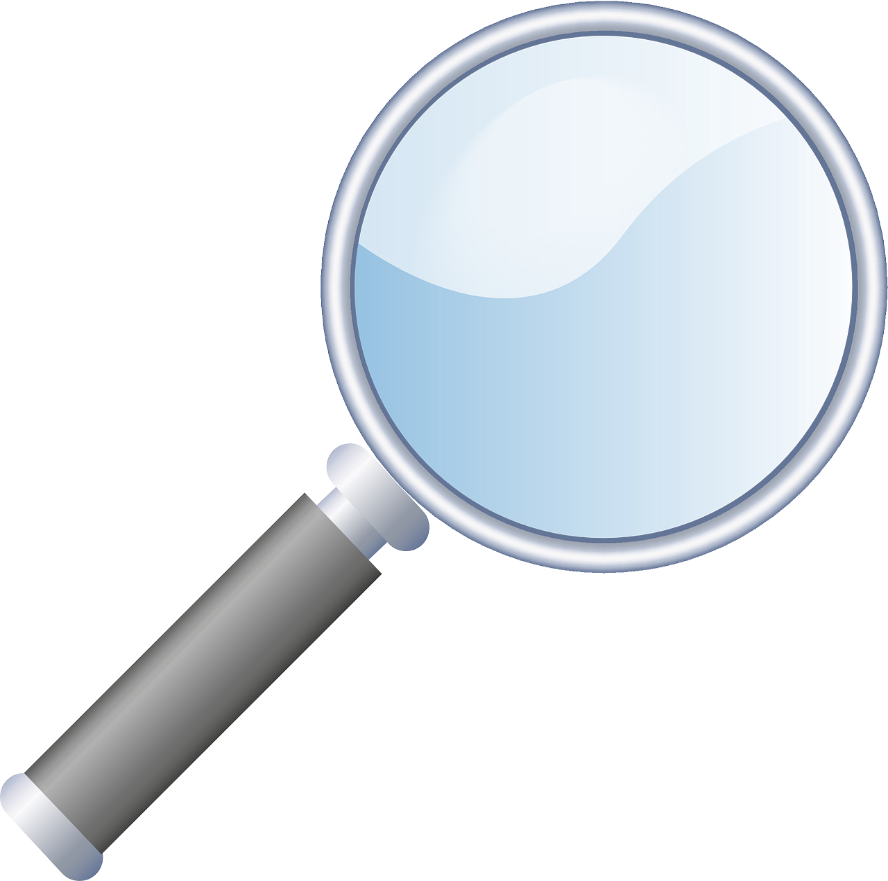 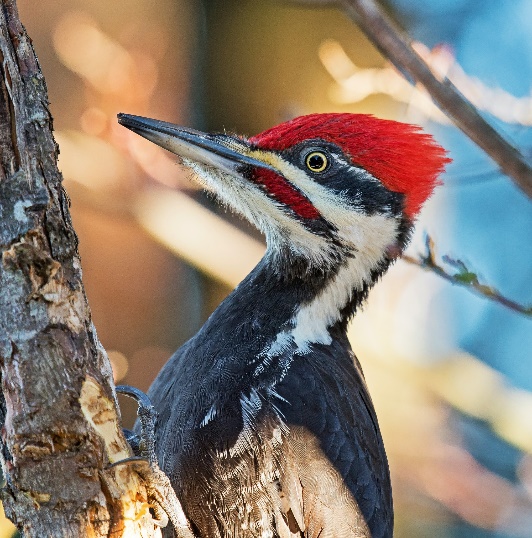 The woodpecker eats insects including ladybirds and woodlice. That’s a bit greedy if you ask me!
[Speaker Notes: Images
Unsplash
Pixabay

References
https://www.wildlifetrusts.org/where-see-wildlife/where-see-spring-wildlife/woodpeckers]
It’s wild out there…
3
How does a woodlouse interact with a tree?
Woodlice feed on leaf litter, fungi, fallen fruit and dead animals. They are also important for compost heaps!
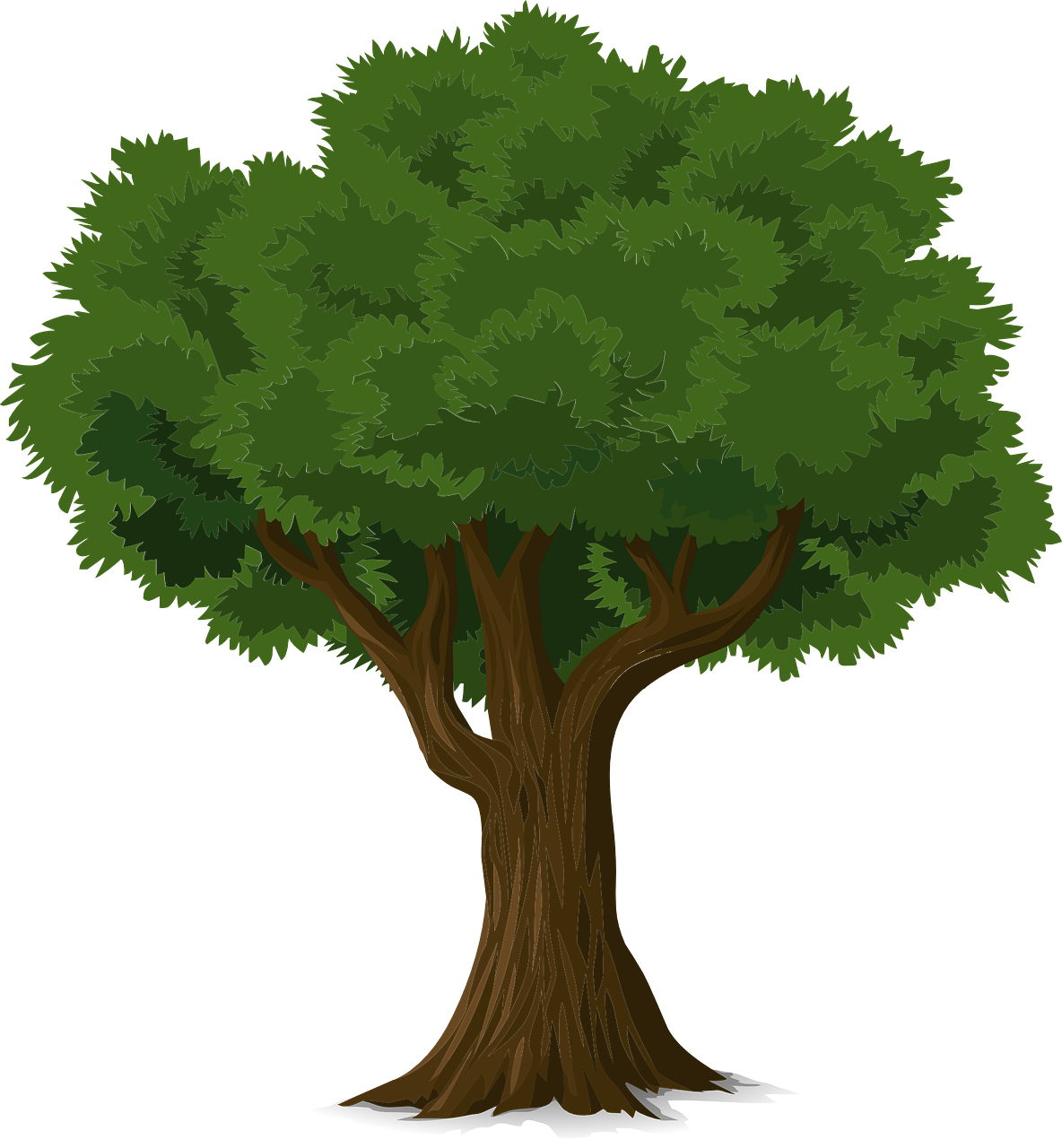 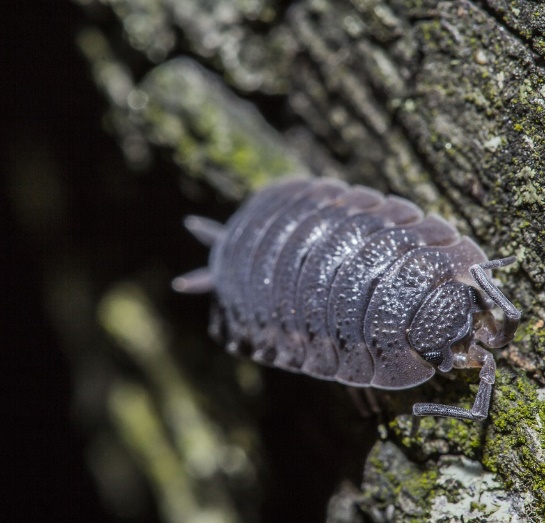 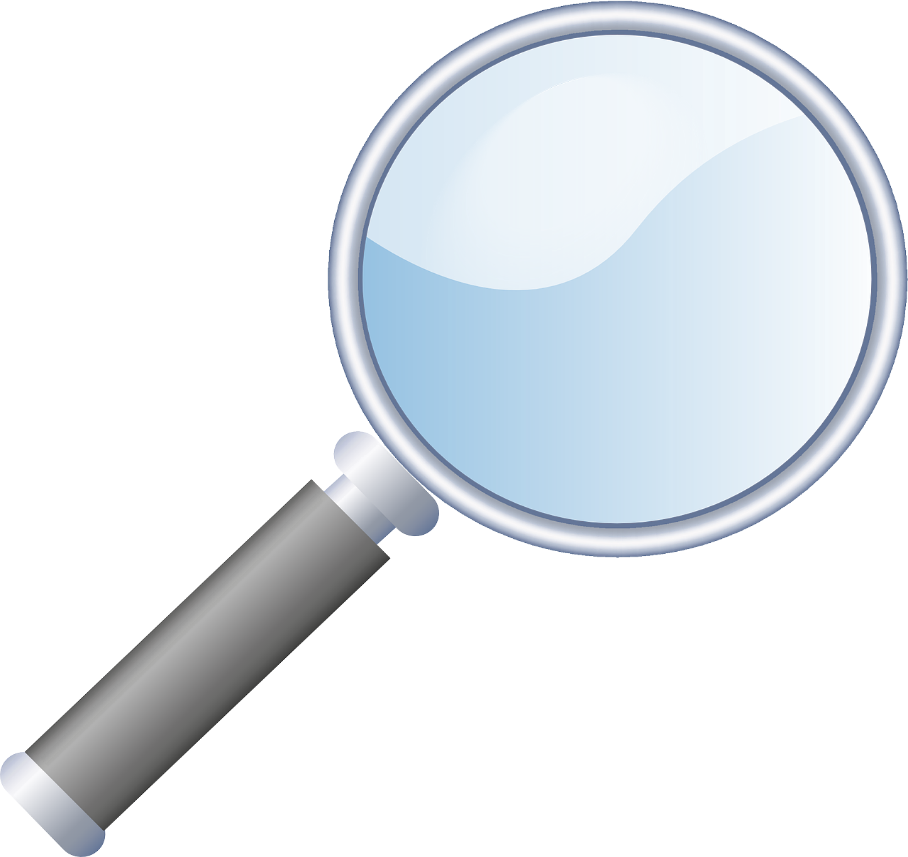 [Speaker Notes: Images
Unsplash
Pixabay

References
https://www.discoverwildlife.com/animal-facts/insects-invertebrates/facts-about-common-rough-woodlouse]
It’s wild out there…
3
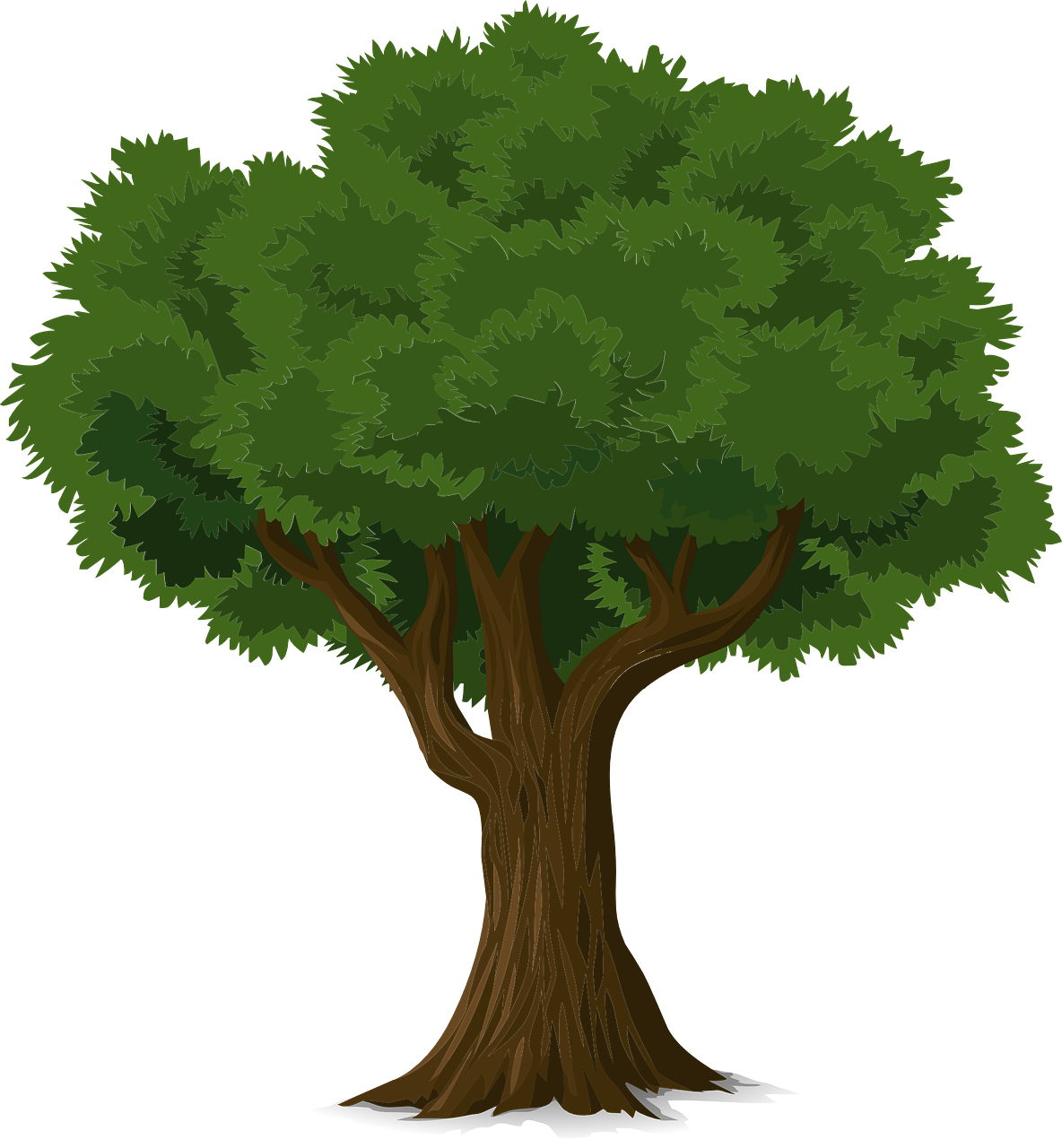 Humans use trees for shelter and shade. They also use the wood to make timber, paper and cardboard.
How does a human interact with a tree?
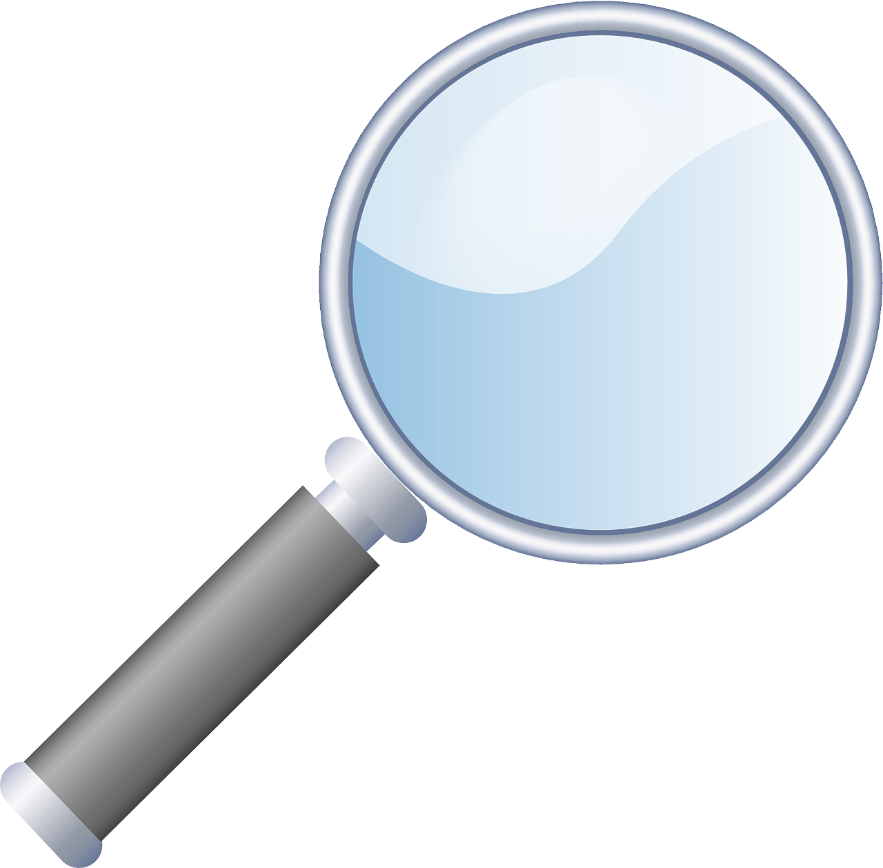 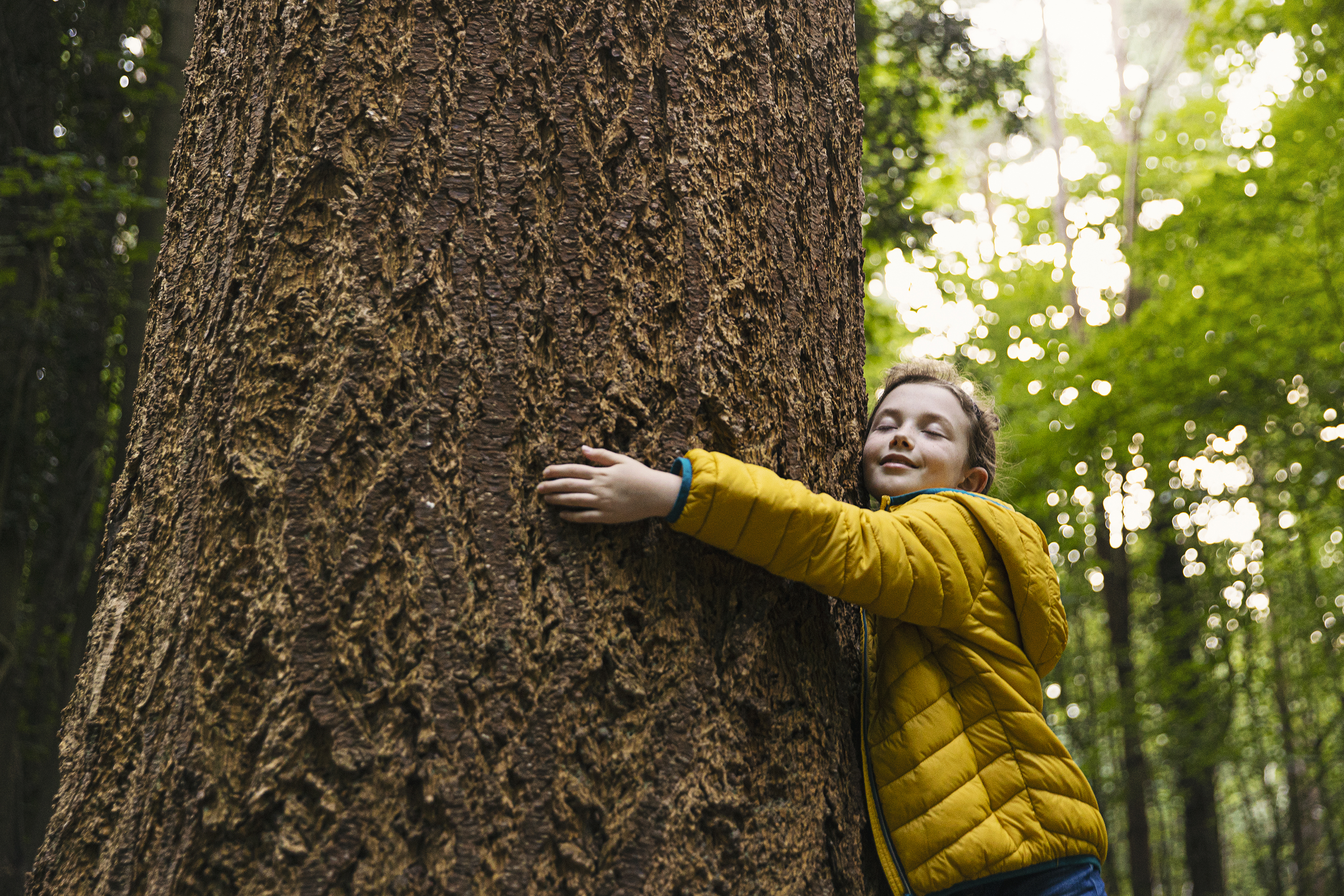 [Speaker Notes: Images
Microsoft Office 365
Pixabay]
Creating a buzz
4
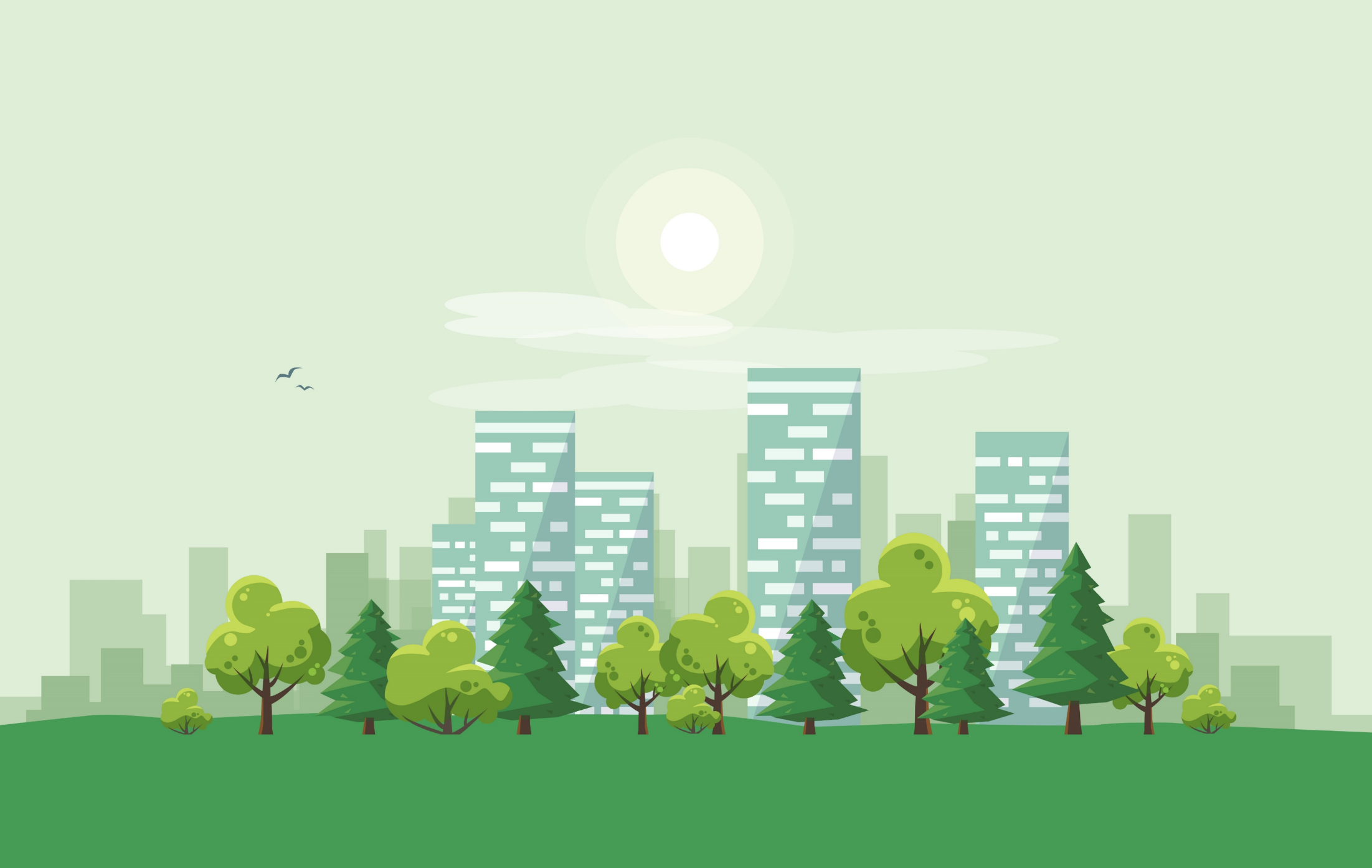 Whole class activity (5-10 mins)
Over the next few slides, you will read some facts about wildlife in the UK. 
For each one, do an impression of the insect that you think is correct.
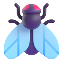 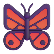 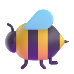 [Speaker Notes: Images
iStock
Microsoft Fluent Emoji]
Creating a buzz
4
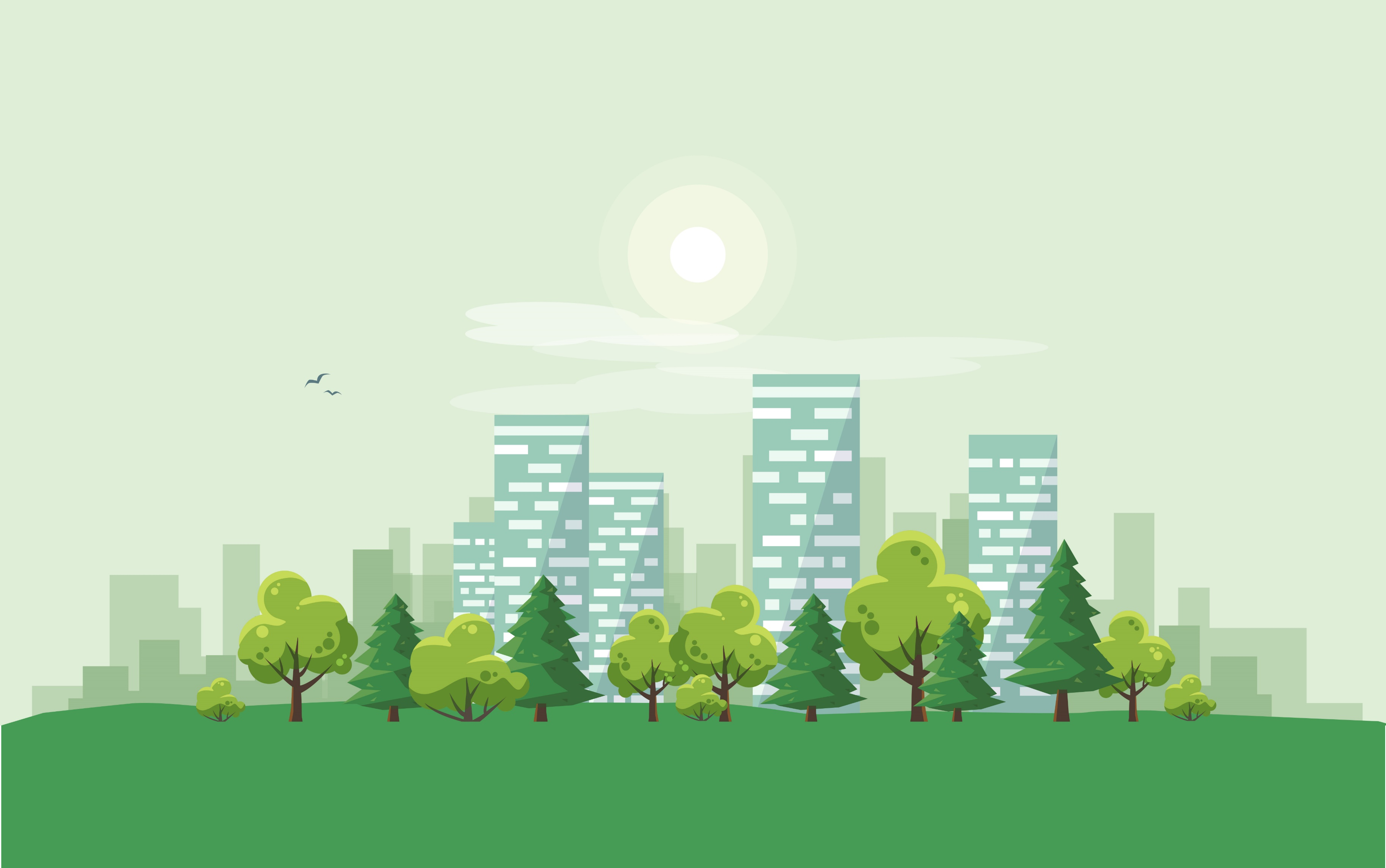 70,000
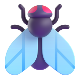 60,000
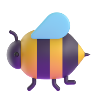 80,000
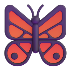 The UK has more than _____ known types of wildlife.
The UK has more than 70,000 known types of wildlife.
[Speaker Notes: Images
iStock
Microsoft Fluent Emoji

References
https://royalsociety.org/news-resources/projects/biodiversity/biodiversity-in-the-uk/]
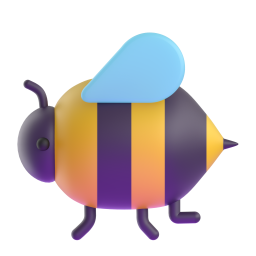 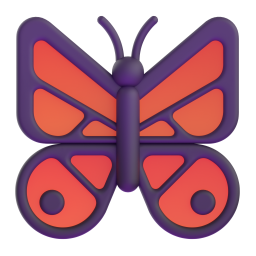 Creating a buzz
4
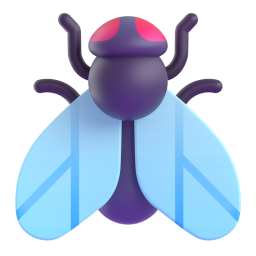 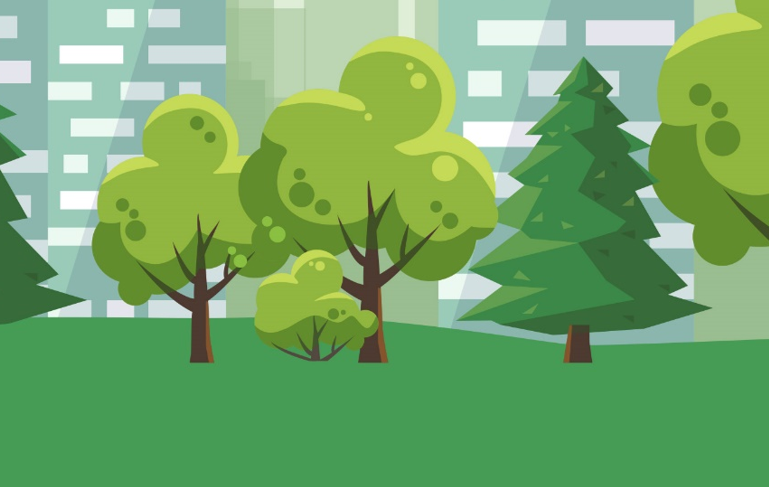 40%
60%
20%
In the UK, there is ___ less wildlife than there was 44 years ago.
In the UK, there is 20% less wildlife than there was 44 years ago.
[Speaker Notes: Images
iStock
Microsoft Fluent Emoji

References
https://stateofnature.org.uk/wp-content/uploads/2023/09/TP25999-State-of-Nature-main-report_2023_FULL-DOC-v12.pdf]
Creating a buzz
4
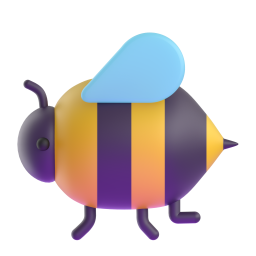 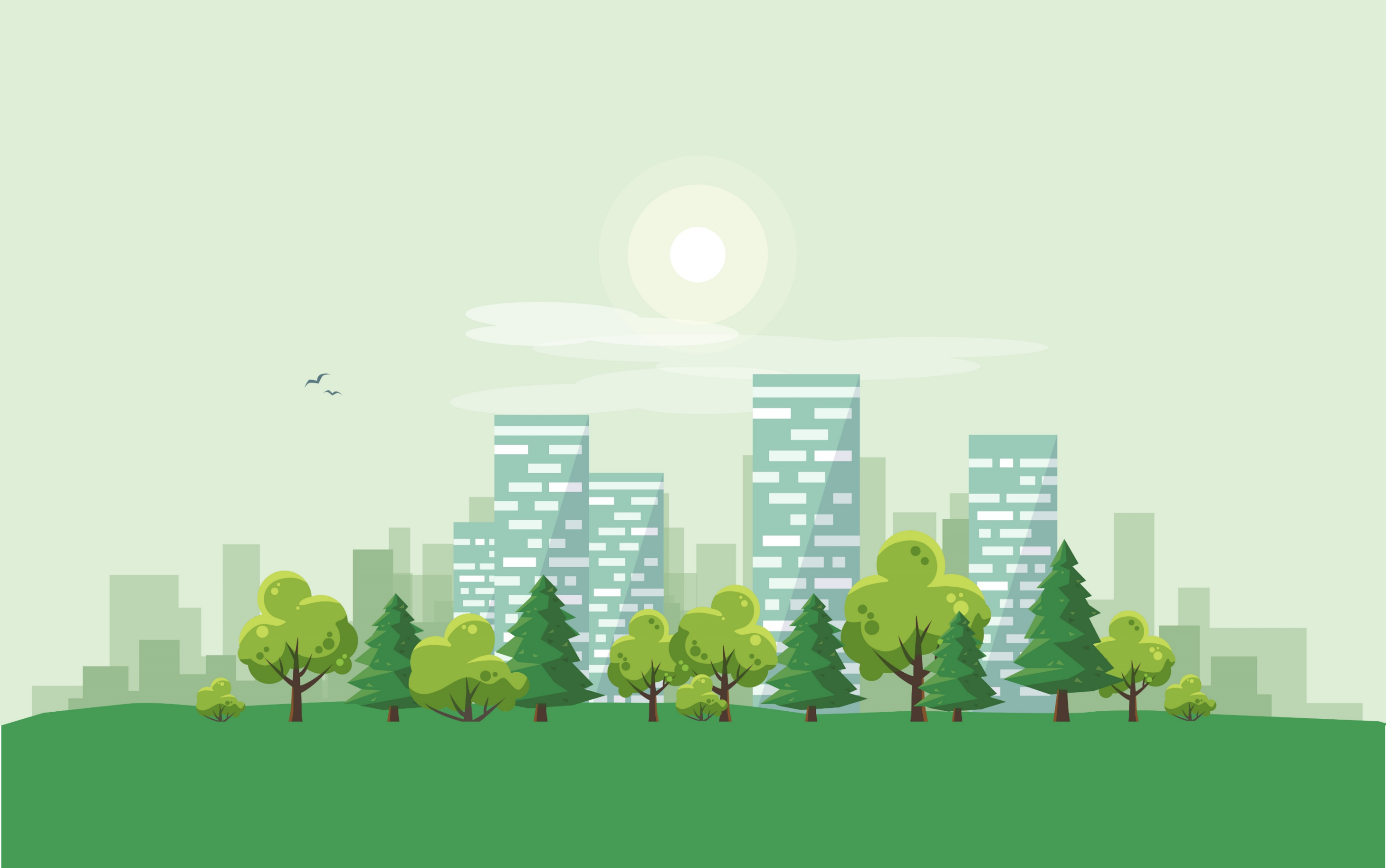 50
100
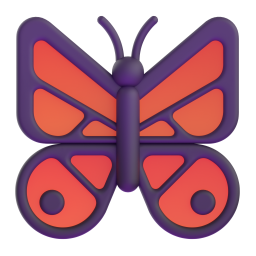 25
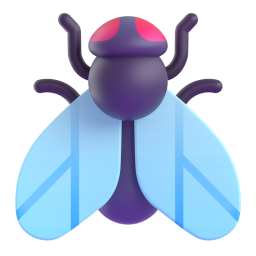 Manchester opened its first city centre park in ____ years.
Manchester opened its first city centre park in 100 years.
[Speaker Notes: Images
iStock
Microsoft Fluent Emoji

References
https://www.theguardian.com/uk-news/2022/sep/22/manchester-park-opens-delighting-kids-kingfishers-mayfield]
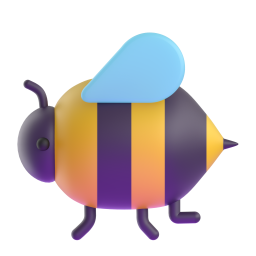 Creating a buzz
4
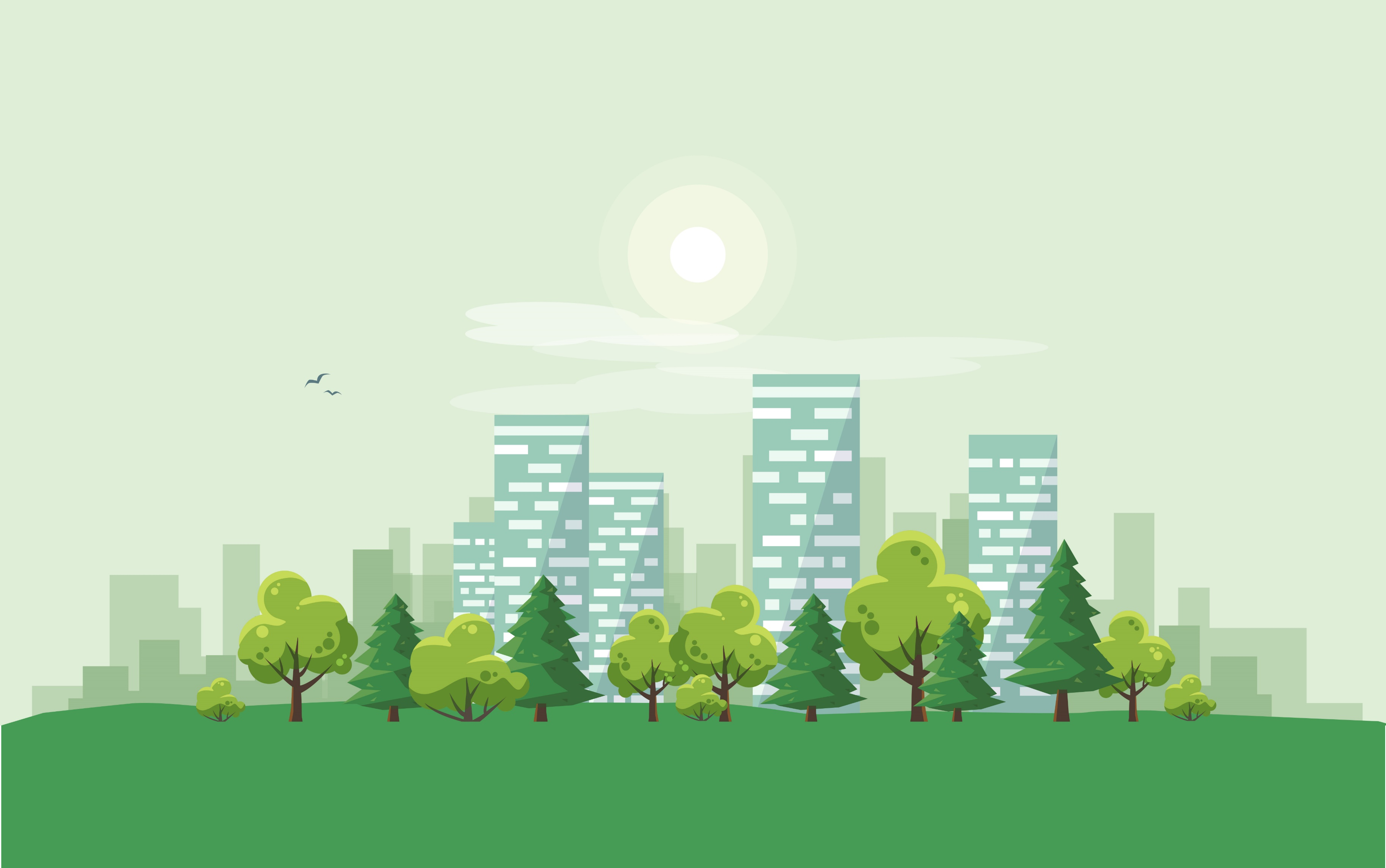 two
three
one
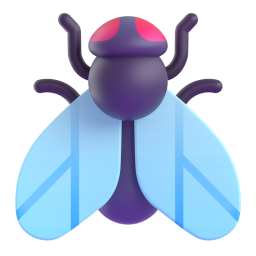 Extinct:
When a type of wildlife no longer exists.
Nearly one in six species are at risk of becoming 
extinct in Great Britain.
Nearly ____ in six species are at risk of becoming extinct in Great Britain.
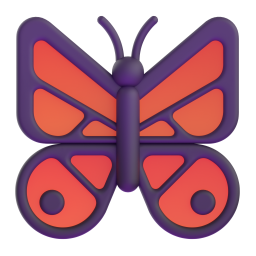 [Speaker Notes: Images
iStock
Microsoft Fluent Emoji

References
https://stateofnature.org.uk/wp-content/uploads/2023/09/TP25999-State-of-Nature-main-report_2023_FULL-DOC-v12.pdf
https://dictionary.cambridge.org/dictionary/learner-english/extinct]
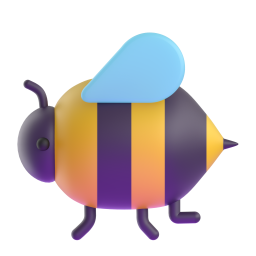 Creating a buzz
4
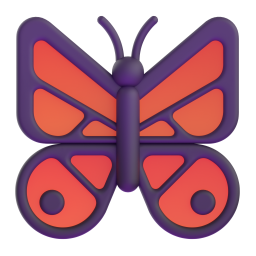 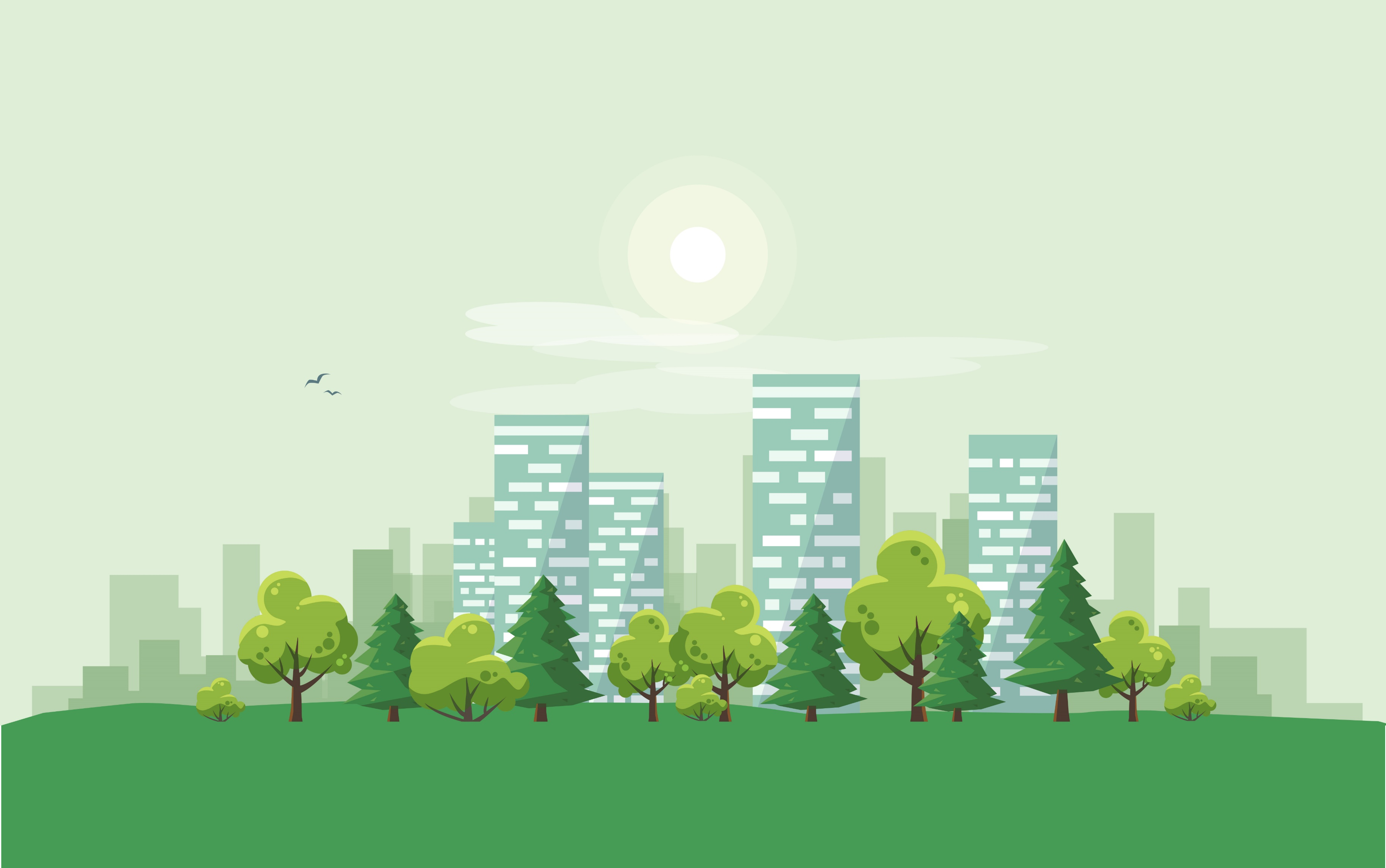 12,000
14,000
10,000
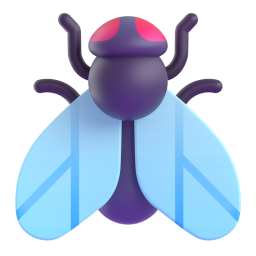 Over ___ different types of wildlife have been recorded in London.
Over 14,000 different types of wildlife have been recorded in London.
[Speaker Notes: Images
iStock
Microsoft Fluent Emoji

References
https://www.london.gov.uk/programmes-strategies/environment-and-climate-change/parks-green-spaces-and-biodiversity/biodiversity]
BiodiverCITIES
5
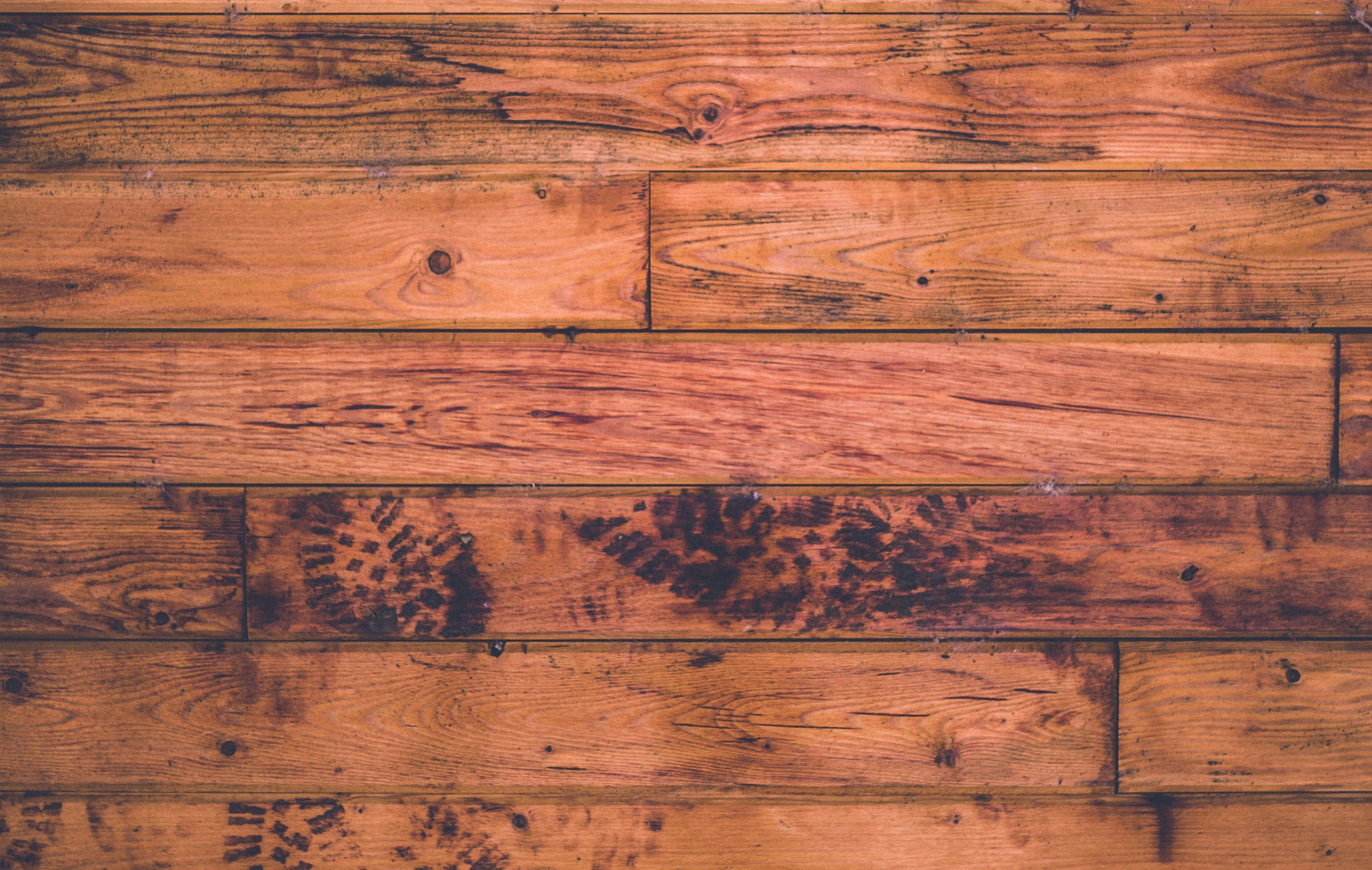 Newcastle, North-East England
Pair activity (7-10 mins)
On the next few slides, you will see some examples where citizens are finding small ways to increase the amount of wildlife in towns and cities all over the UK. Talk to your partner about where you think there could be space for each example in your local town or city.
LONDON
SOUTH ENGLAND
Glasgow
 West Scotland
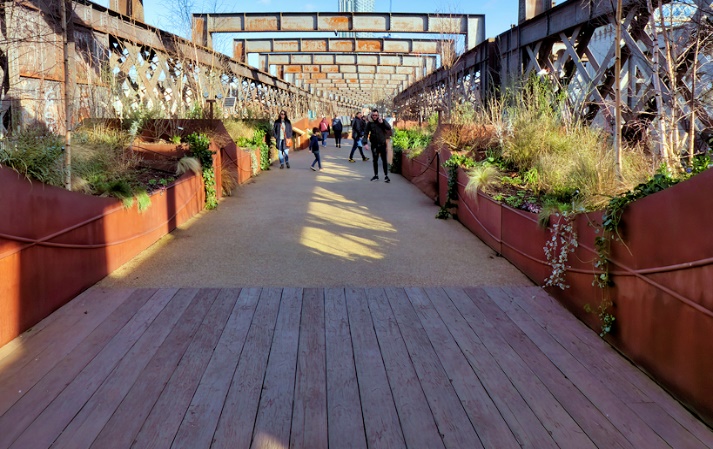 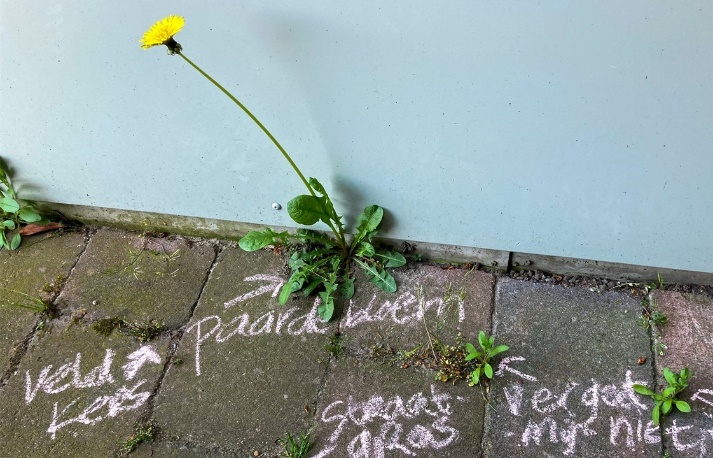 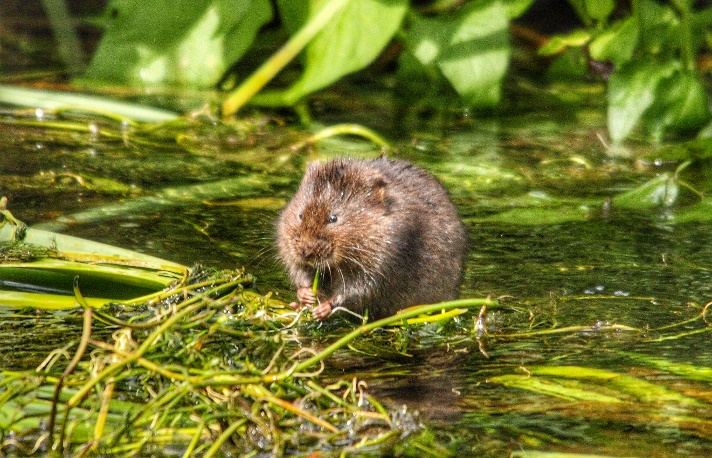 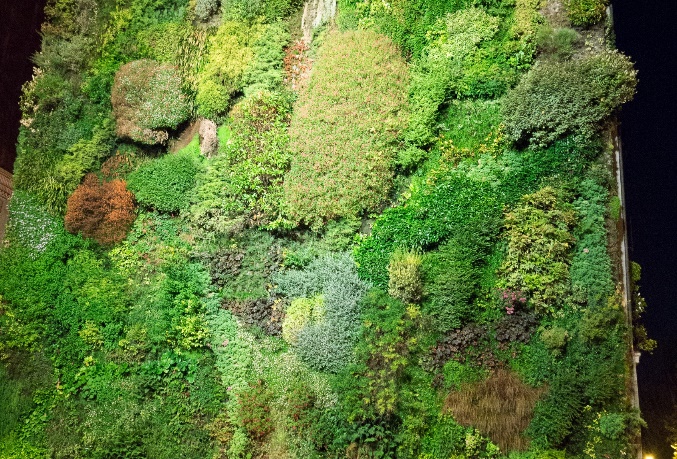 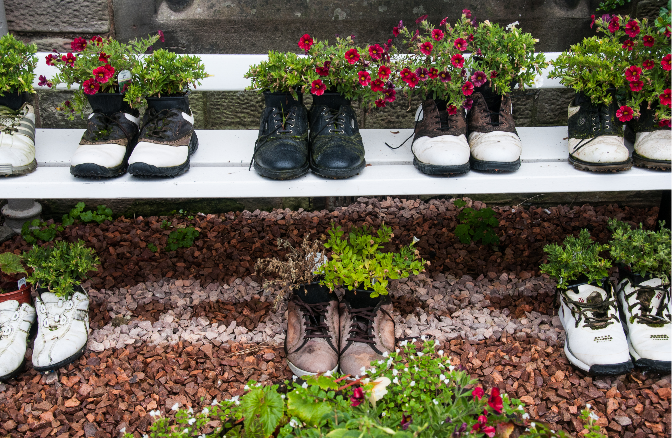 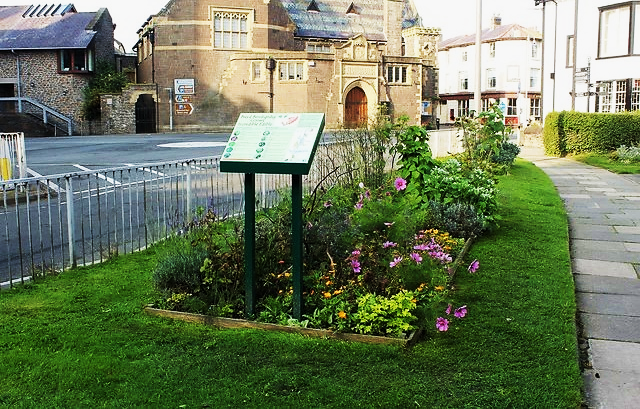 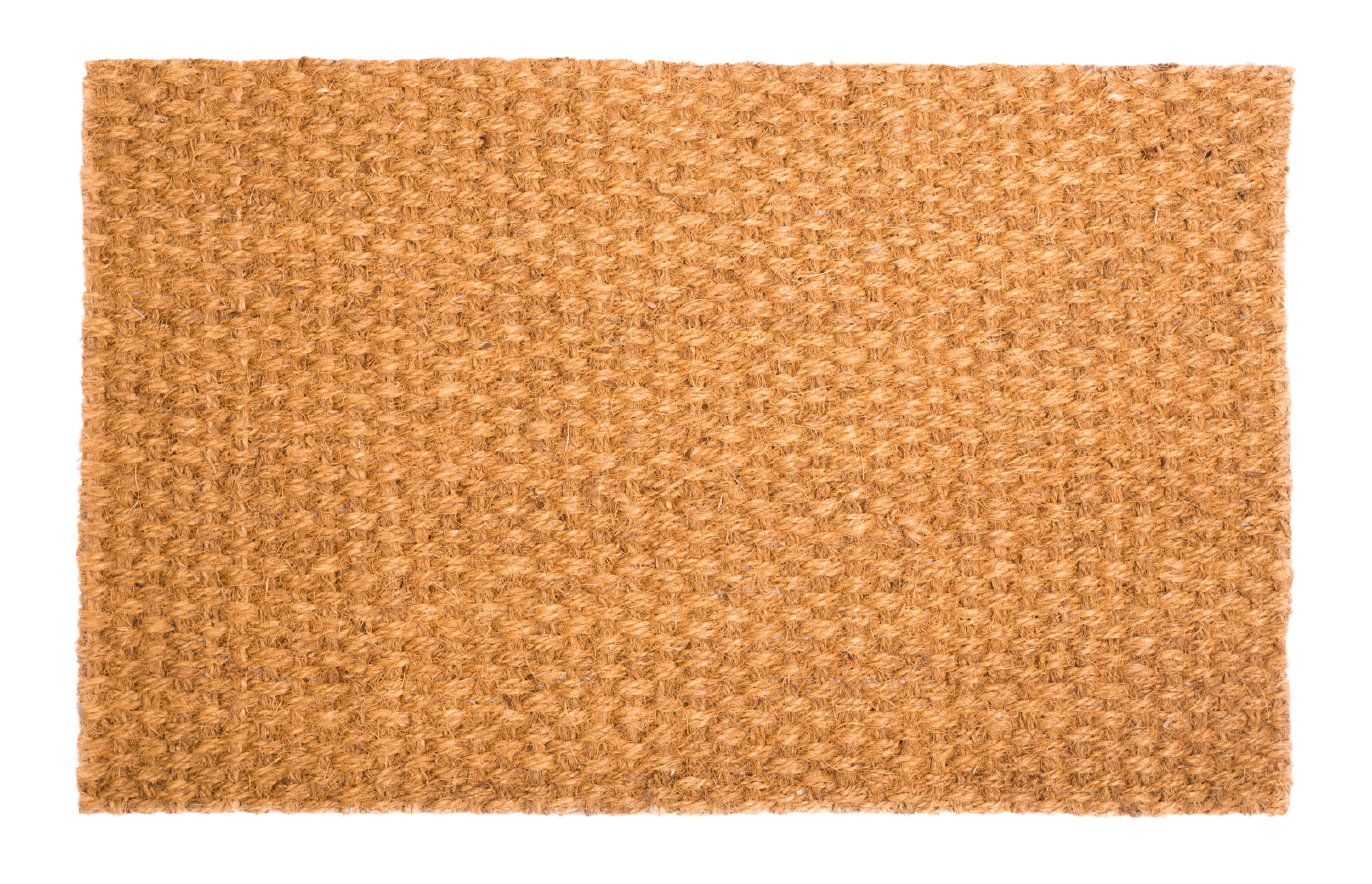 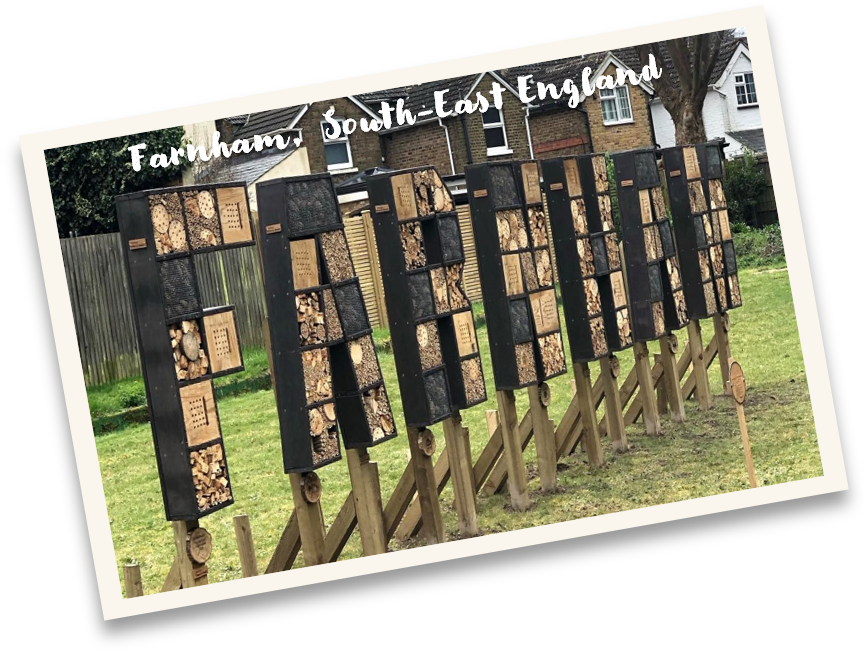 Manchester
North-West England
Conwy, north wales
Crediton, South-West England
[Speaker Notes: Images
Unsplash
iStock
https://www.facebook.com/farnhamofficial
Canva
https://commons.wikimedia.org/wiki/File:Incredible_edible_-_geograph.org.uk_-_5552099.jpg
https://commons.wikimedia.org/wiki/File:National_Trust_%27Sky_Park%27,_Castlefield_Viaduct,_Manchester_(geograph_7417617).jpg
https://upload.wikimedia.org/wikipedia/commons/c/cd/Living_wall_%2818653257555%29.jpg]
BiodiverCITIES
5
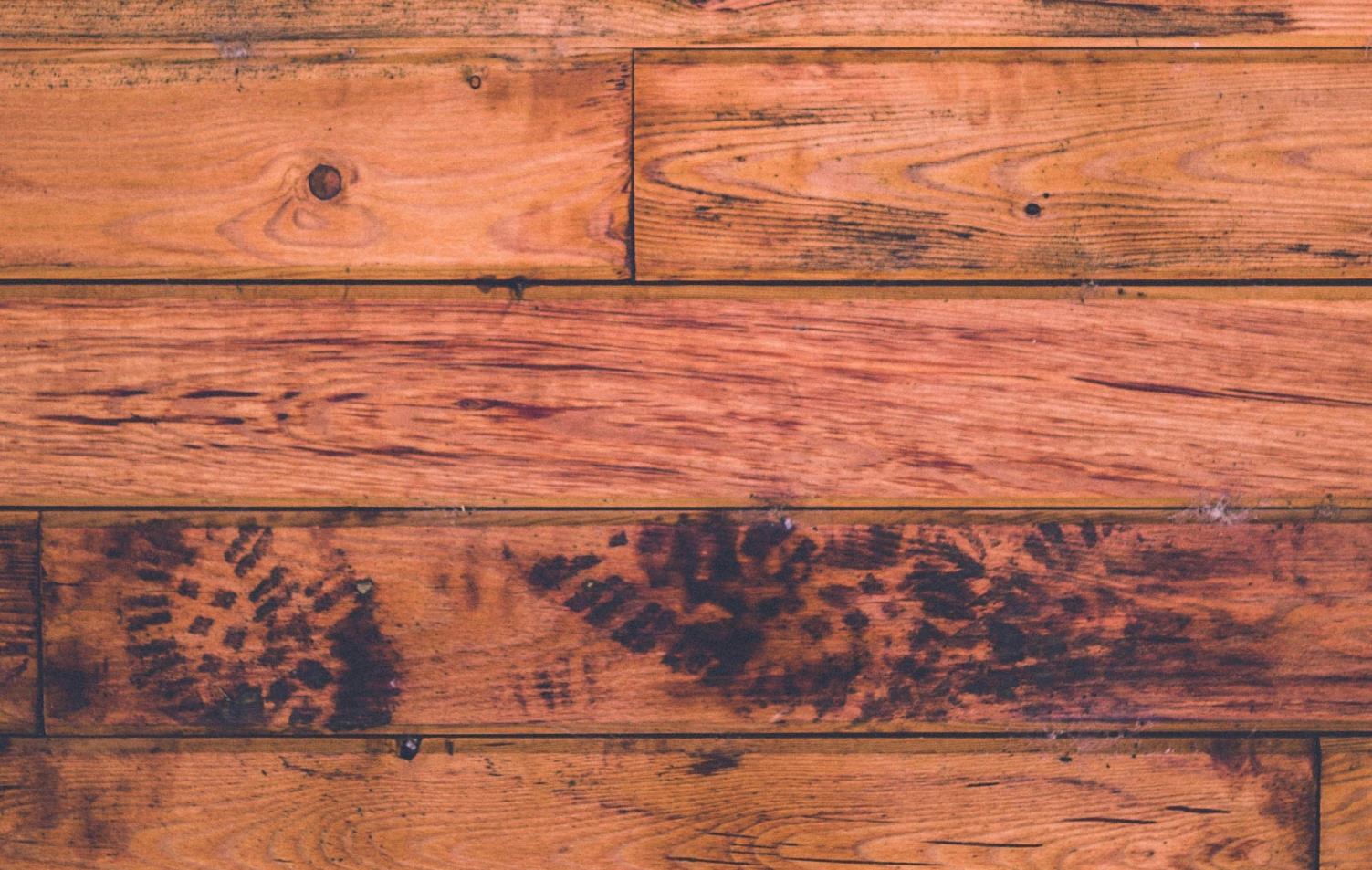 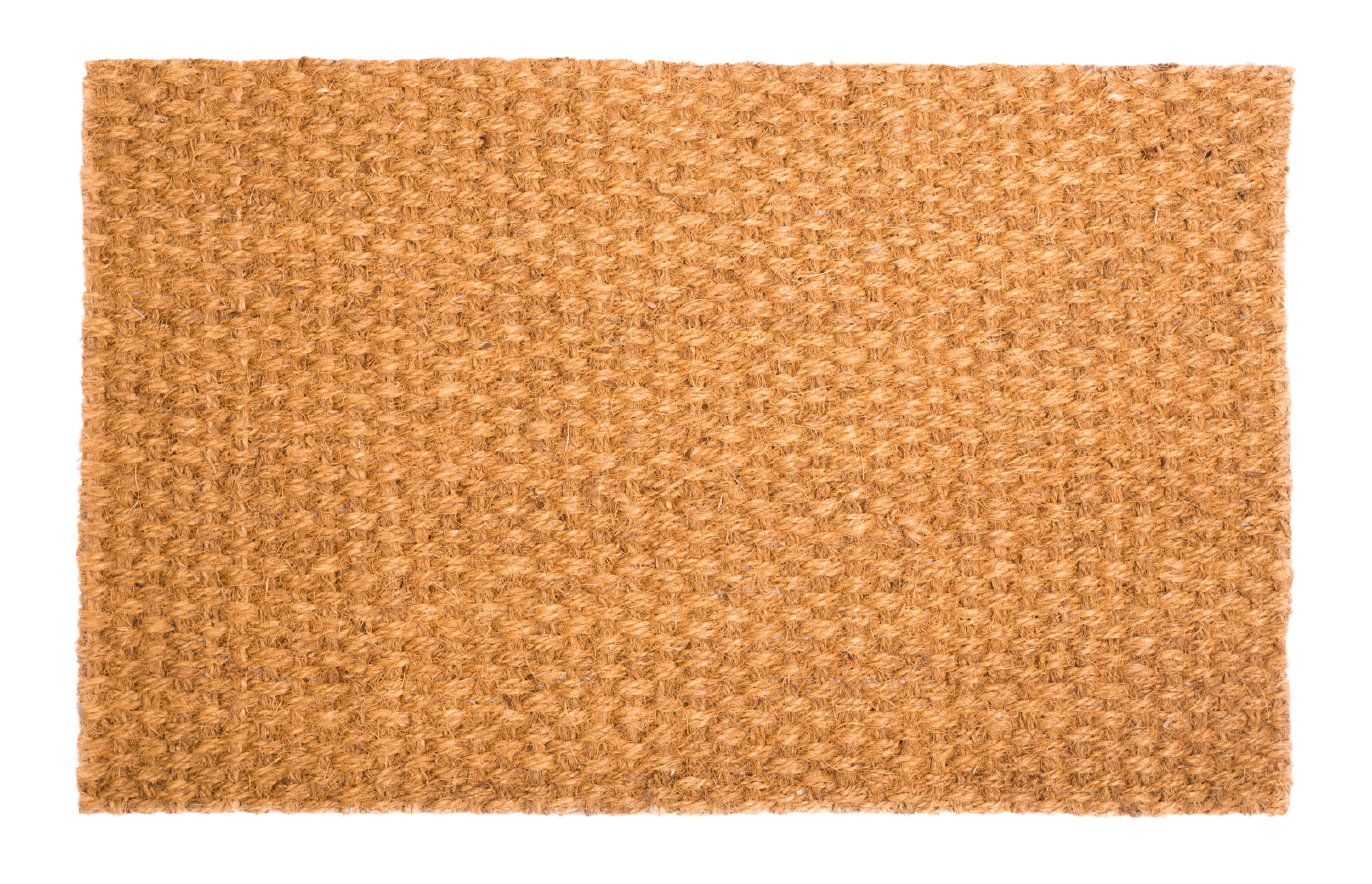 Where is there space for this in your local town or city?
Farnham, South-East England
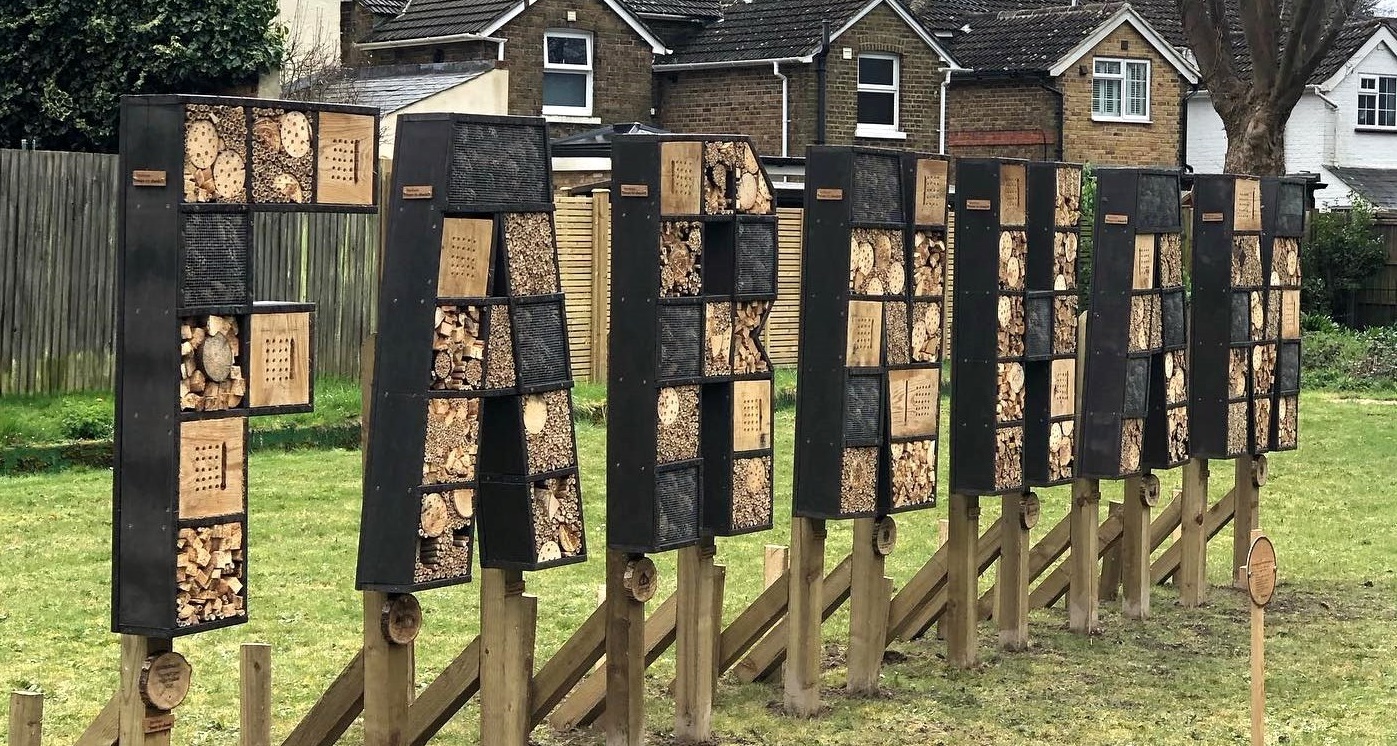 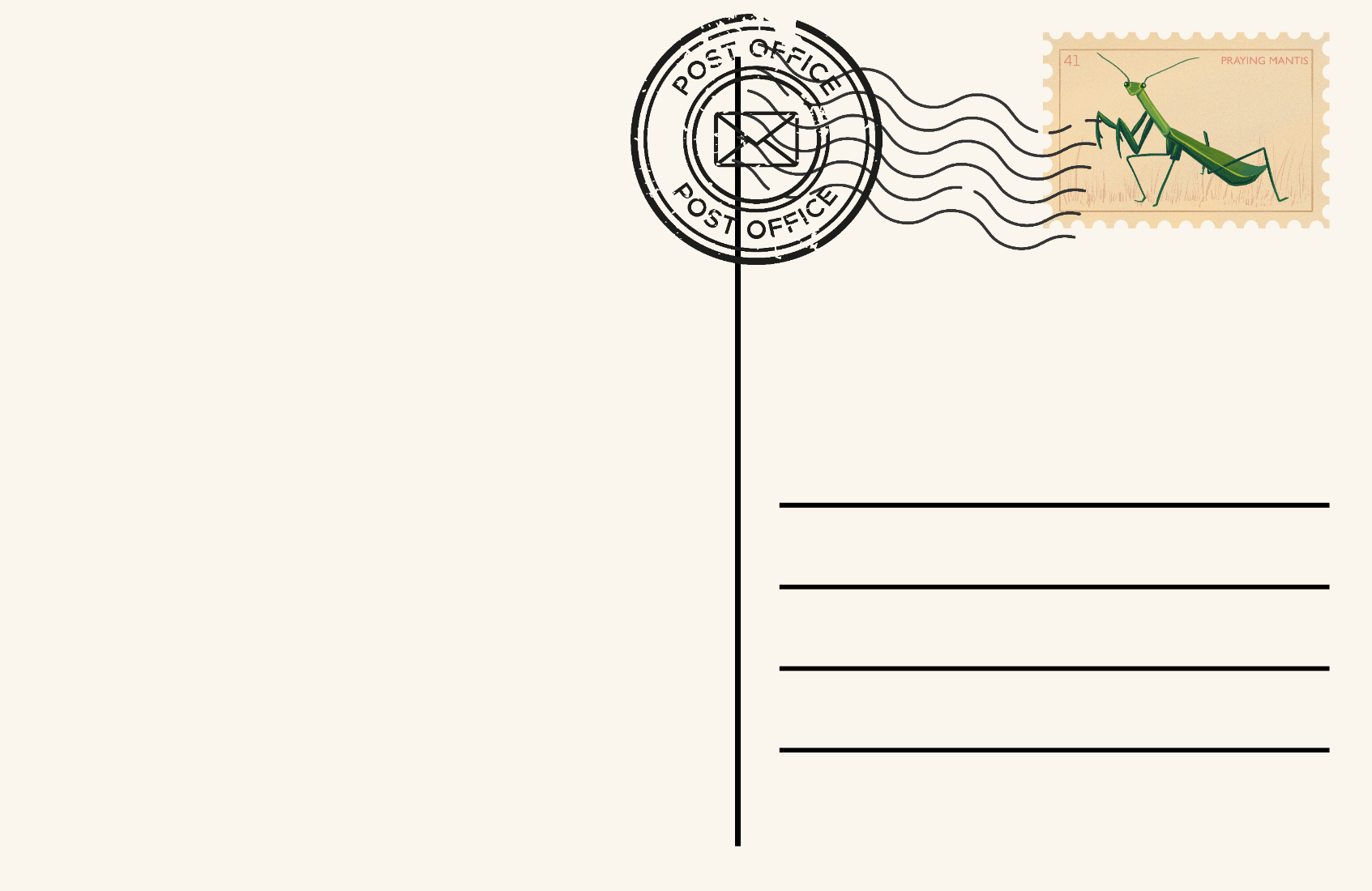 Farnham Town
Council has 
created a bug hotel 
which spells out
the name of the
town. Bug hotels 
can help increase 
the number of 
insects.
Mayor of Greater
Manchester,
56 Oxford Street,
MANCHESTER.
[Speaker Notes: Images
Unsplash
iStock
Canva
https://www.facebook.com/farnhamofficial

References
https://www.bbc.co.uk/news/articles/crg6ez9d9e7o
https://www.greatermanchester-ca.gov.uk/contact/]
BiodiverCITIES
5
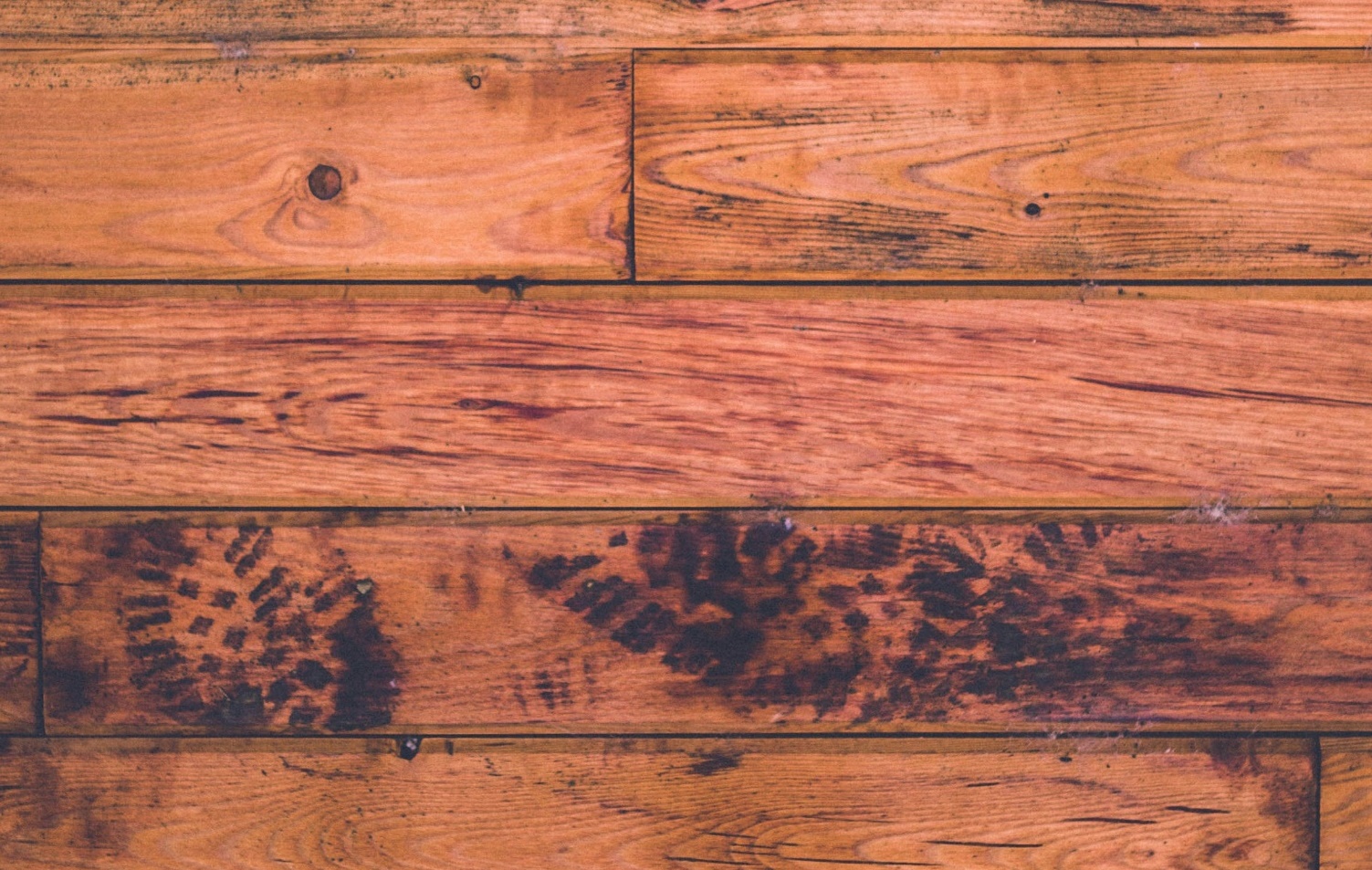 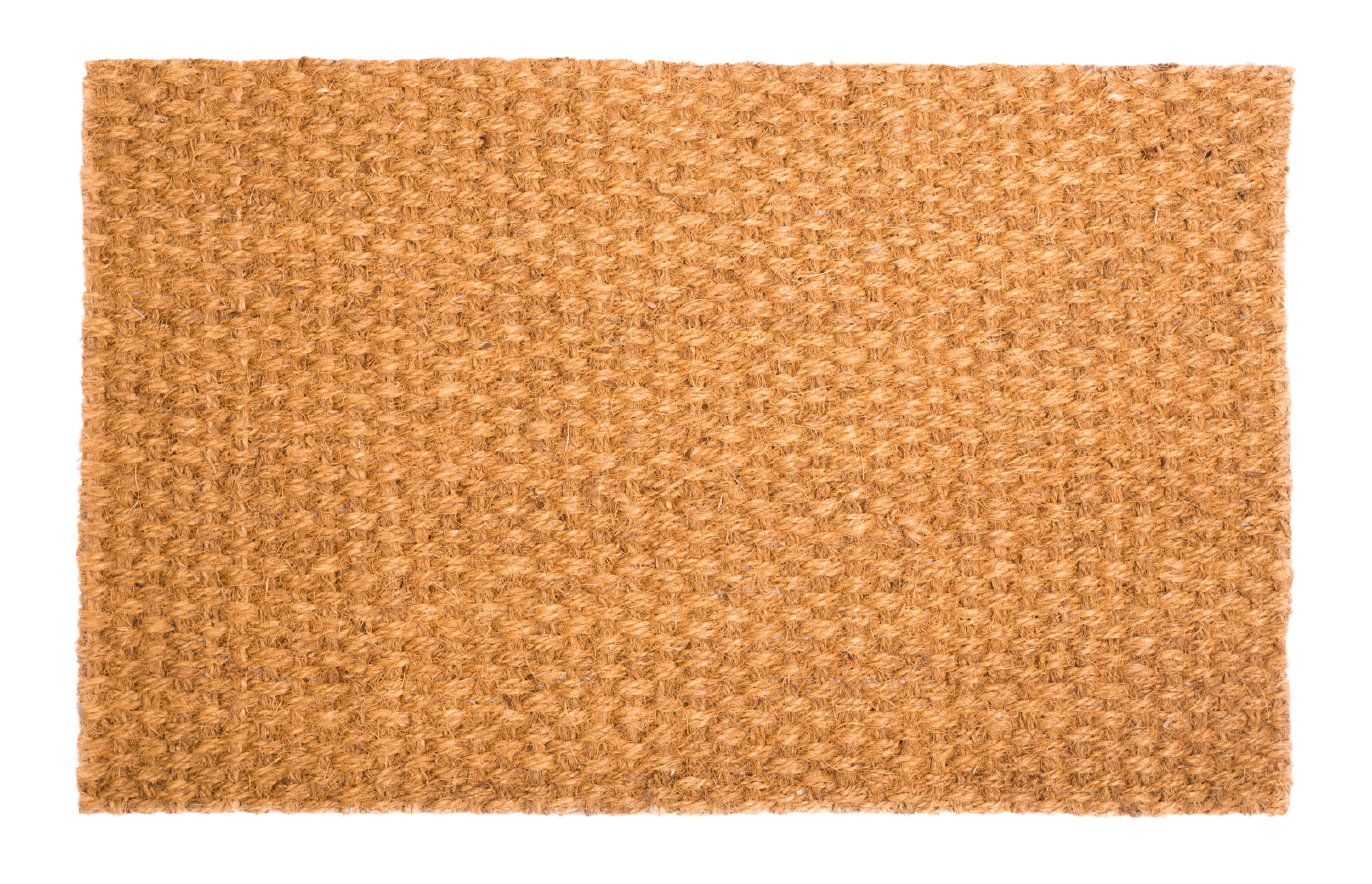 Where is there space for this in your local town or city?
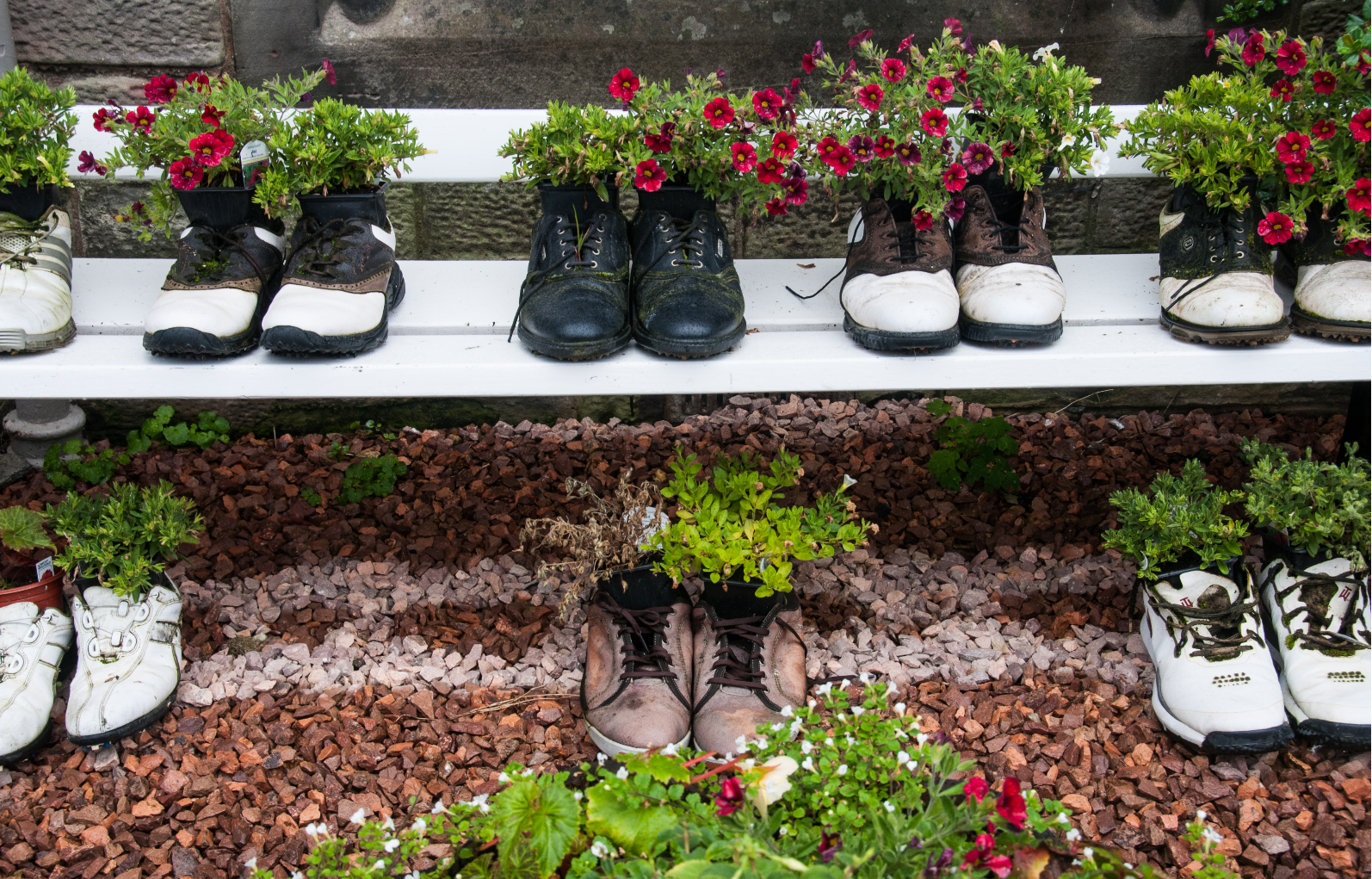 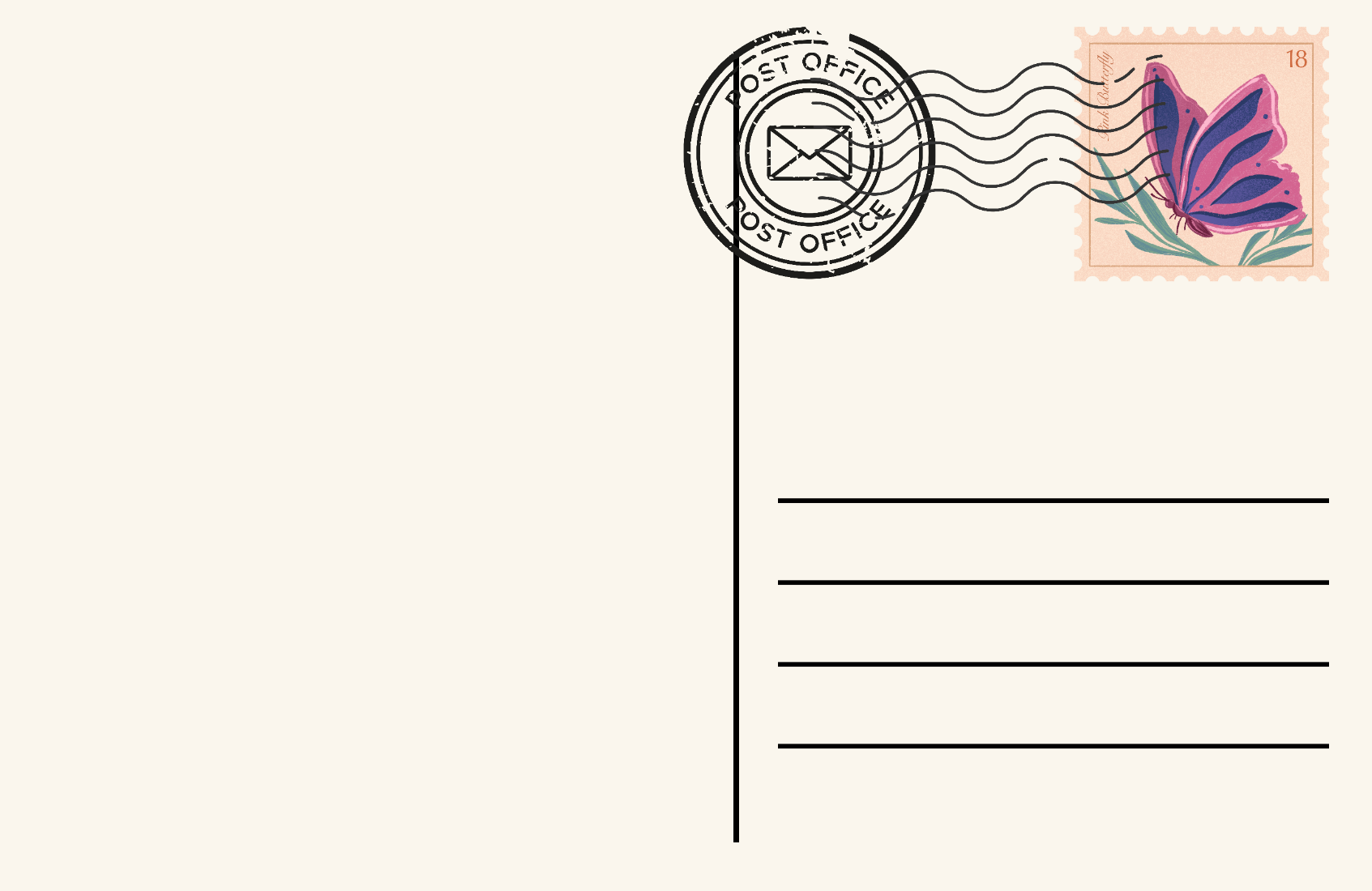 Hayward 
Primary School 
in Crediton has
made planters out
of old shoes, 
which they grow 
flowering plants 
in to encourage 
insect life at their 
school.
Crediton, South-West England
Mayor of Leeds,
1st Floor West,
Civic Hall,
LEEDS.
[Speaker Notes: Images
Unsplash
iStock
Canva

References
https://www.creditoncourier.co.uk/news/recycled-shoe-planters-will-brighten-haywards-school-grounds-623236
https://www.leeds.gov.uk/councillors-and-democracy/lord-mayor]
BiodiverCITIES
5
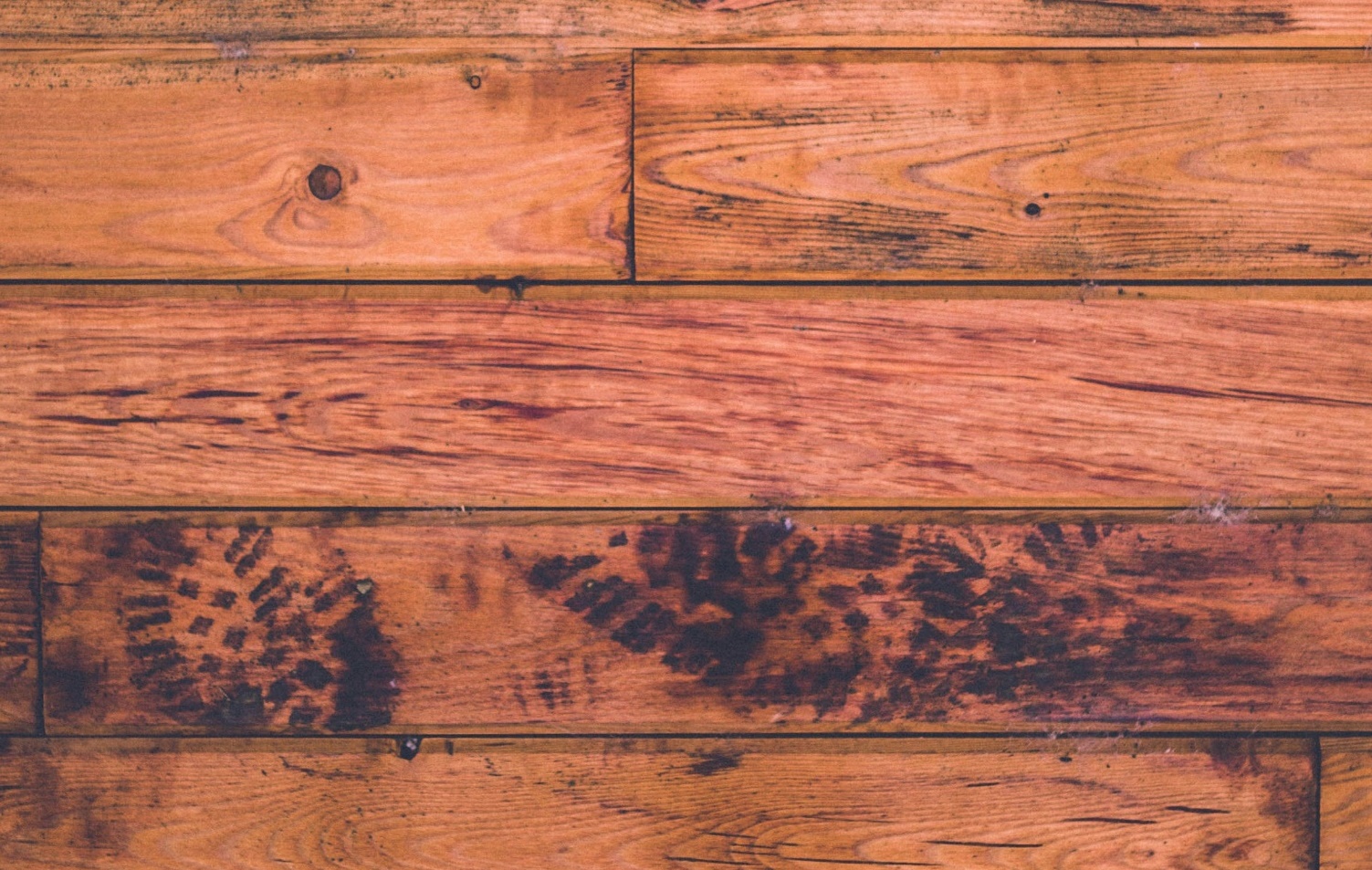 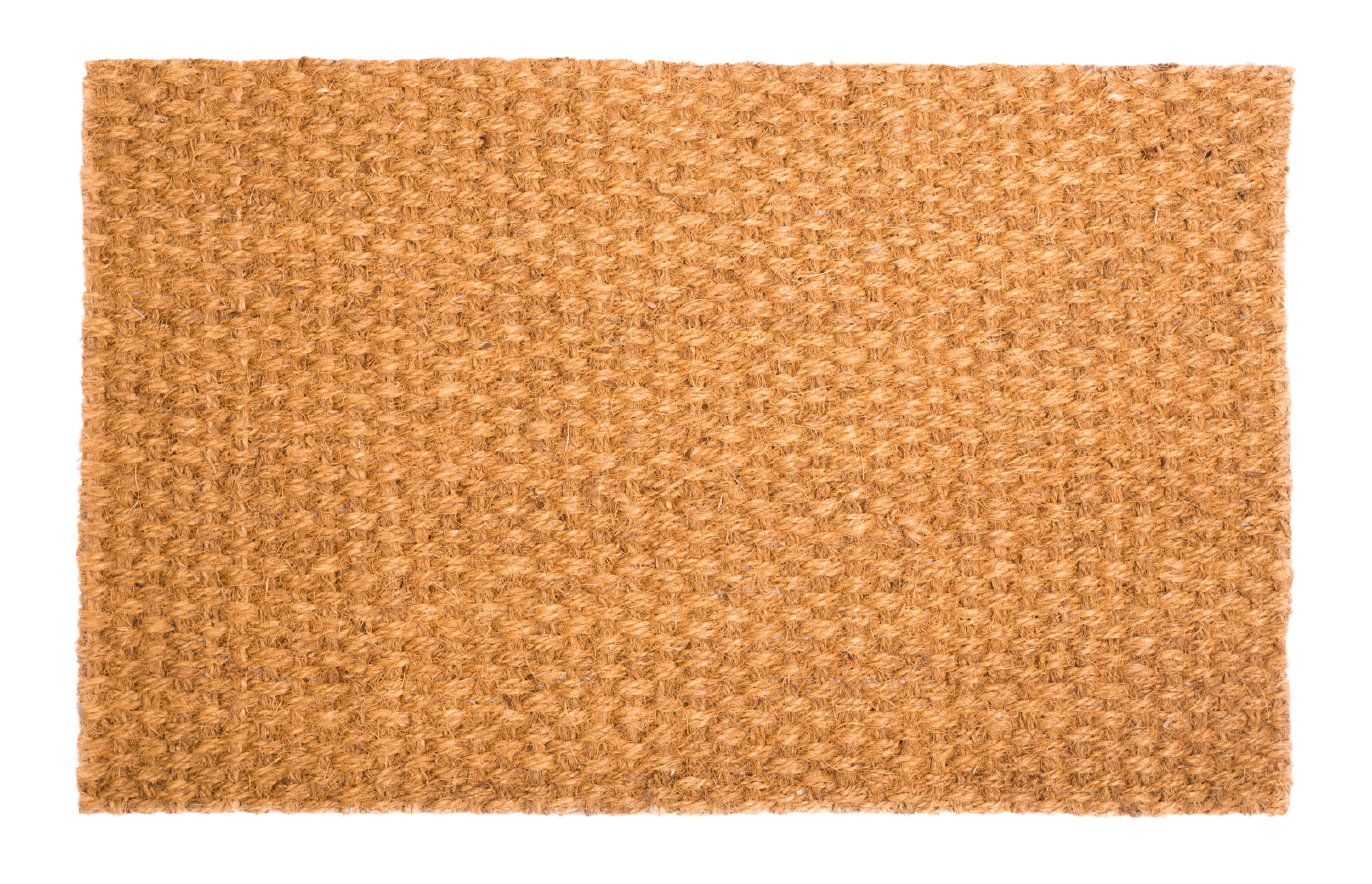 Where is there space for this in your local town or city?
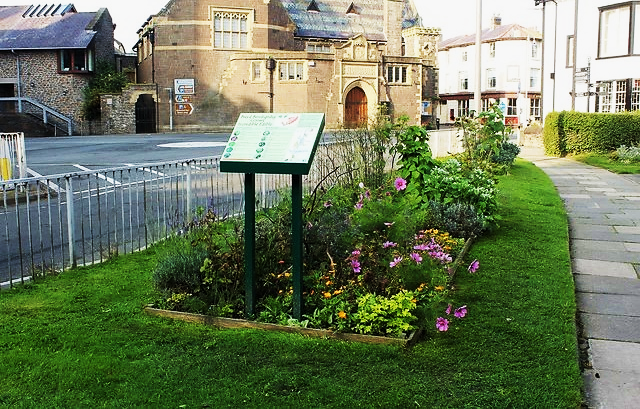 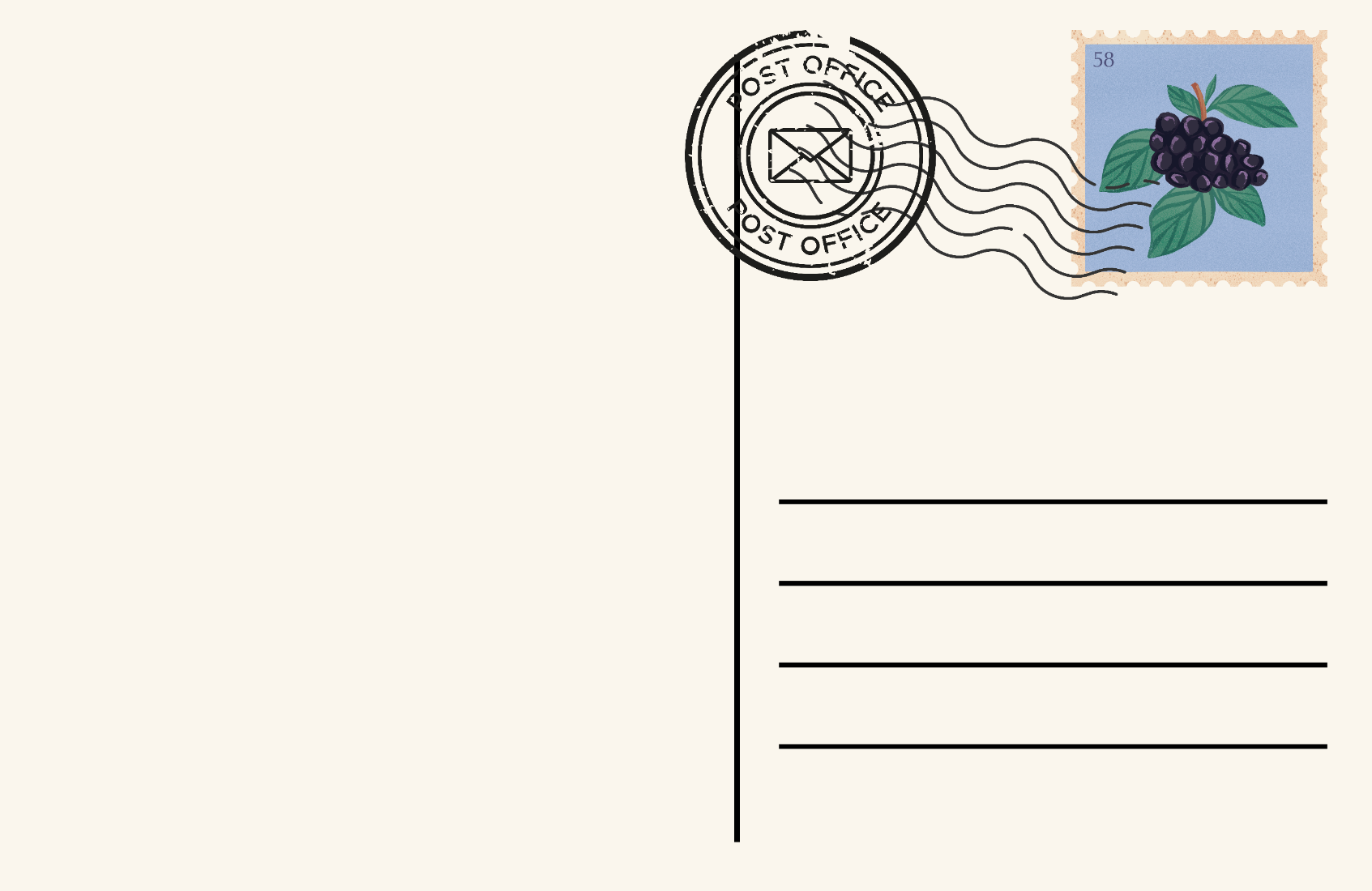 A business 
called Incredible
Edible has a
group in Conwy
that has made
flower, herb,
fruit and
vegetable beds in
patches all over
the town.
Conwy, North Wales
Mayor of
Nottingham,
Council House,
NOTTINGHAM.
[Speaker Notes: Images
Unsplash
iStock
Canva
https://commons.wikimedia.org/wiki/File:Incredible_edible_-_geograph.org.uk_-_5552099.jpg

References
https://www.incredibleedible.org.uk/what-we-d
https://www.nottinghamcity.gov.uk/your-council/about-the-council/councillors-and-leadership/the-lord-mayor-of-nottingham/o/]
BiodiverCITIES
5
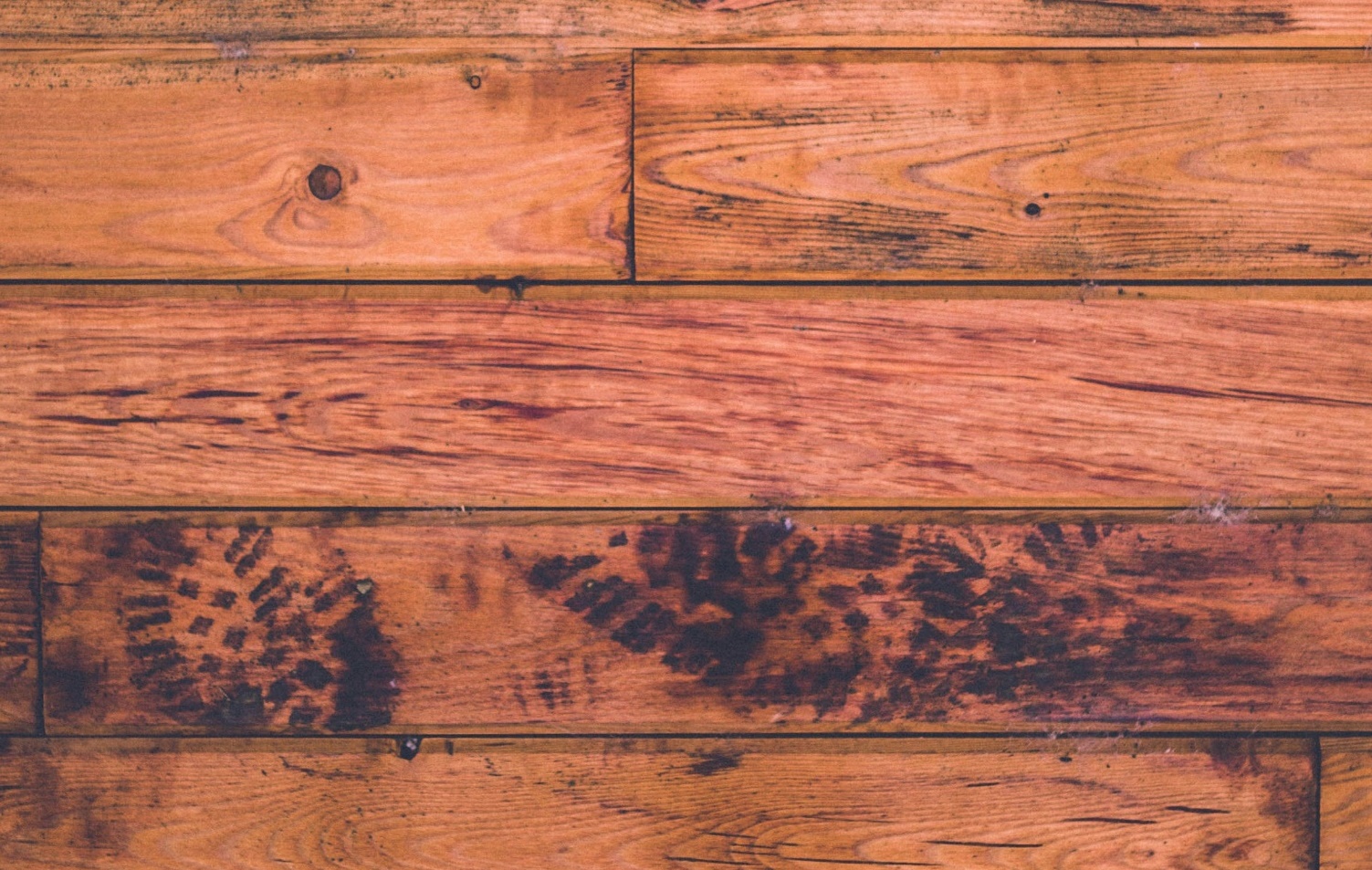 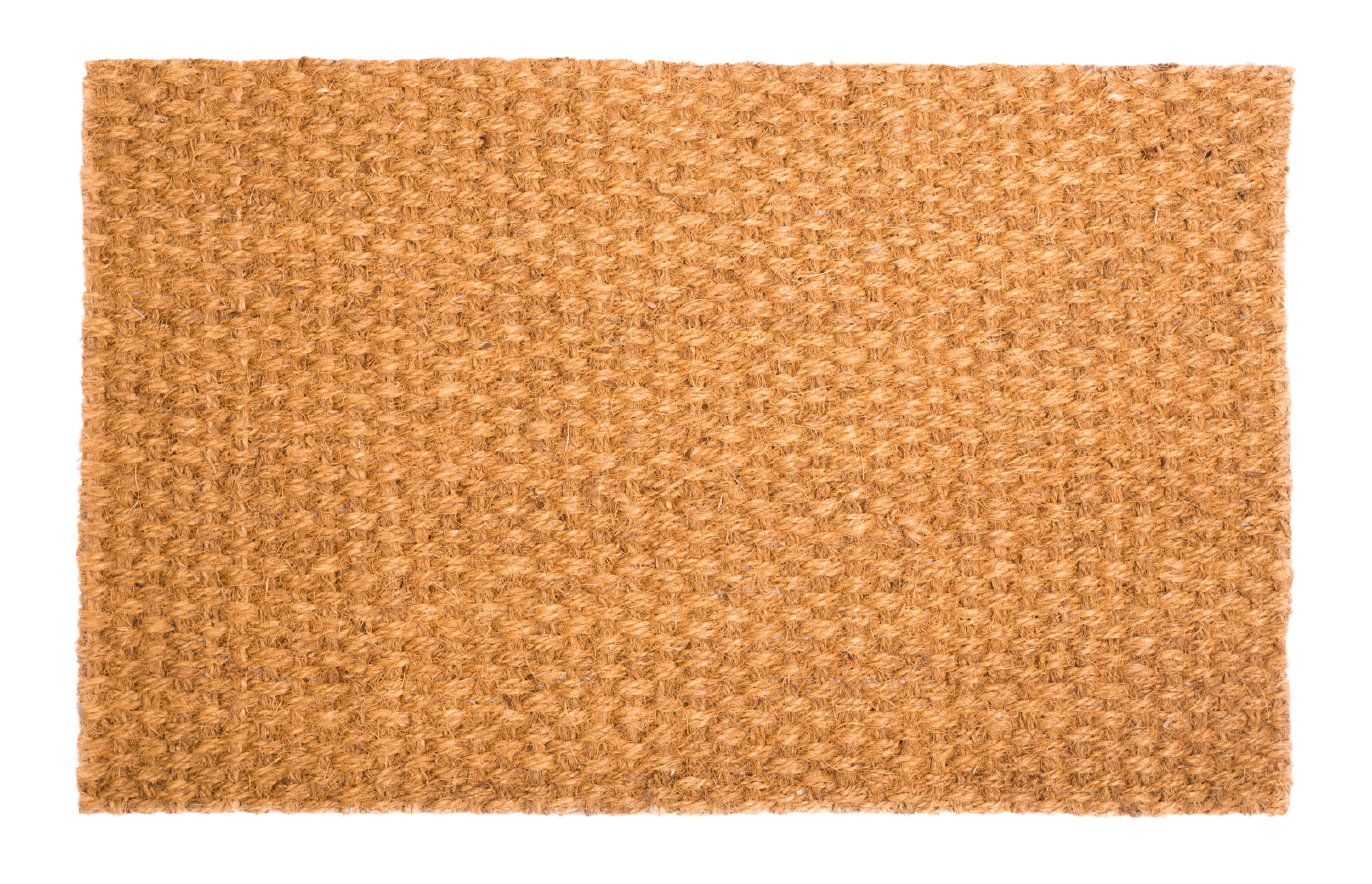 Where is there space for this in your local town or city?
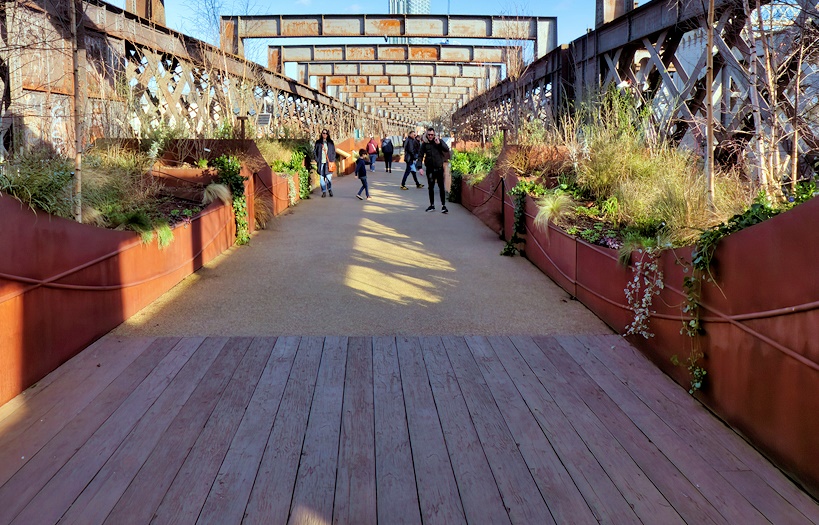 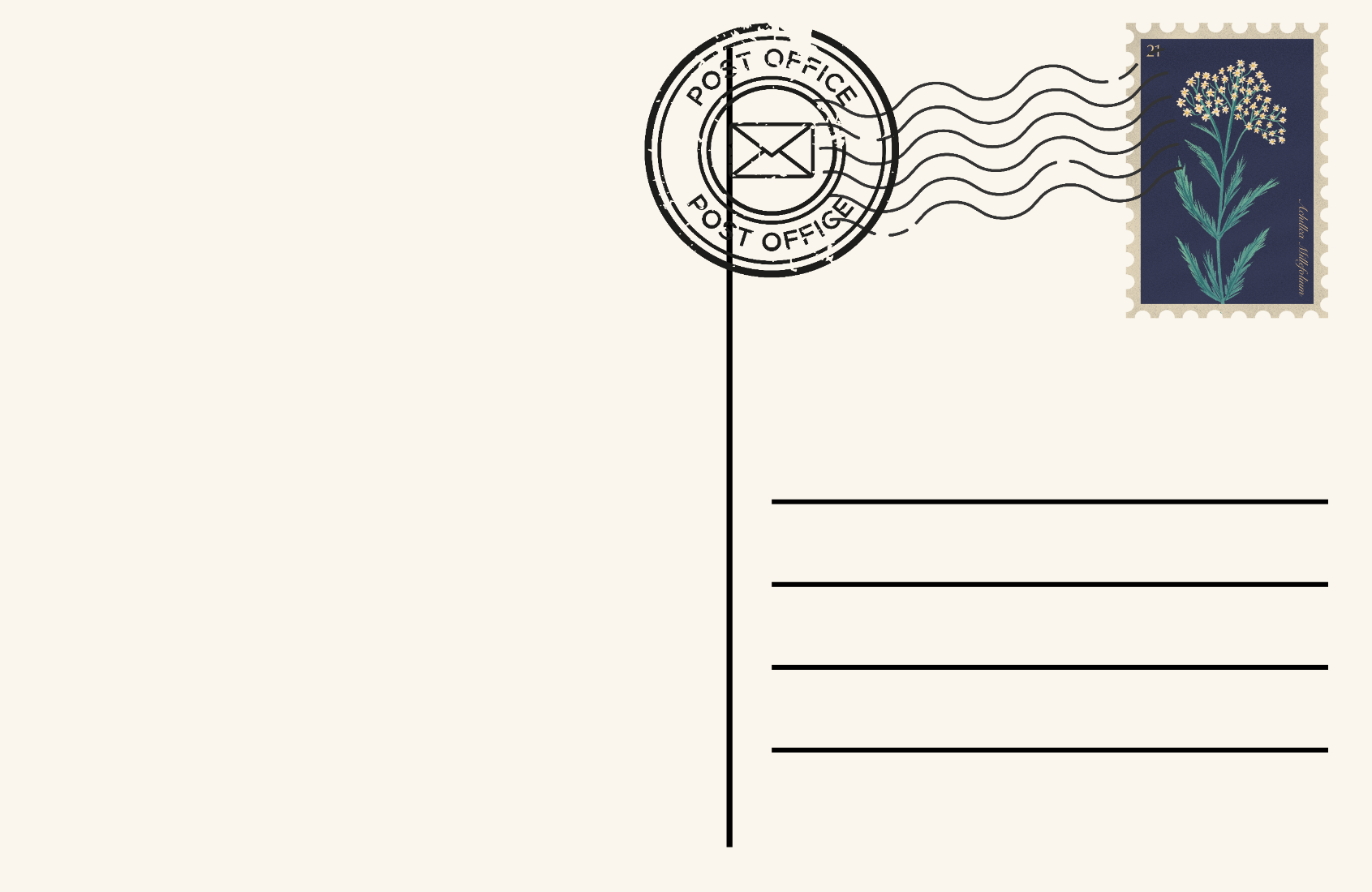 An unused 
railway bridge 
in Manchester
 (Castlefield
Viaduct) has been
 turned into a
city garden space
to increase
wildlife in the 
city.
Manchester
North-West England
Mayor of London,
City Hall,
Kamal Chunchie Way,
LONDON.
[Speaker Notes: Images
Unsplash
iStock
Canva
https://commons.wikimedia.org/wiki/File:National_Trust_%27Sky_Park%27,_Castlefield_Viaduct,_Manchester_(geograph_7417617).jpg

References
https://www.nationaltrust.org.uk/visit/cheshire-greater-manchester/castlefield-viaduct
https://www.london.gov.uk/who-we-are/what-mayor-does/contact-city-hall-or-mayor]
BiodiverCITIES
5
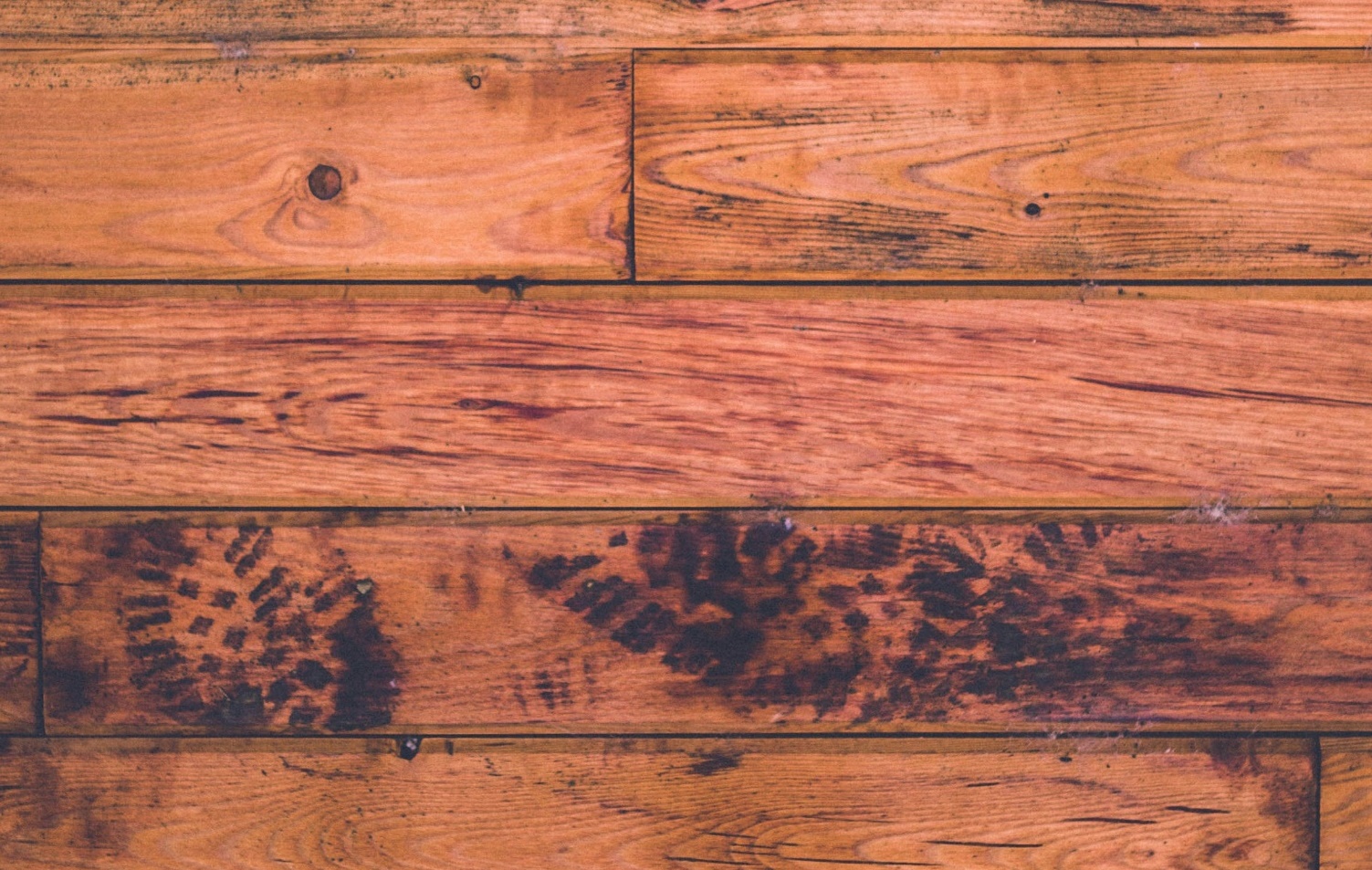 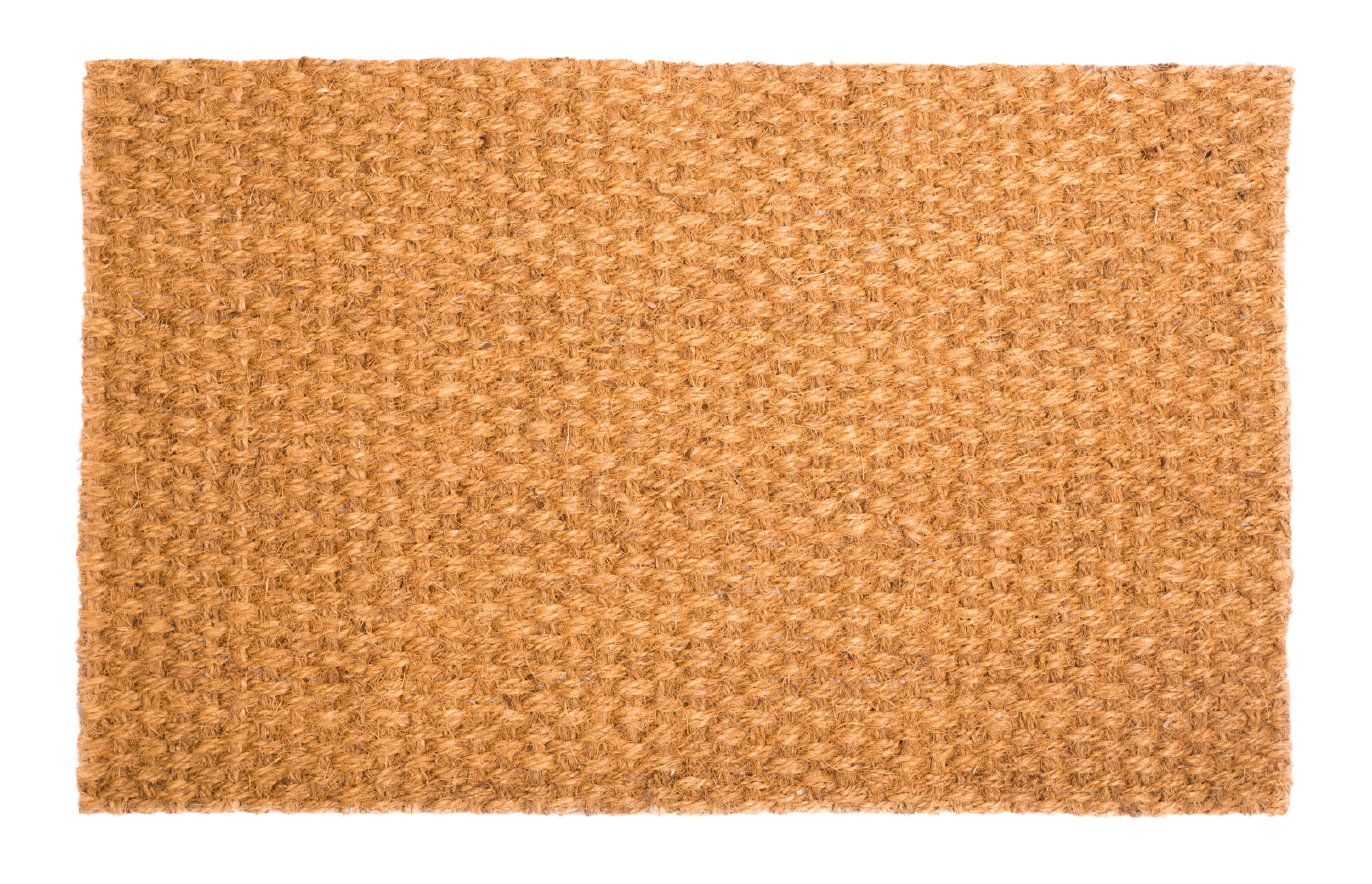 LONDON
SOUTH ENGLAND
Where is there space for this in your local town or city?
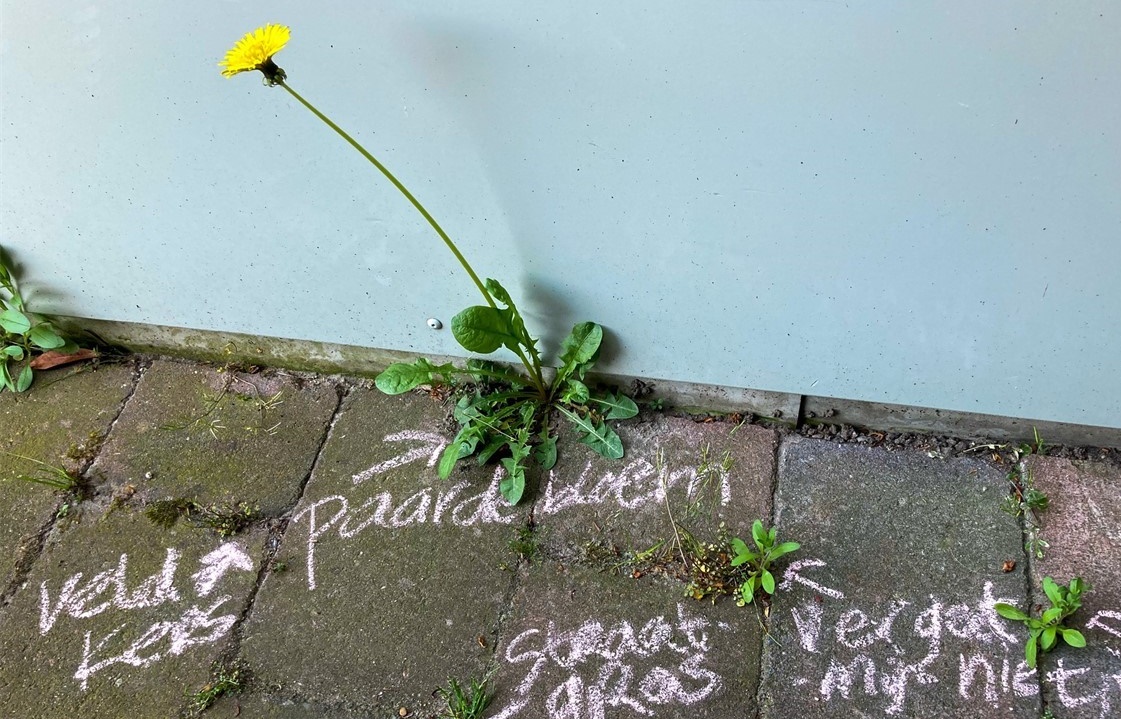 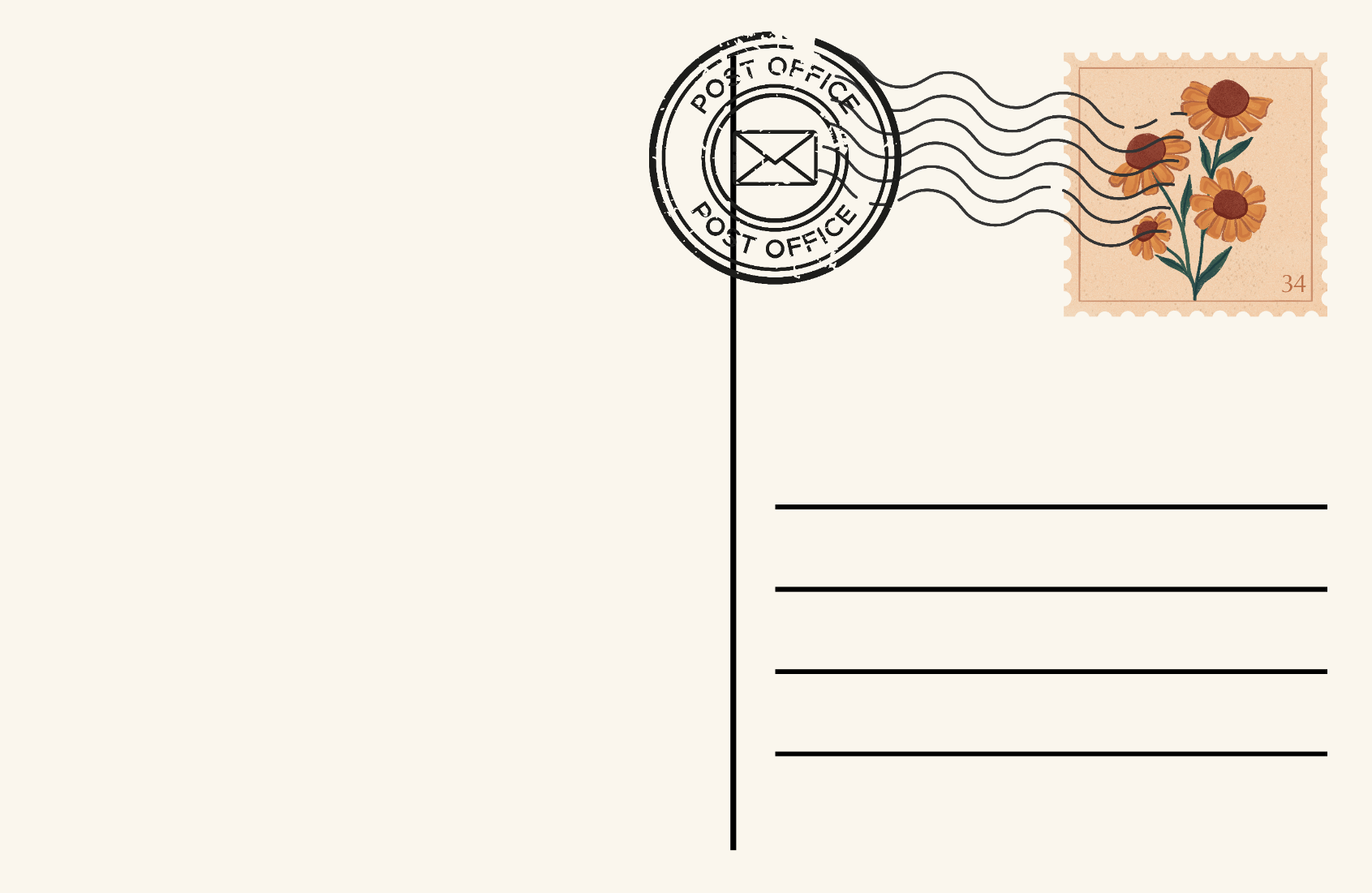 Plant lovers 
in London have
been telling 
people the real 
names of plants 
on the streets 
using chalk to 
change people’s 
minds about 
weeds.
Mayor of Cardiff,
County Hall,
Atlantic Wharf,
CARDIFF.
[Speaker Notes: Images
Unsplash
iStock
Canva

References
https://www.theguardian.com/environment/2020/may/01/not-just-weeds-how-rebel-botanists-are-using-graffiti-to-name-forgotten-flora-aoe
https://www.cardiff.gov.uk/ENG/Home/Contact-us/General-enquiries/Pages/default.aspx]
BiodiverCITIES
5
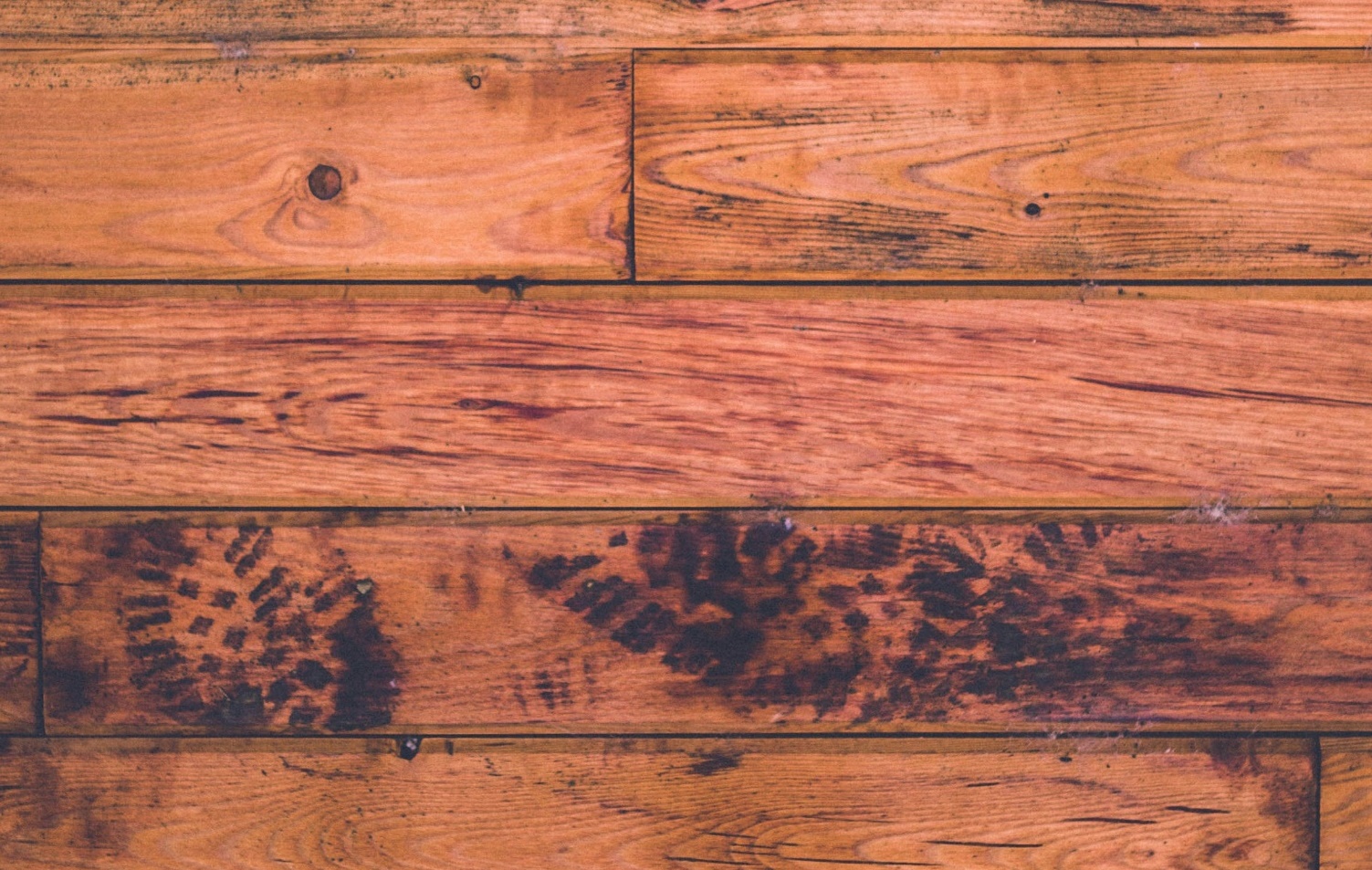 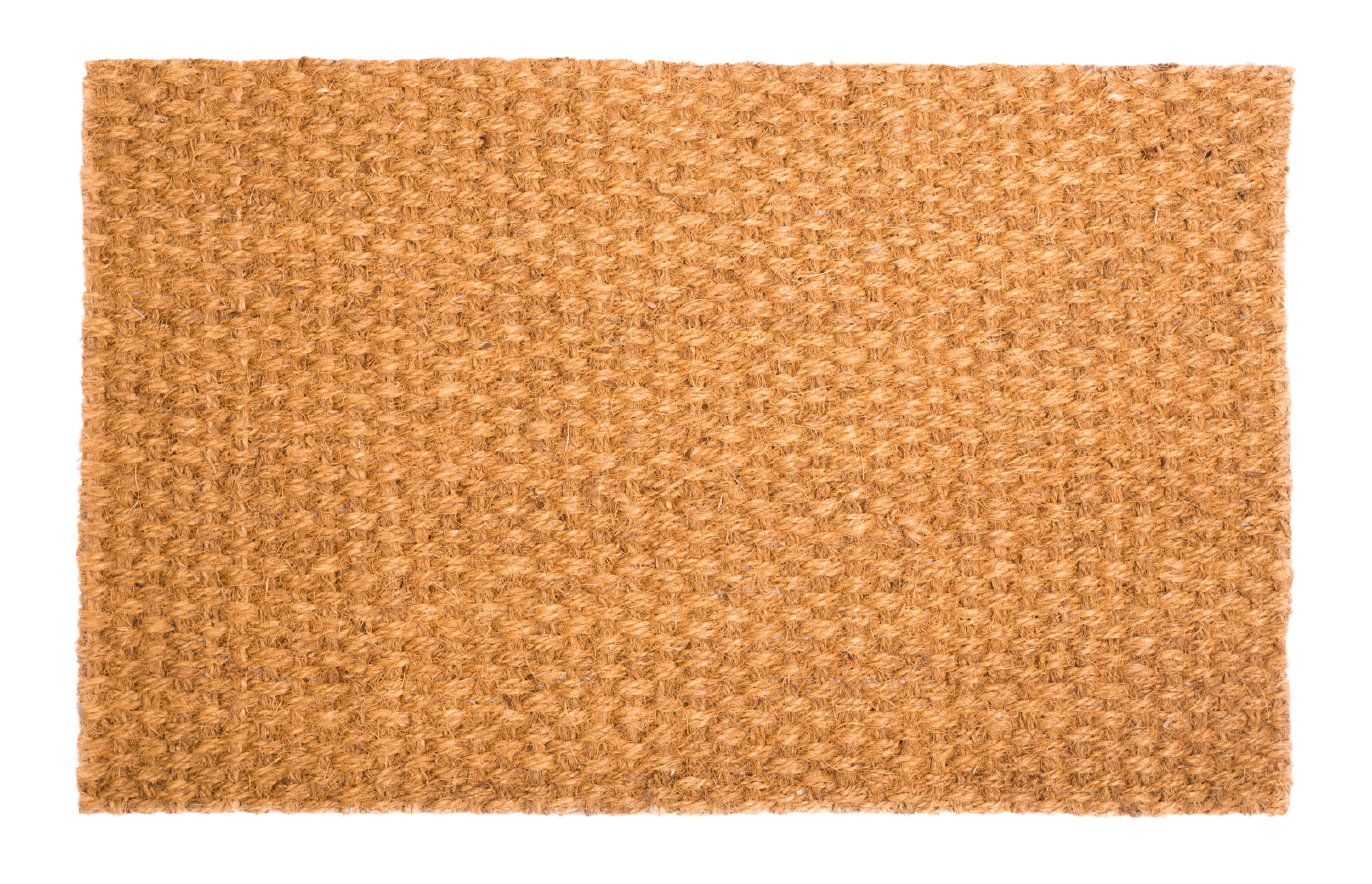 Where is there space for this in your local town or city?
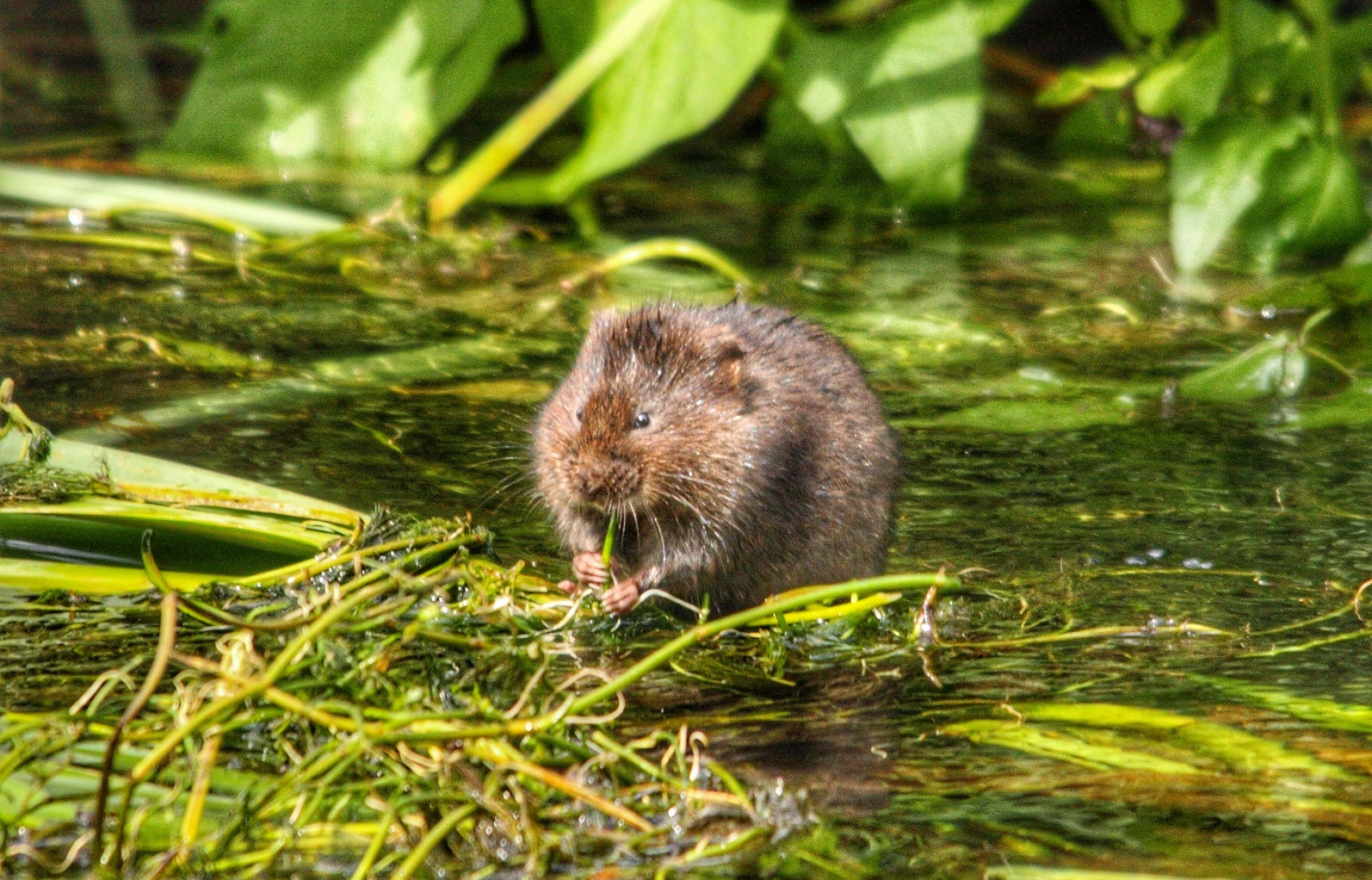 Glasgow
 West Scotland
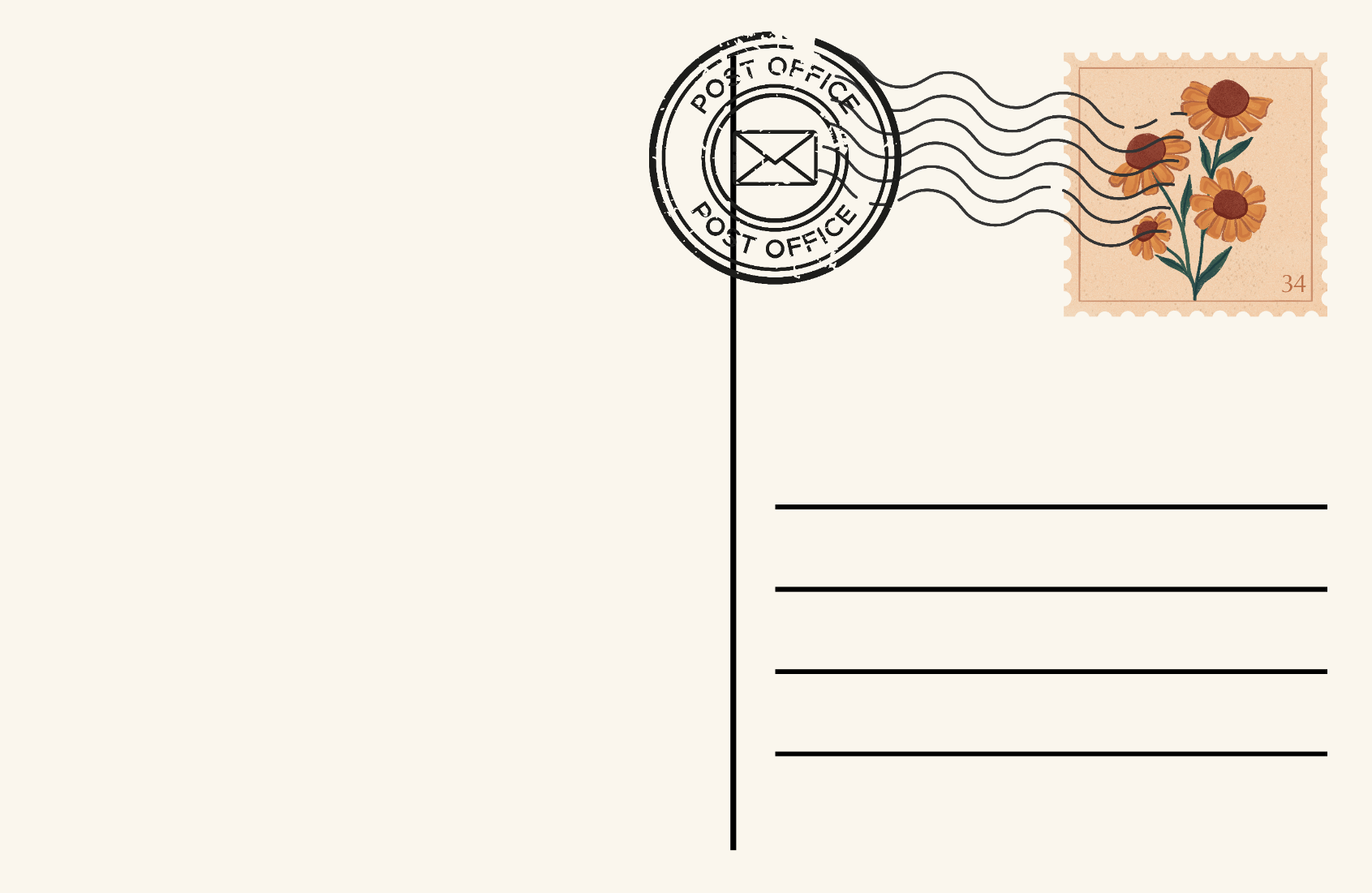 Glasgow’s 
Local Biodiversity
Action Plan aims 
to protect and 
grow the habitats 
of animals that 
are common 
there, for
example water
voles.
Mayor of Liverpool,
No 1 Mann Island,
Did you know?
Glasgow means “Dear Green Place” in Celtic.
LIVERPOOL.
[Speaker Notes: Images
Unsplash
iStock
Canva

References
https://www.glasgow.gov.uk/CHttpHandler.ashx?id=31719&p=0
https://www.liverpoolcityregion-ca.gov.uk/contact]
BiodiverCITIES
5
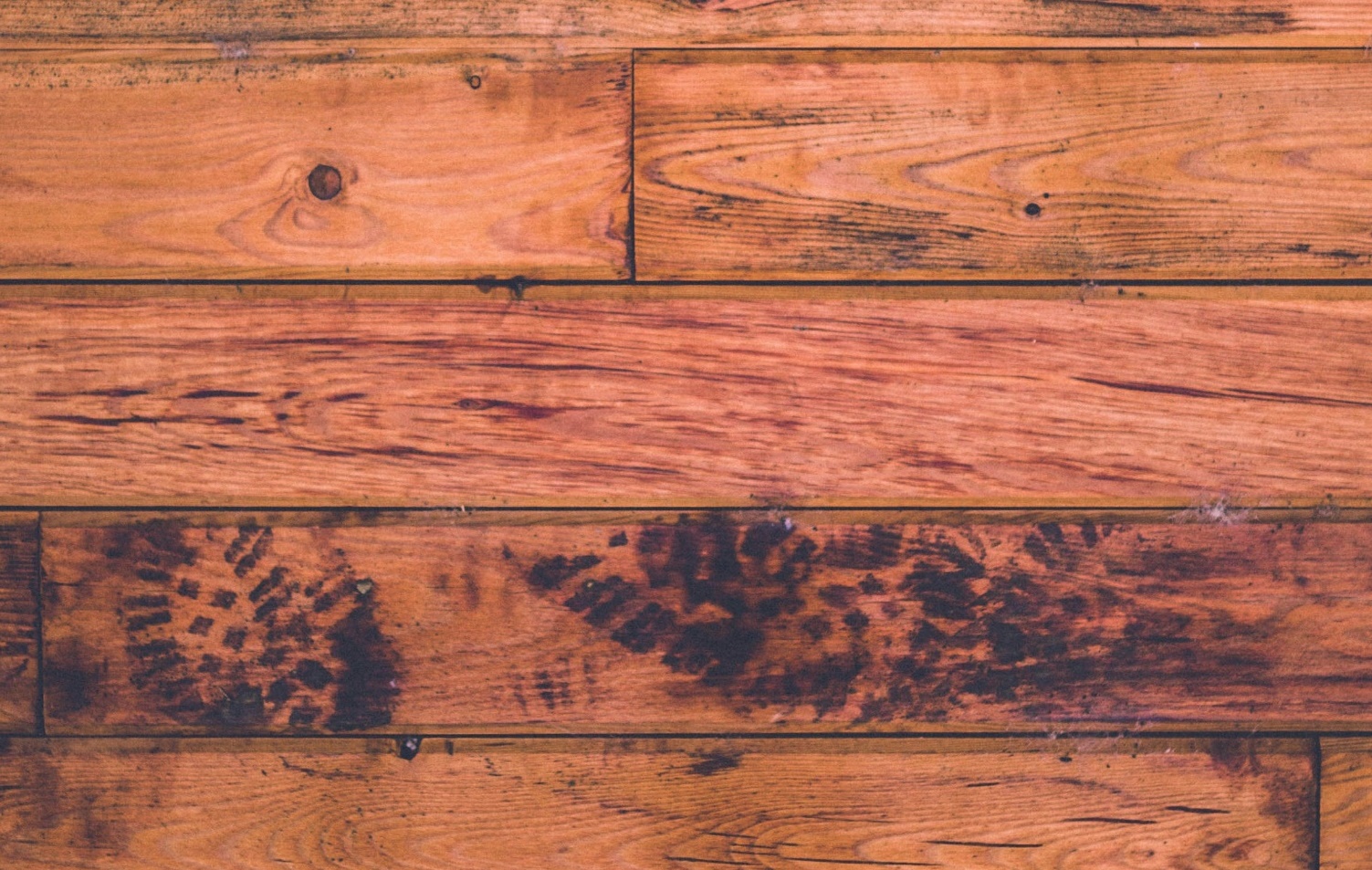 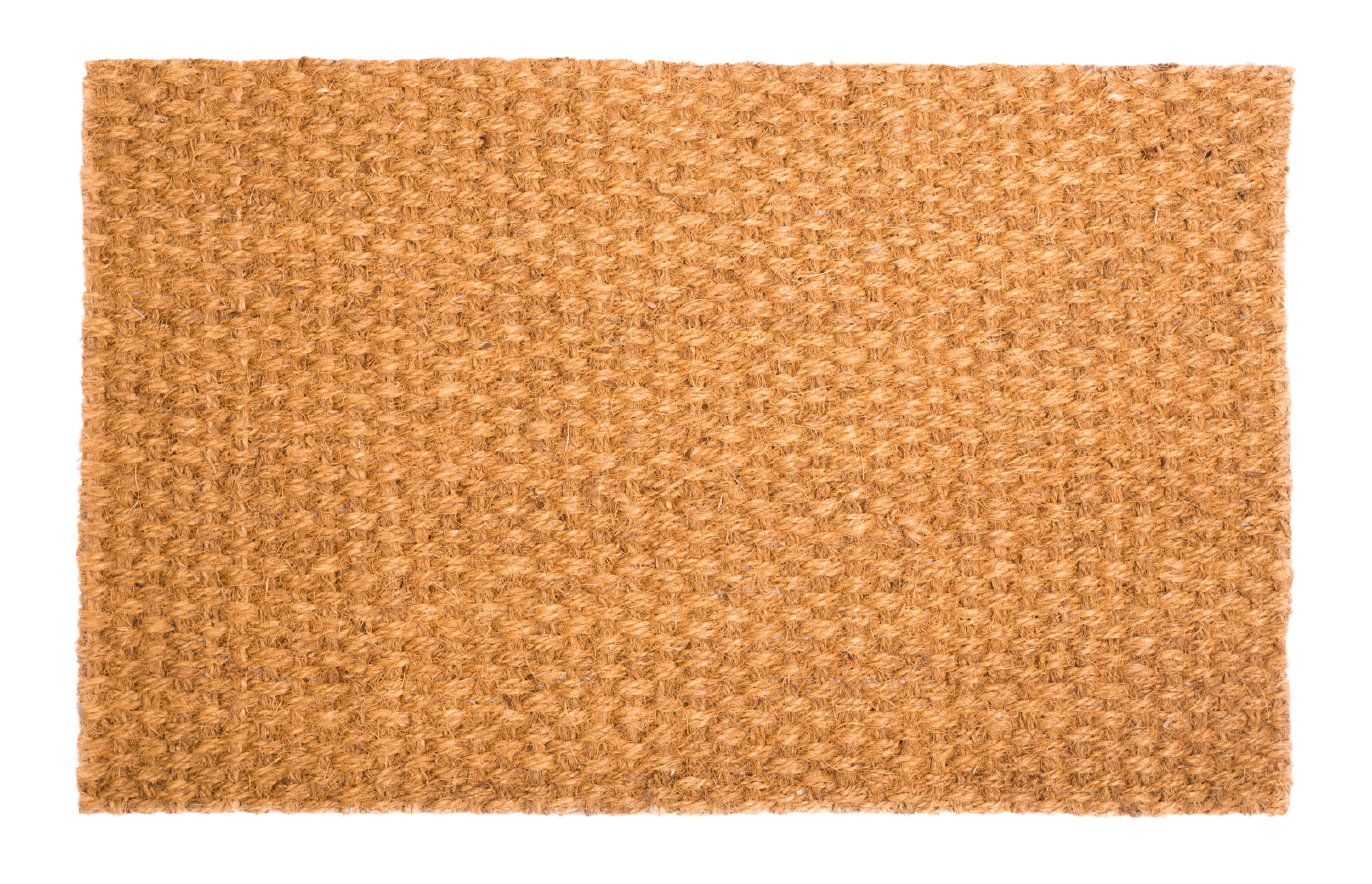 Newcastle, North-East England
Where is there space for this in your local town or city?
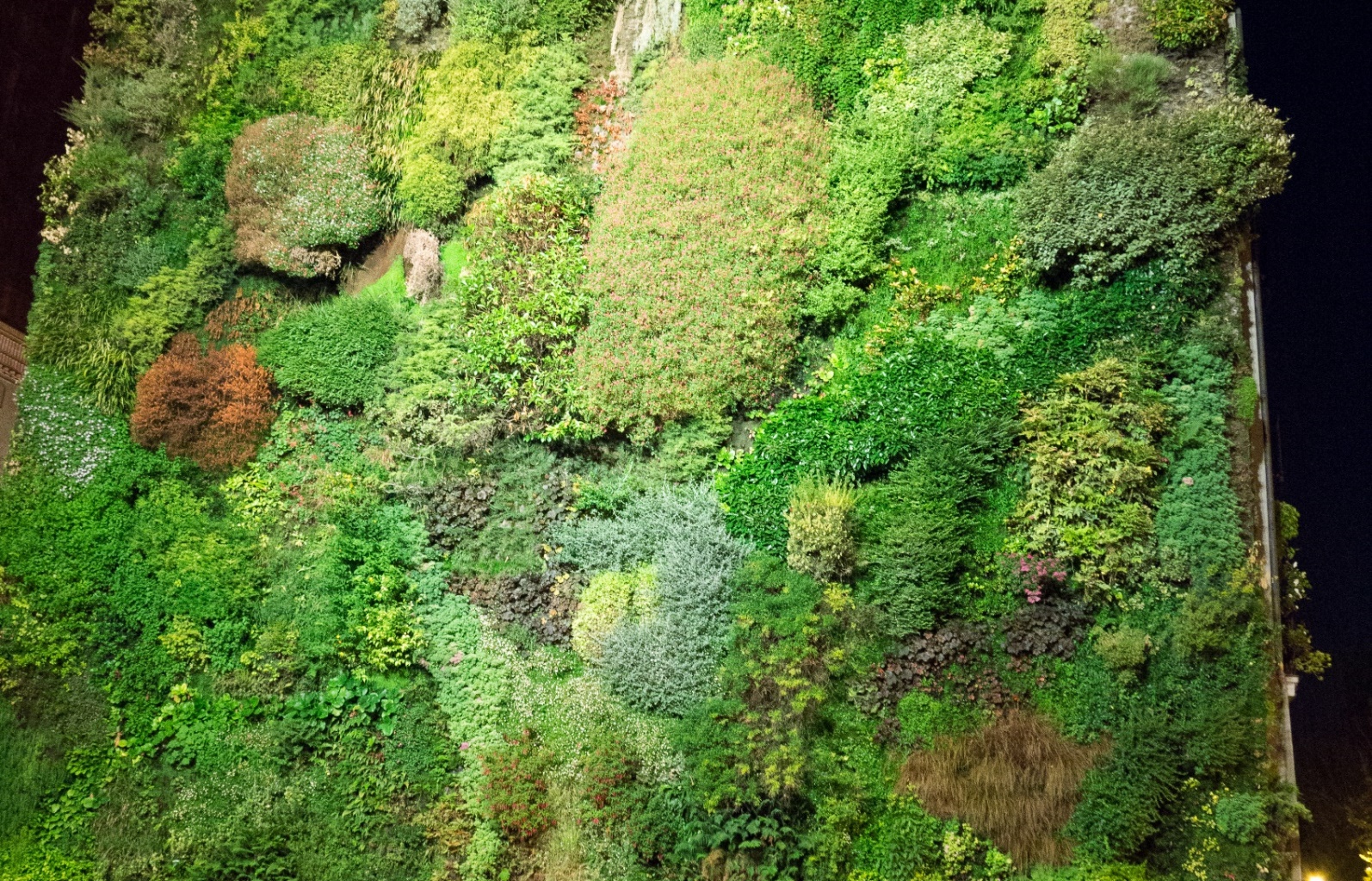 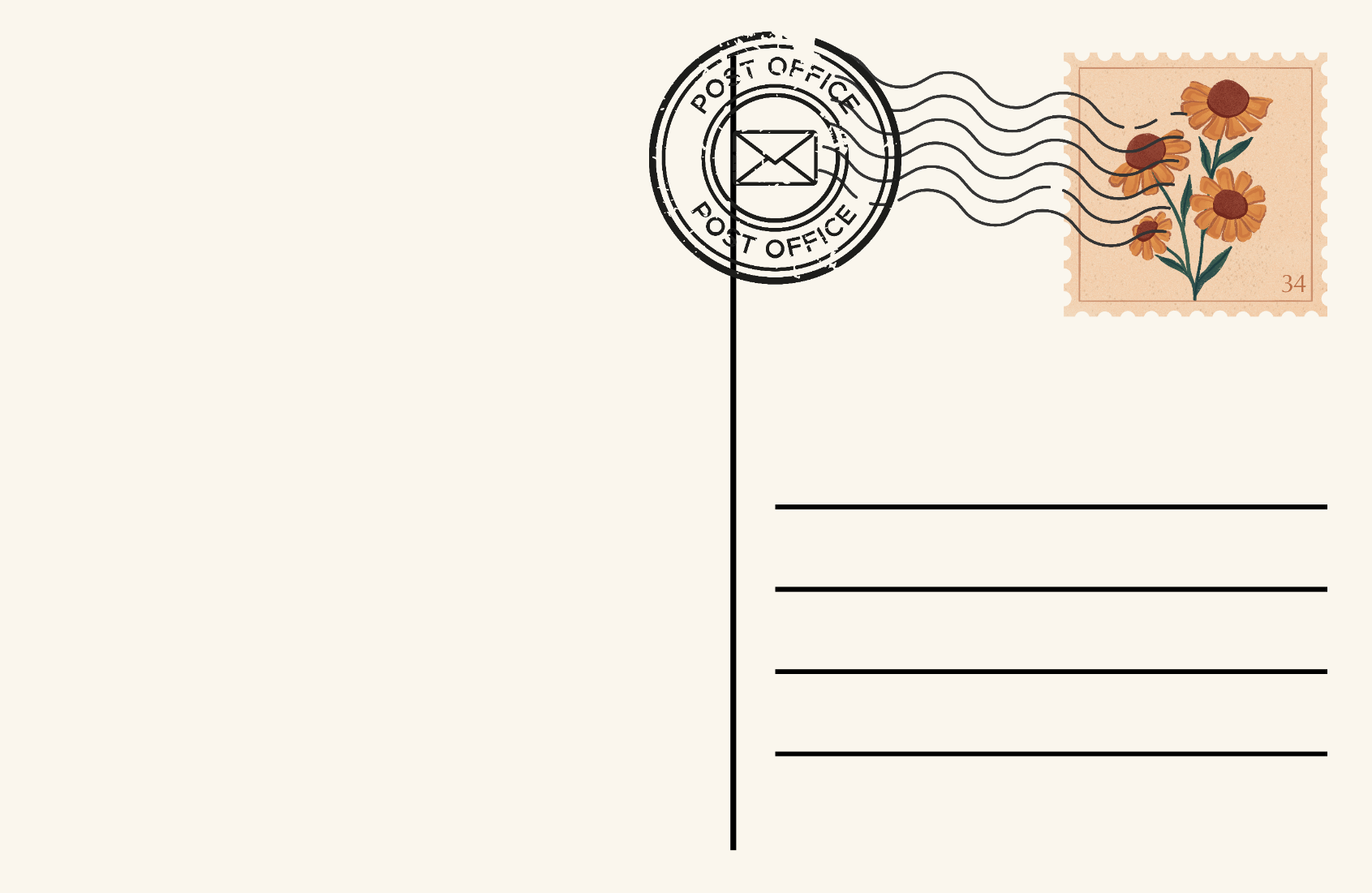 In Newcastle,
there is a living 
wall of plants 
growing on the 
side of a 
supermarket 
building to 
increase plant and 
insect life in a 
vertical space.
Mayor of Exeter,
Civic Centre,
Curriculum link – Maths
What does vertical mean?
Paris Street,
EXETER.
[Speaker Notes: Images
Unsplash
iStock
https://upload.wikimedia.org/wikipedia/commons/c/cd/Living_wall_%2818653257555%29.jpg

References
https://www.chroniclelive.co.uk/news/north-east-news/newcastles-marks--spencer-store-8947375
https://exeter.gov.uk/council-and-democracy/contact-us/contact-us/]
Reconnecting with nature
6
There are over 32,000 schools in the UK where young people can raise their voices and be heard.
Now is your chance to think about how you want to increase wildlife in your school grounds.
Individual activity (3-4 mins)
On the next slide, you will see a tally chart with some different ways that you can increase wildlife in your school. Recreate this on a whiteboard in the classroom or head outside to draw it on the playground using chalk…
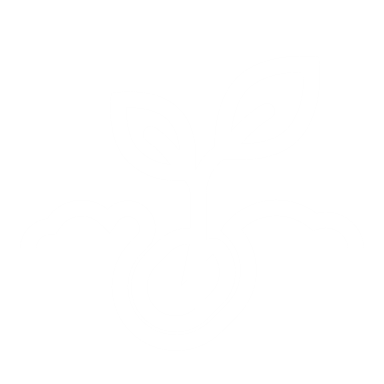 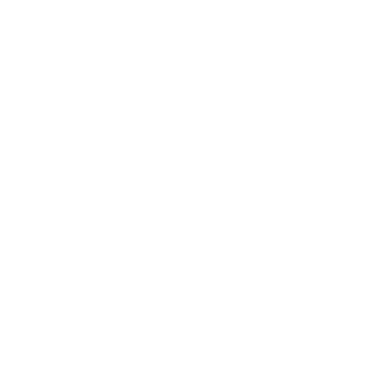 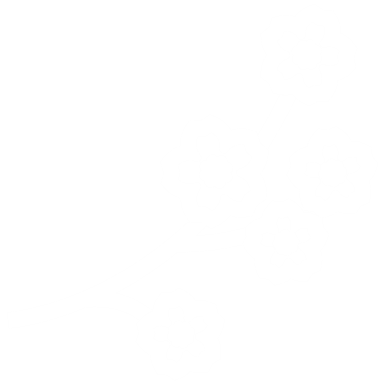 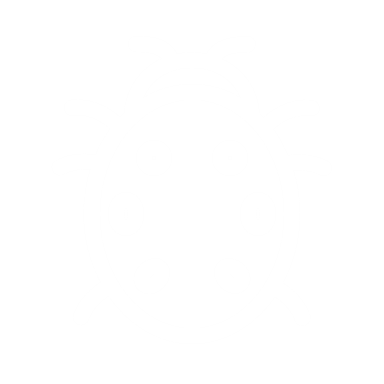 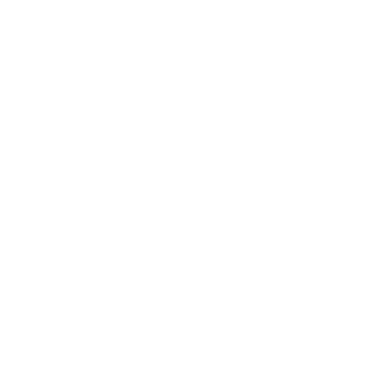 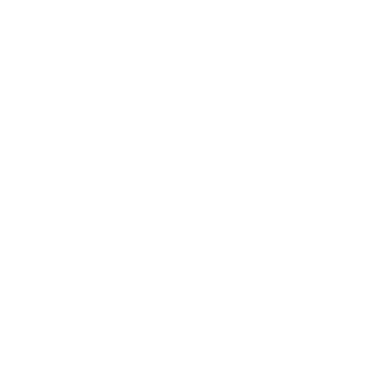 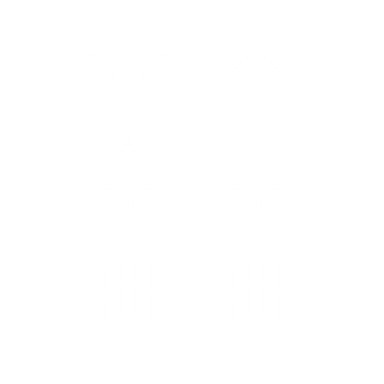 [Speaker Notes: Images
Unsplash
Microsoft Office Icons

References
https://www.besa.org.uk/key-uk-education-statistics
https://www.eco-schools.org.uk/ten-topics/]
Reconnecting with nature
6
Set up a bug hotel
Grow a living wall
Challenge 
(2 mins)
If you go outside to make your tally chart, why not use sticks to share your vote?
Plant more wildflowers
Create an allotment
Make recycled planters
[Speaker Notes: Images
Unsplash

References
https://www.besa.org.uk/key-uk-education-statistics
https://www.eco-schools.org.uk/ten-topics/]
Now’s your chance to vote on: “Would you like to see more wildlife in your towns and cities?”
Yes
The schemes being used to encourage wildlife into our towns and cities are great for the community.
Yes, I think more wildlife in towns and cities can only be a good thing for the environment.
Each new plant means food and shelter for more insects, and more insects means more food for animals.
No, I think we’ve already got lots of wildlife living in our towns and cities.
Sometimes, leaving lots of weeds and grasses growing can look scruffy.
Schemes like this cost a lot. Even if you have volunteers, materials, tools and plants cost money.
No
Ready to join the national conversation?
Please click here to cast votes and share views on this topic. Your opinions will then be passed on to leaders and changemakers around the UK.
[Speaker Notes: Survey link: https://www.surveymonkey.com/r/VfS-Earth-Day-vote]
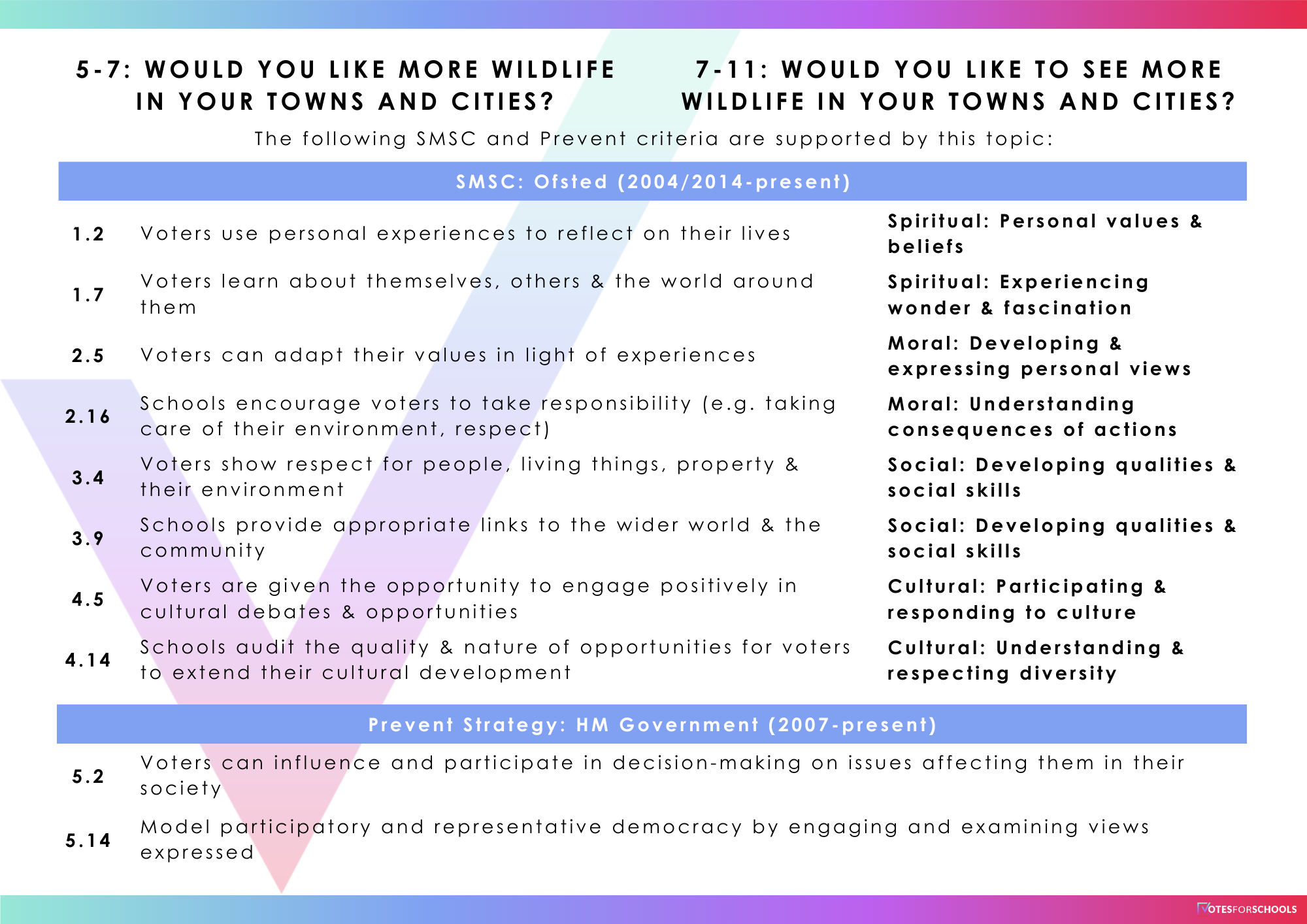 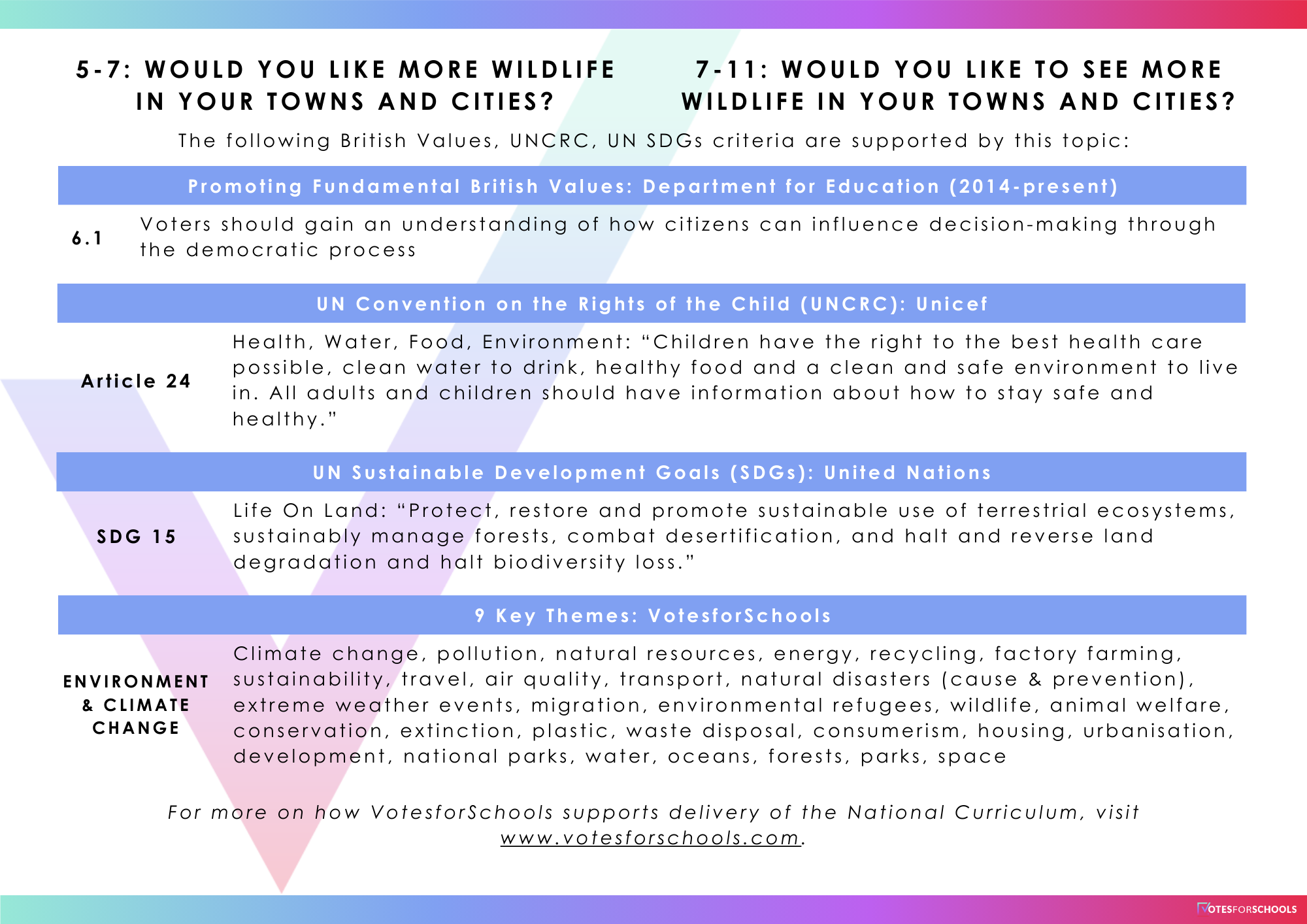 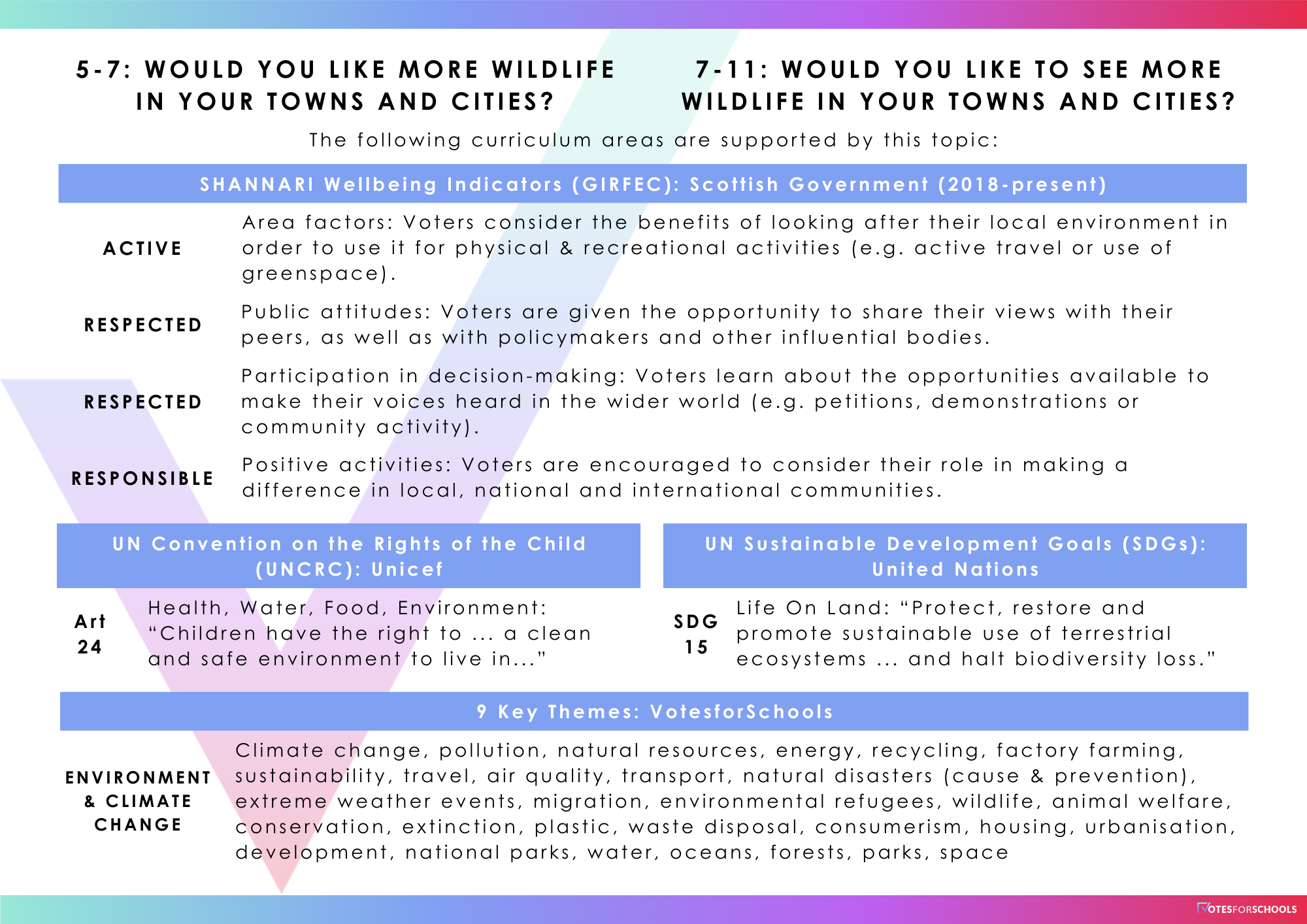 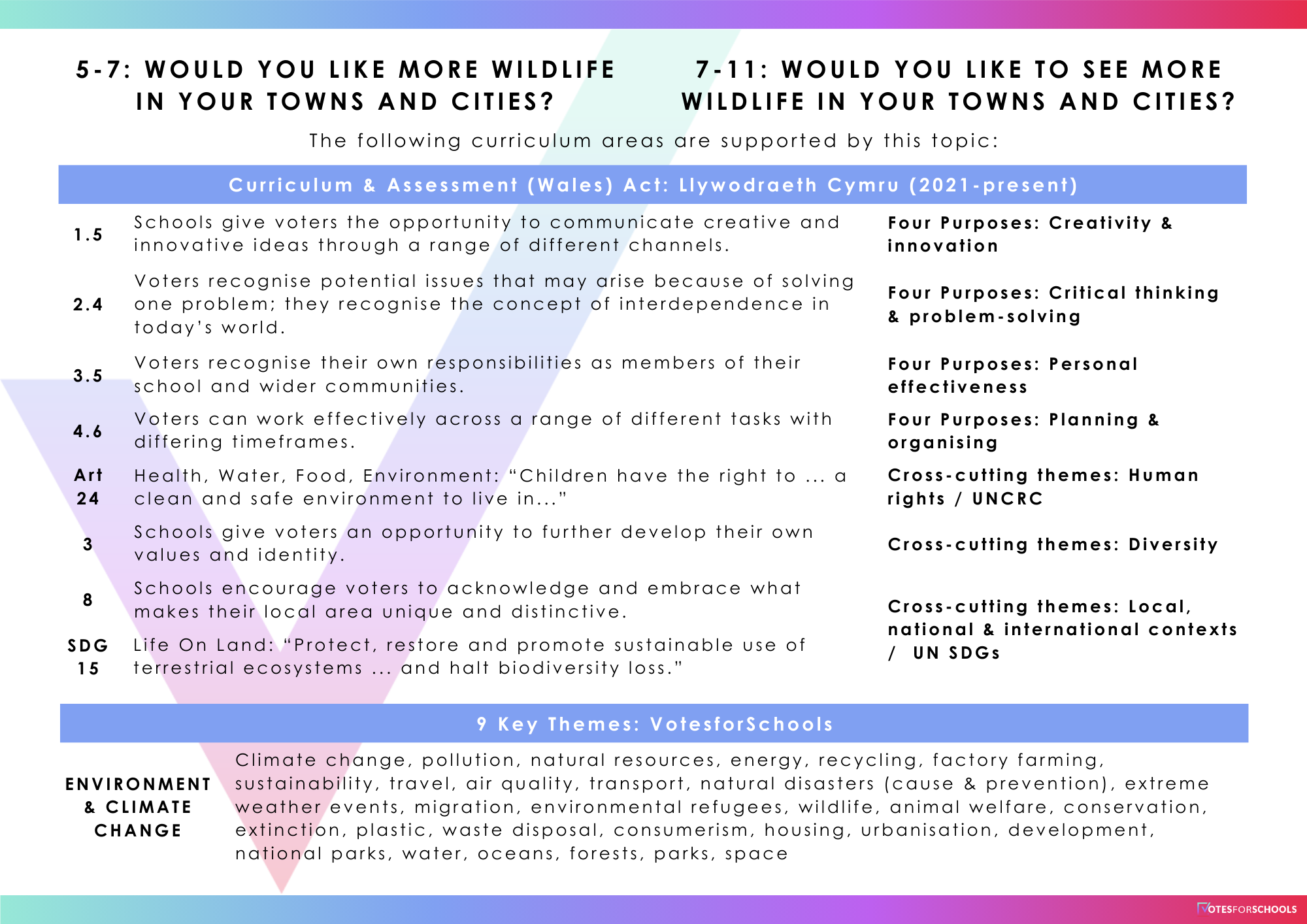